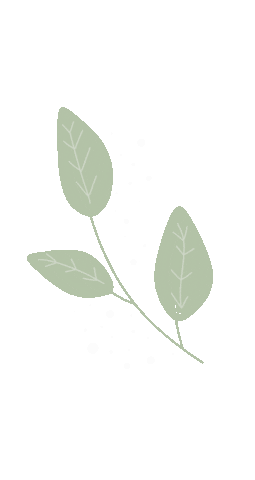 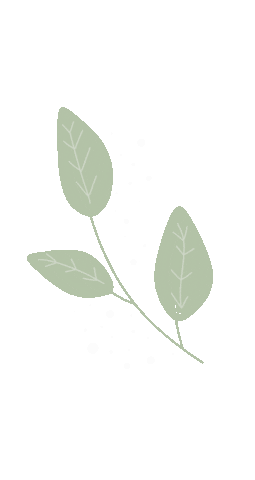 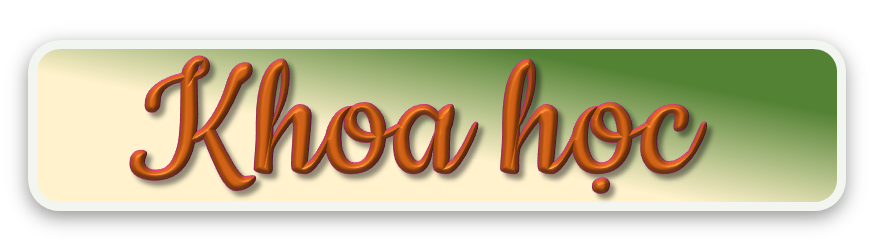 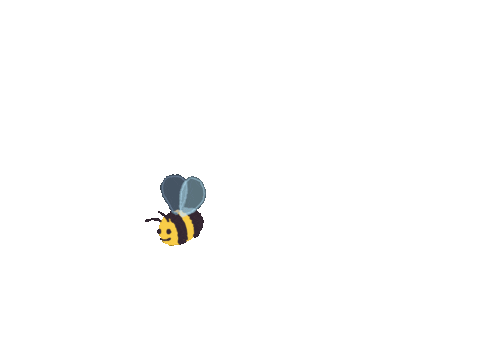 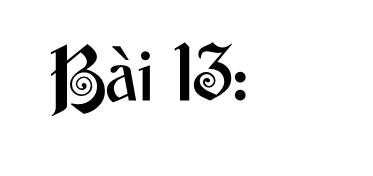 Diệu Hiền
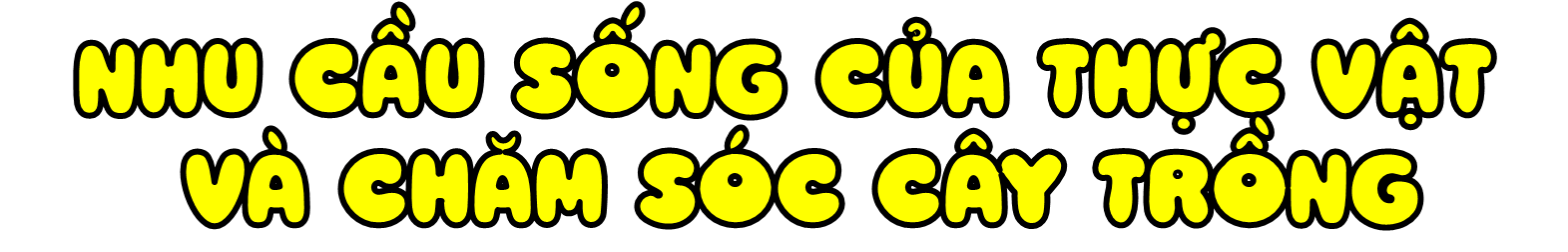 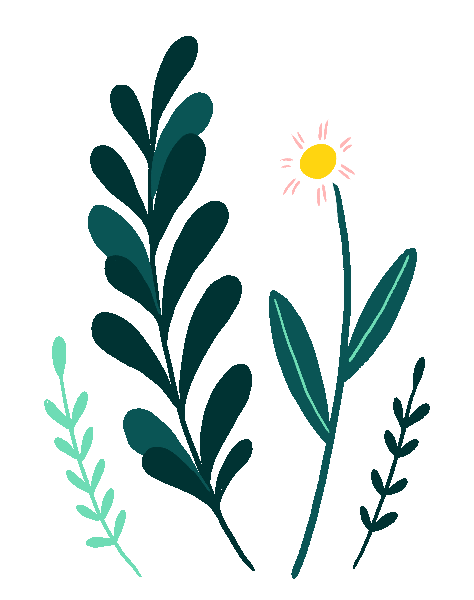 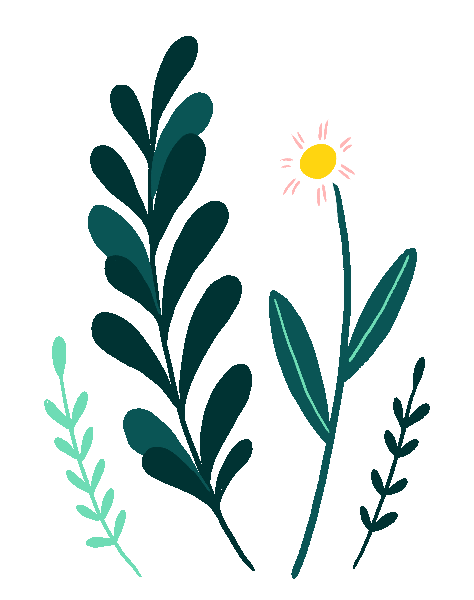 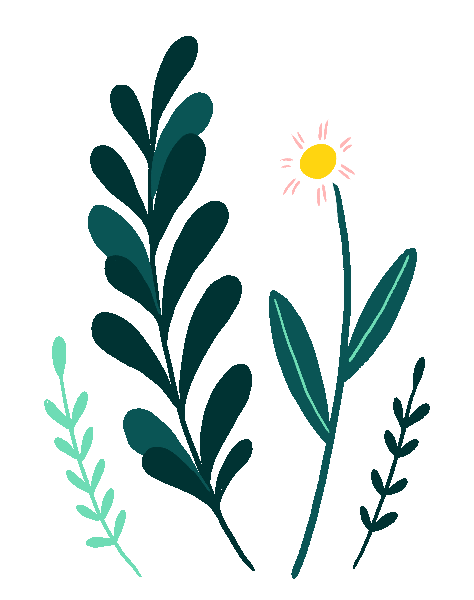 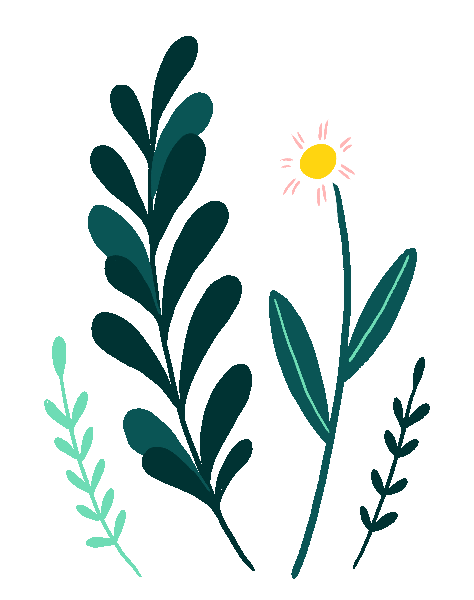 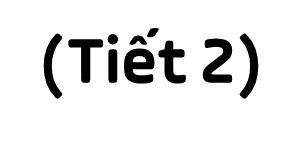 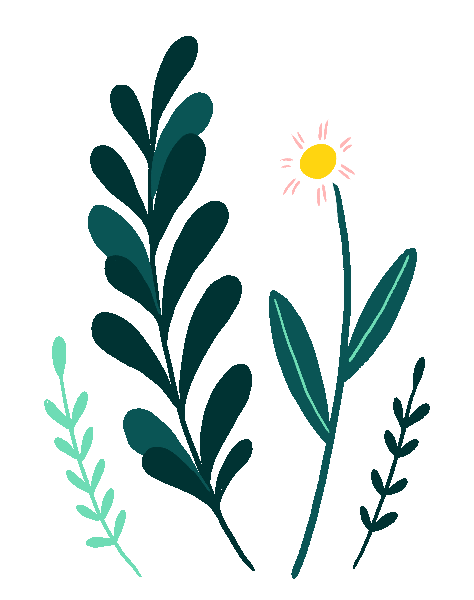 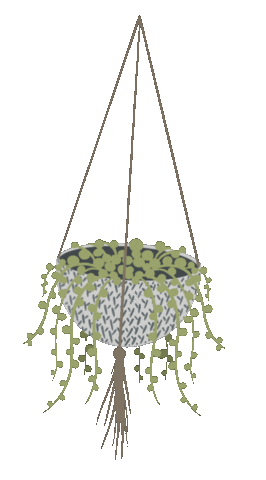 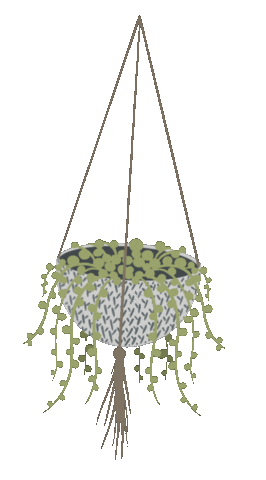 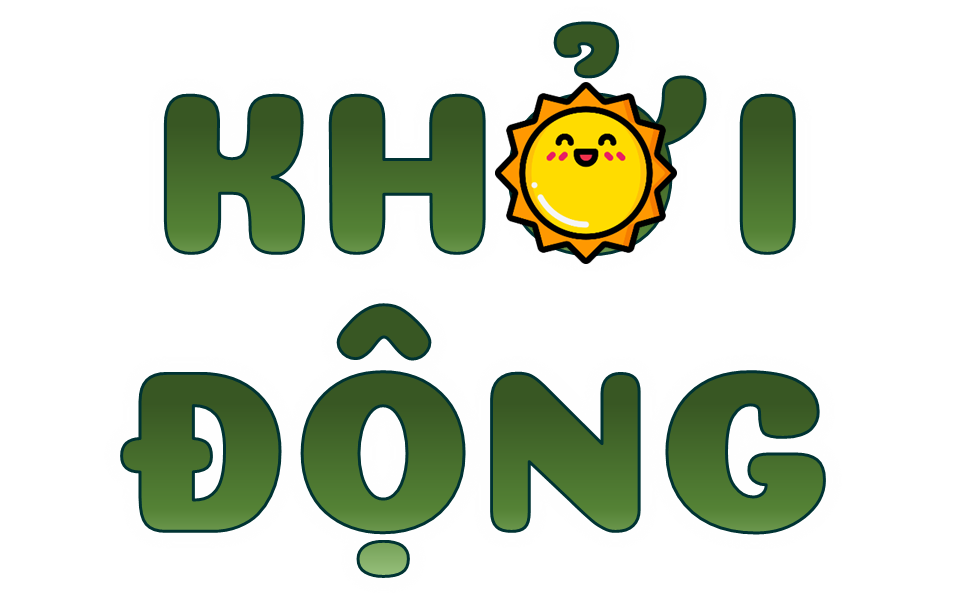 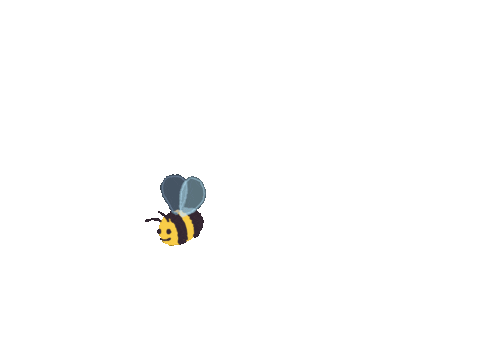 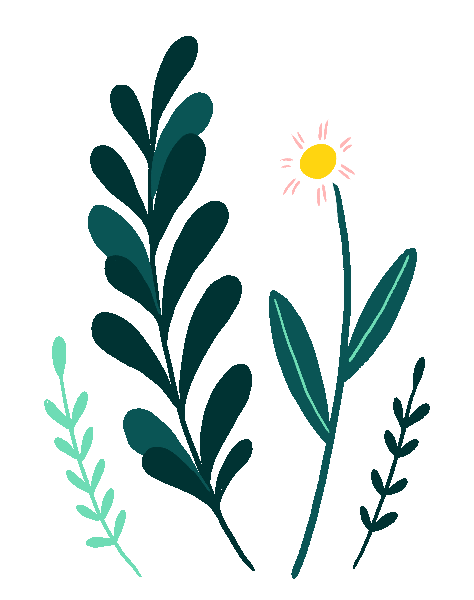 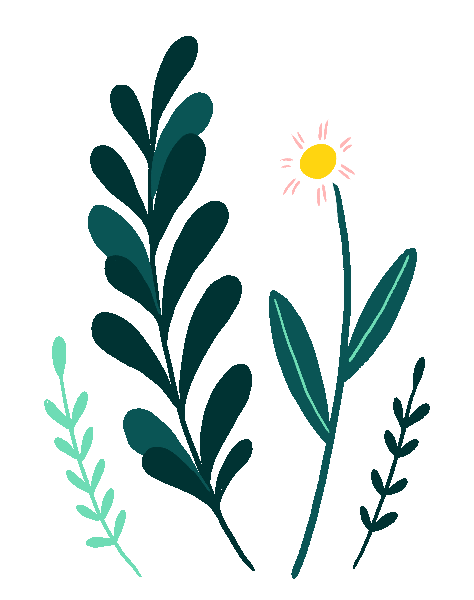 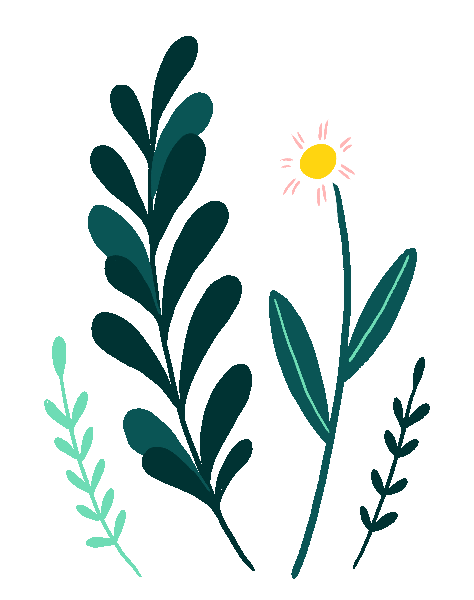 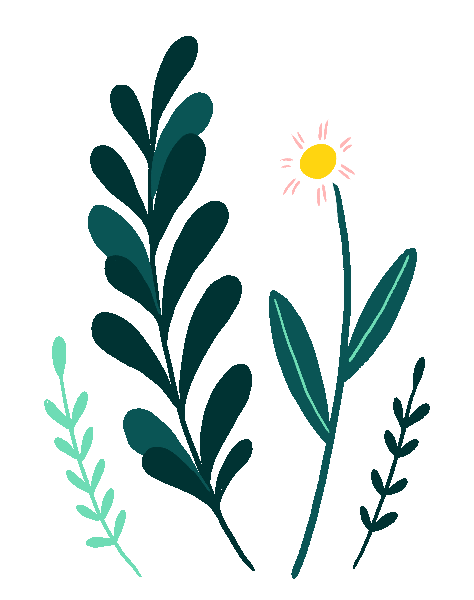 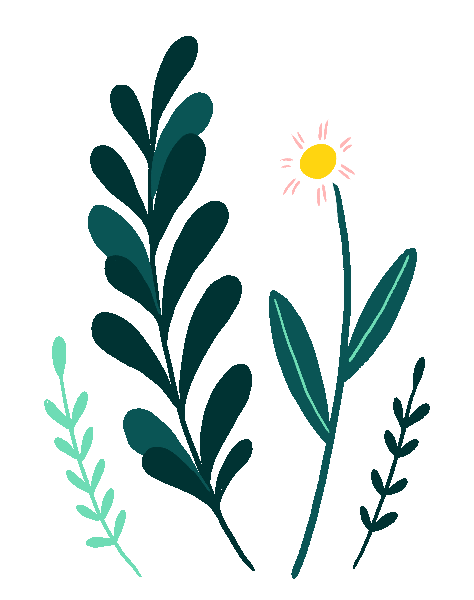 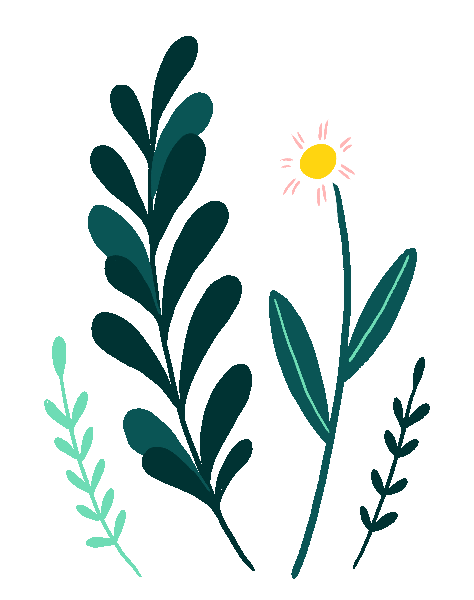 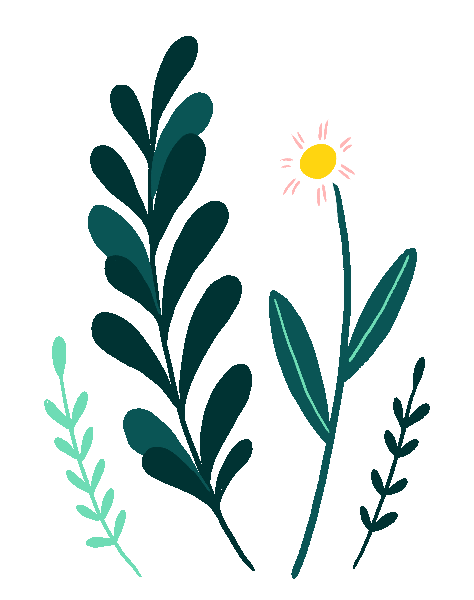 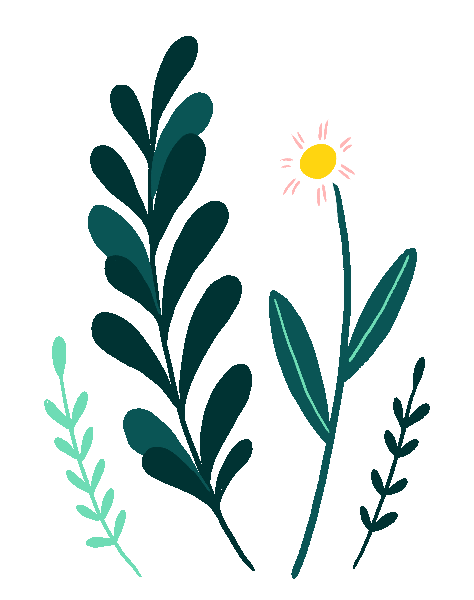 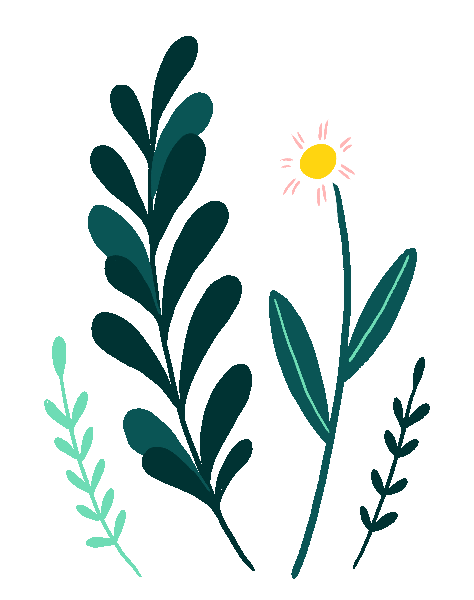 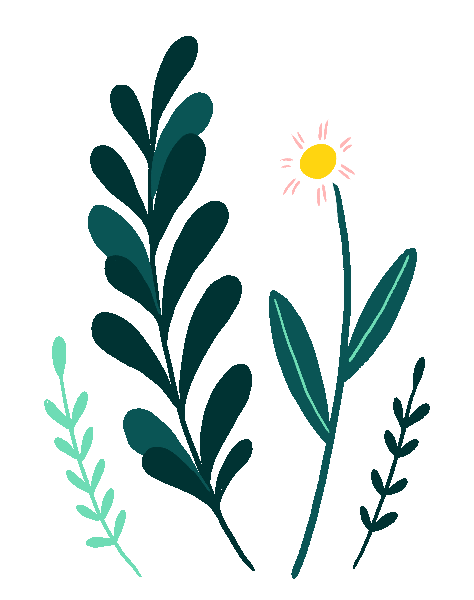 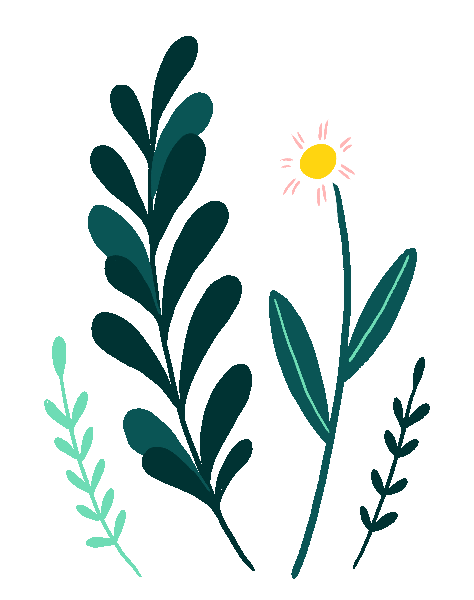 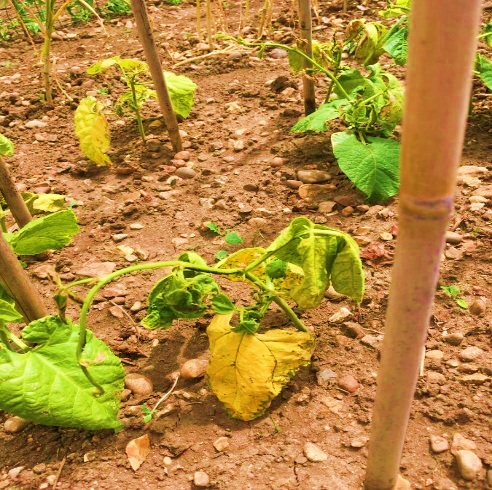 NHANH MẮT
Thiếu không khí
Thiếu chất khoáng
QUAN SÁT CHO BIẾT NHỮNG CÂY TRONG HÌNH THIẾU NHỮNG ĐIỀU KIỆN NÀO?
.
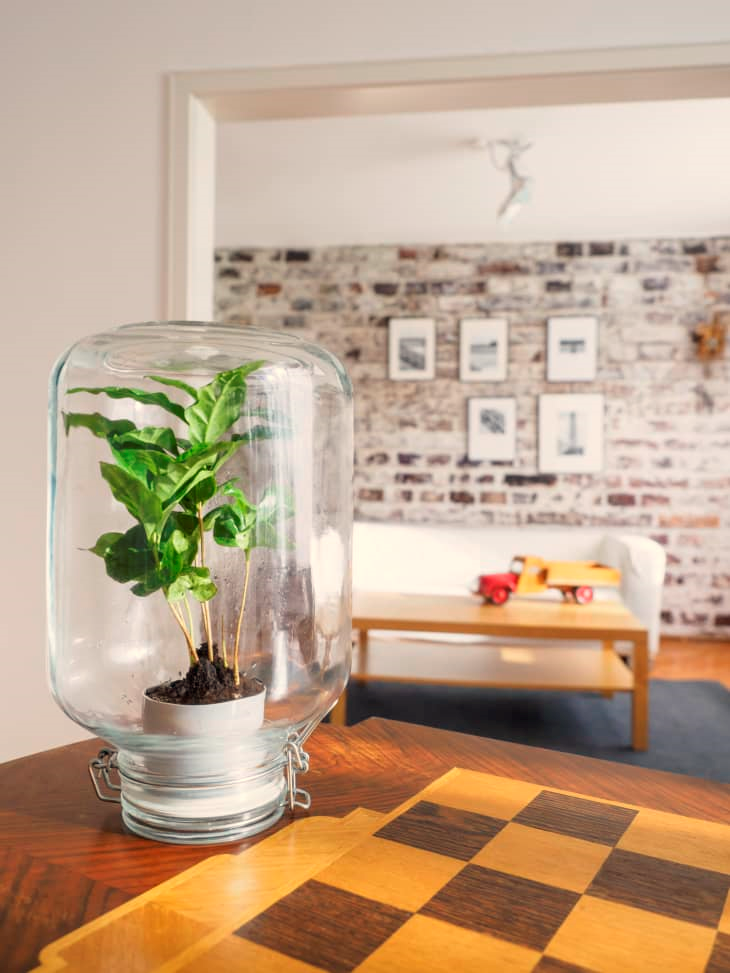 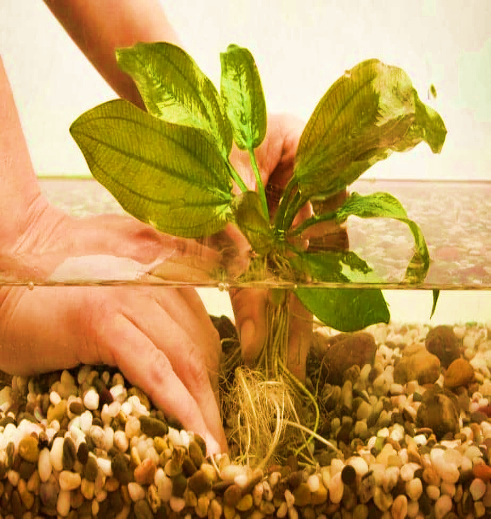 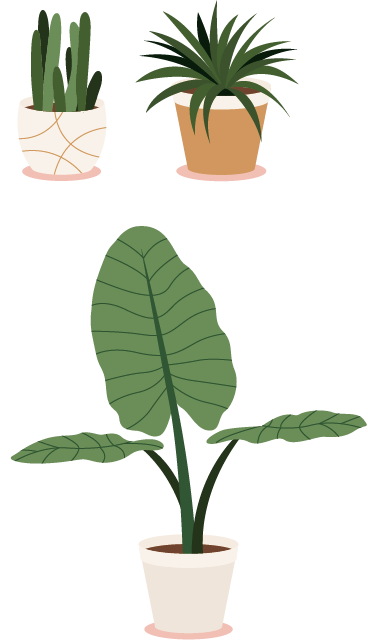 Thiếu ánh sáng
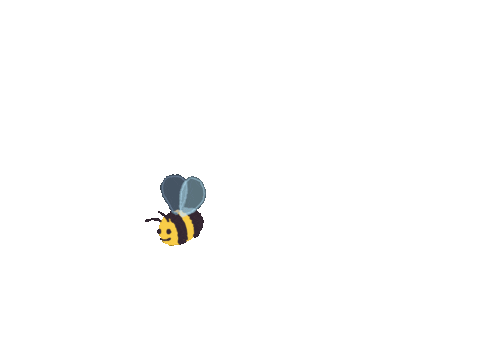 Thiếu nước
.
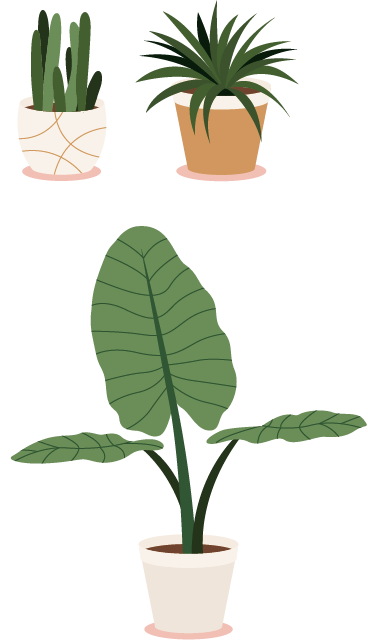 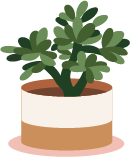 Quan sát cây xung quanh, cho biết tên cây và nhu cầu về ánh sáng, nước của cây
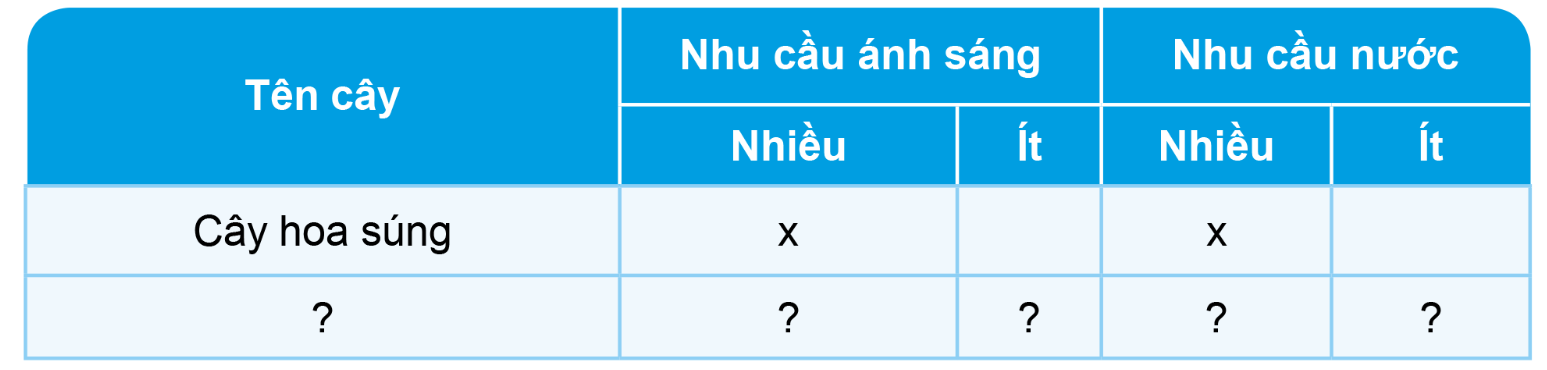 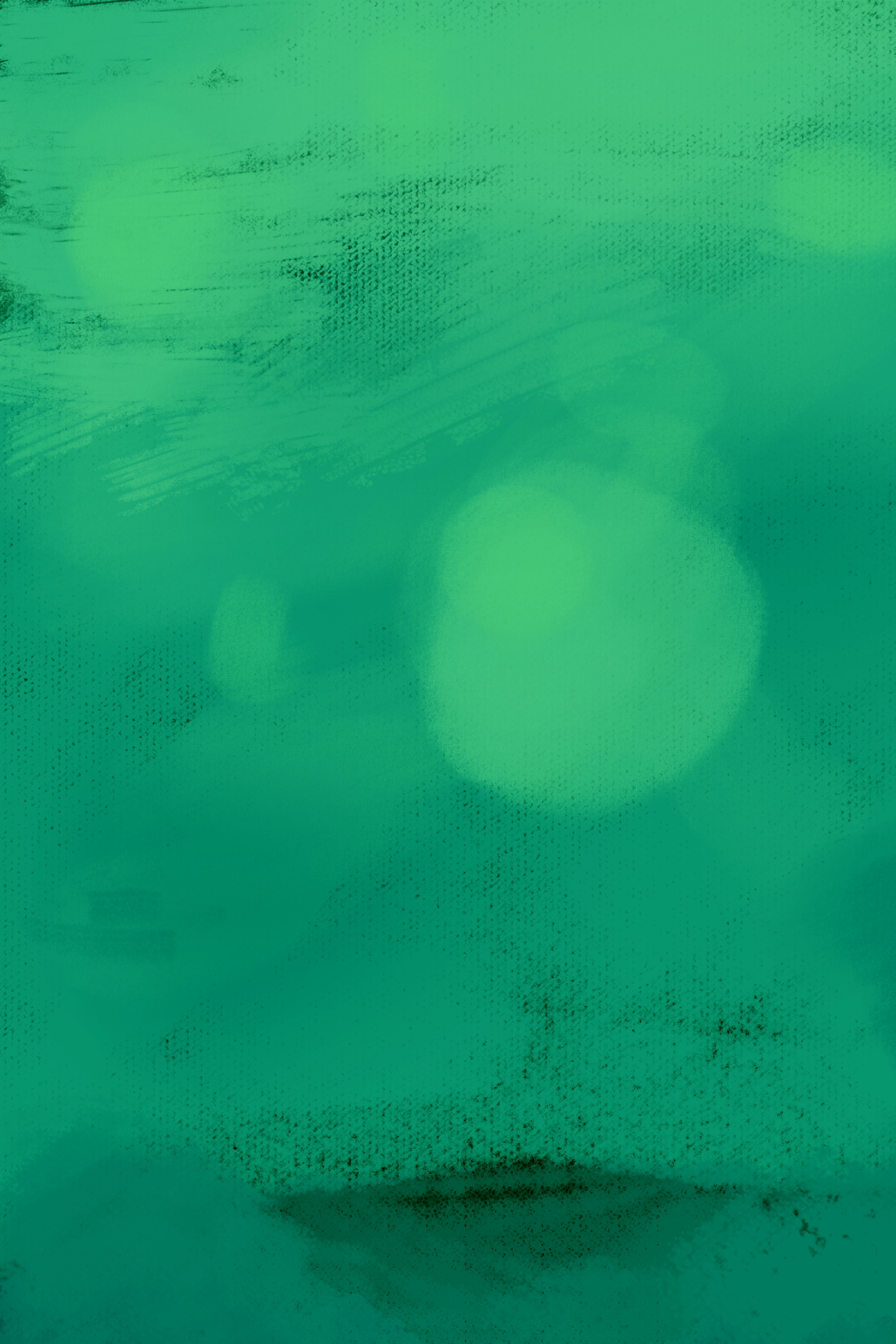 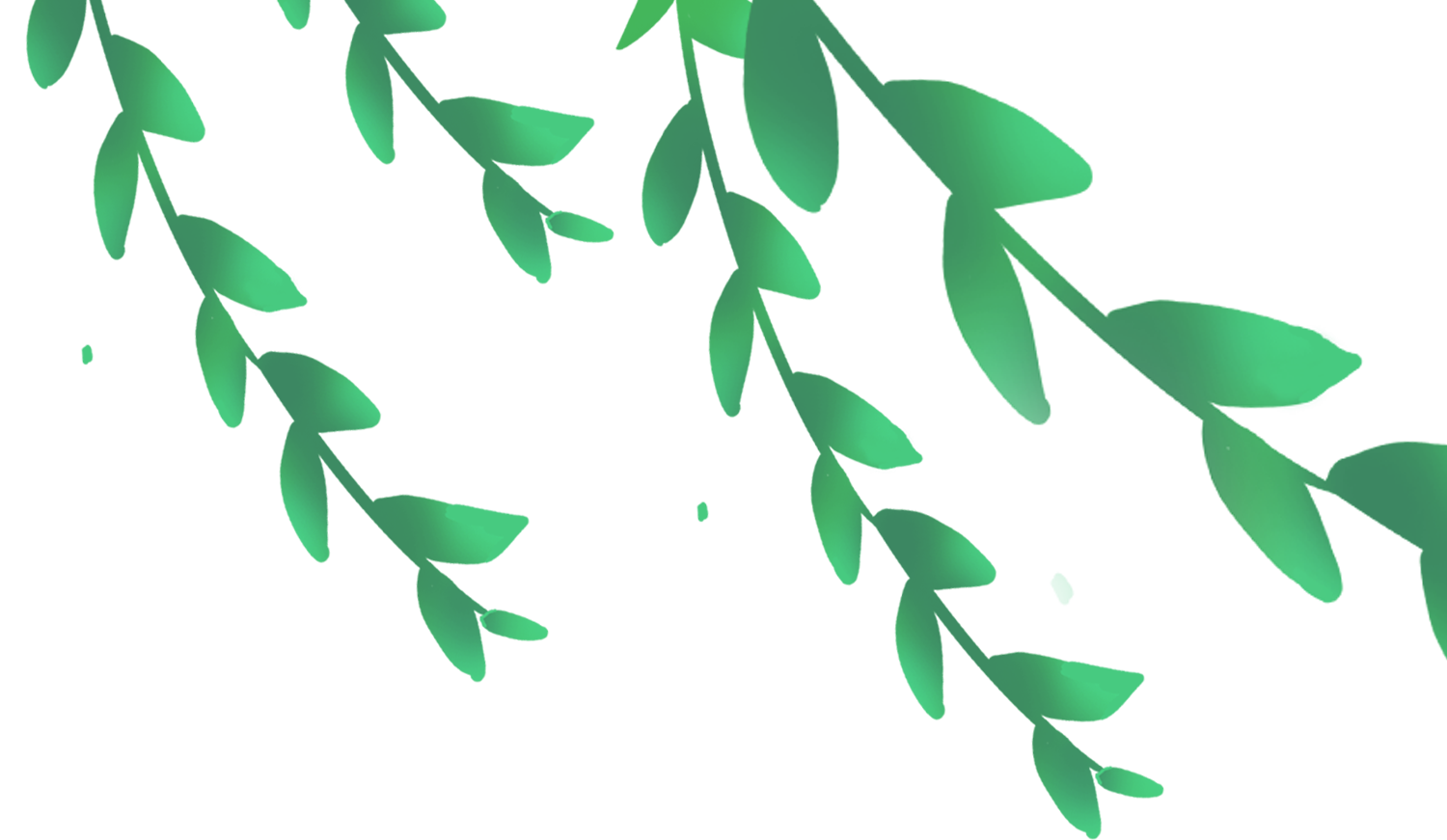 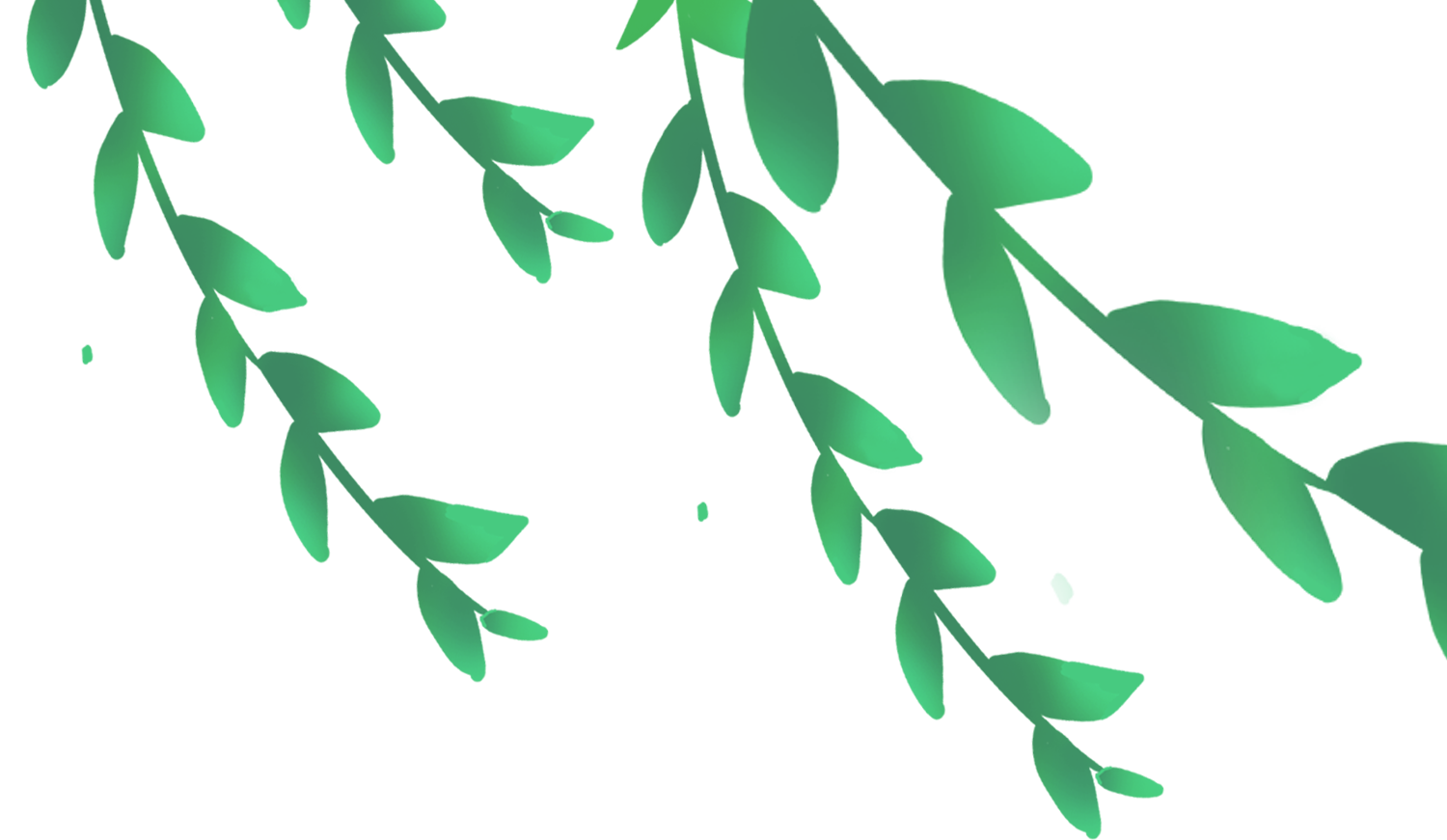 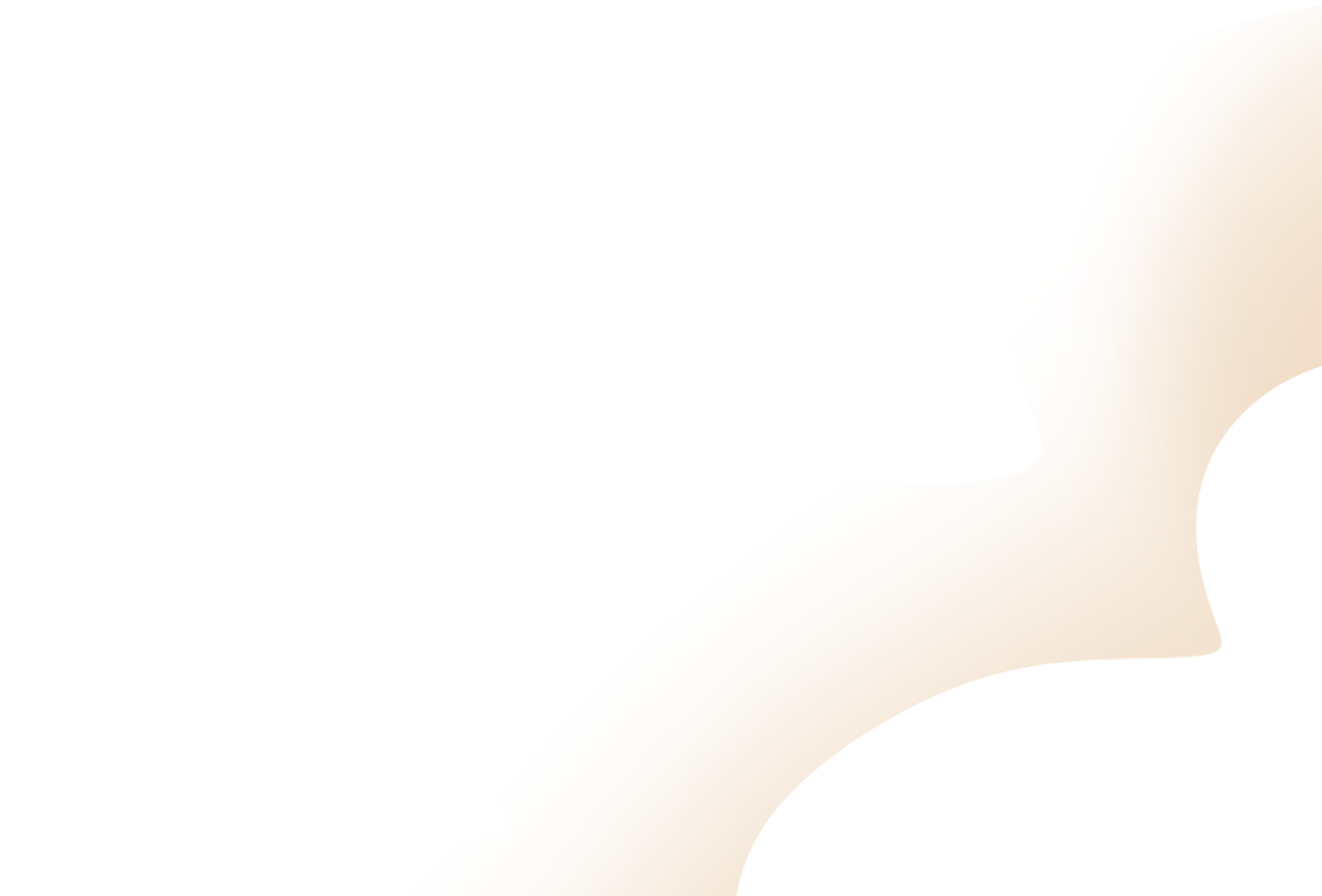 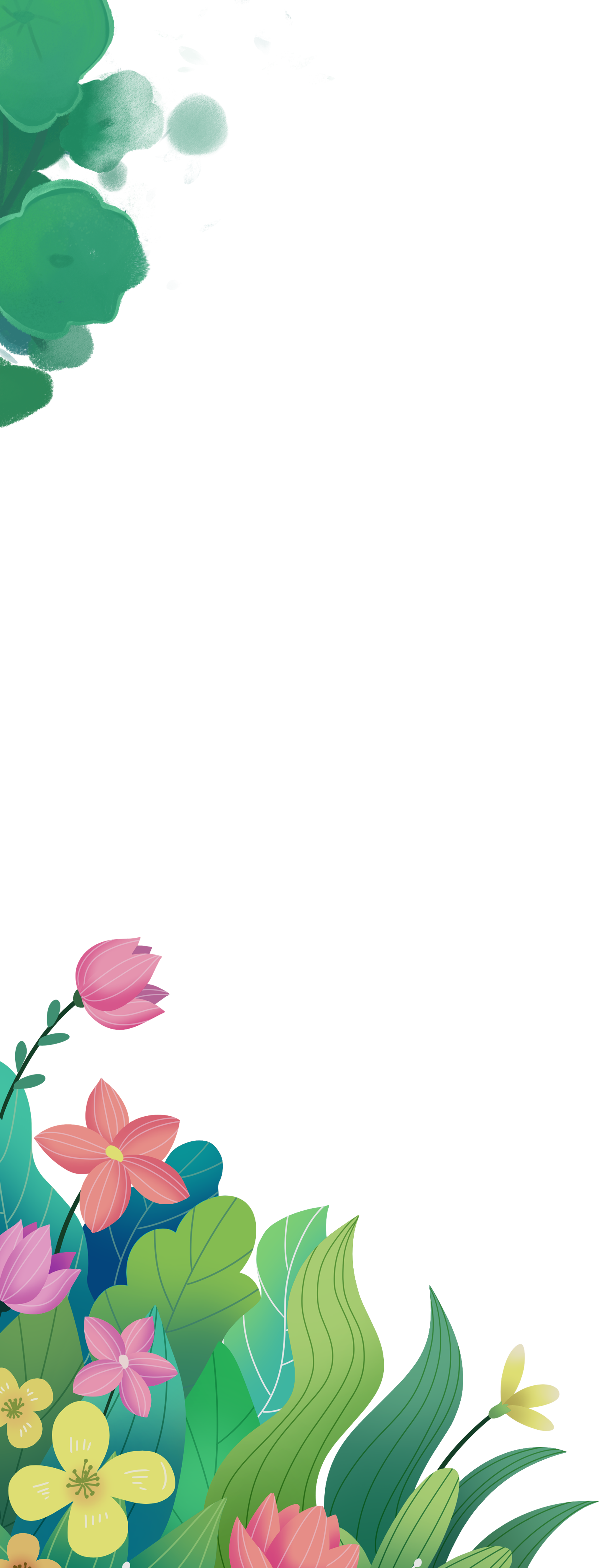 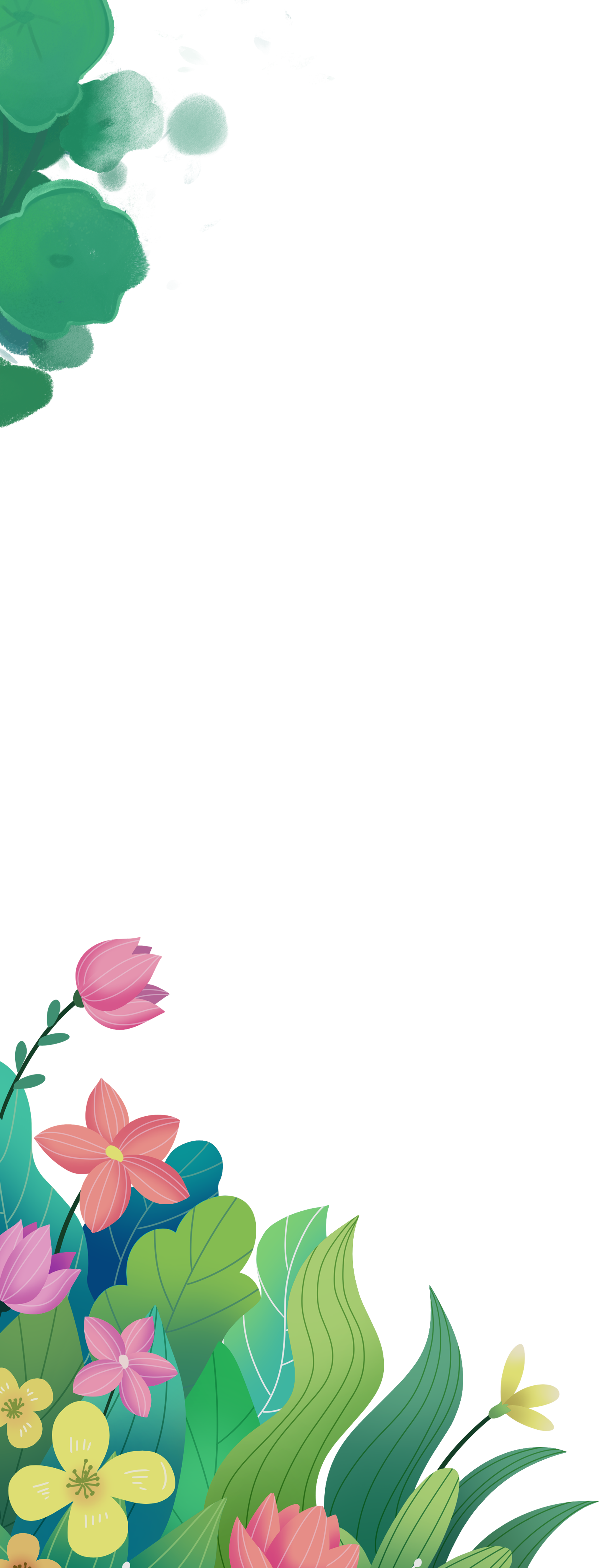 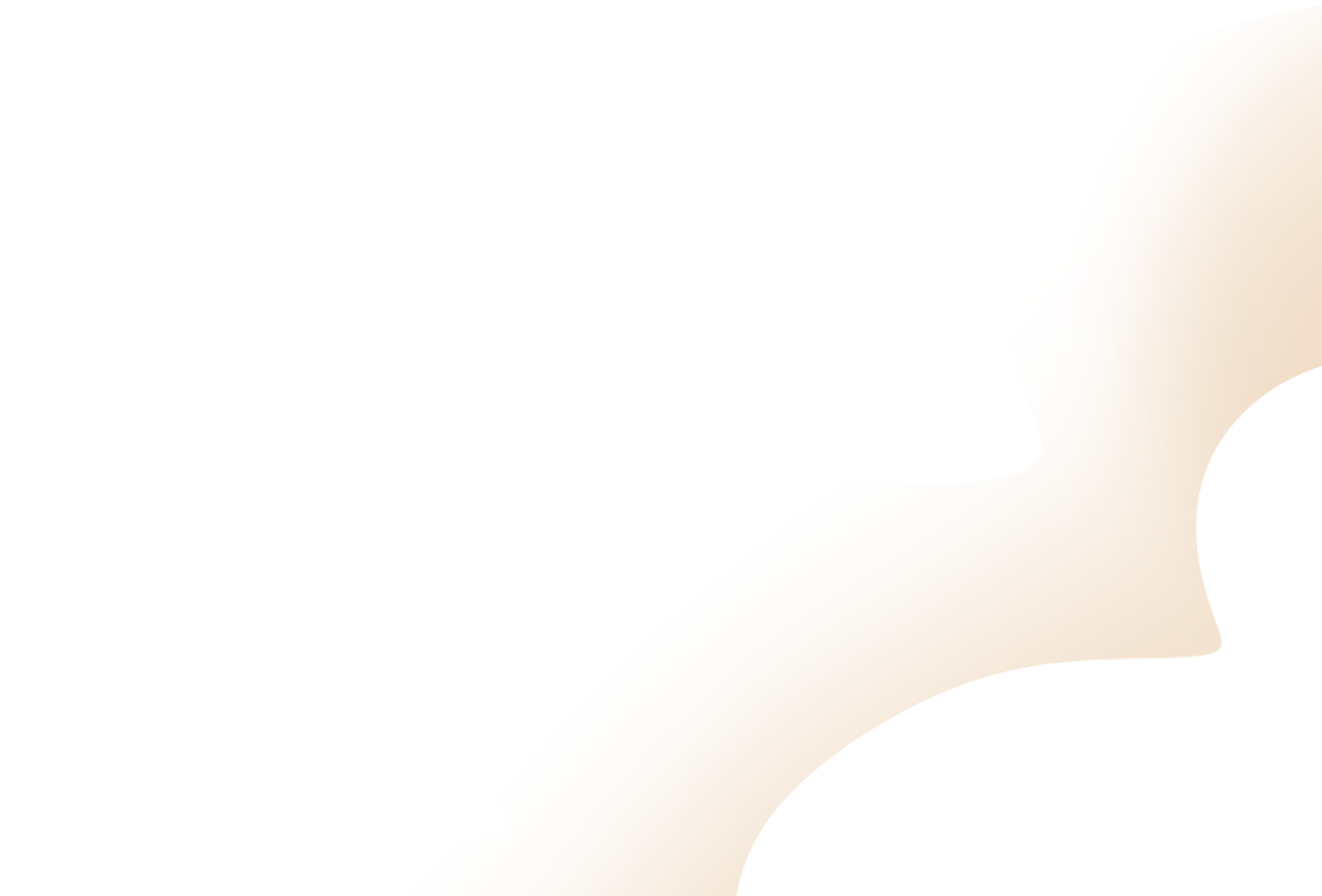 Cây cần nhiều nước: cây lúa nước, cây hoa sen, cây rau muống, cây rau cần...
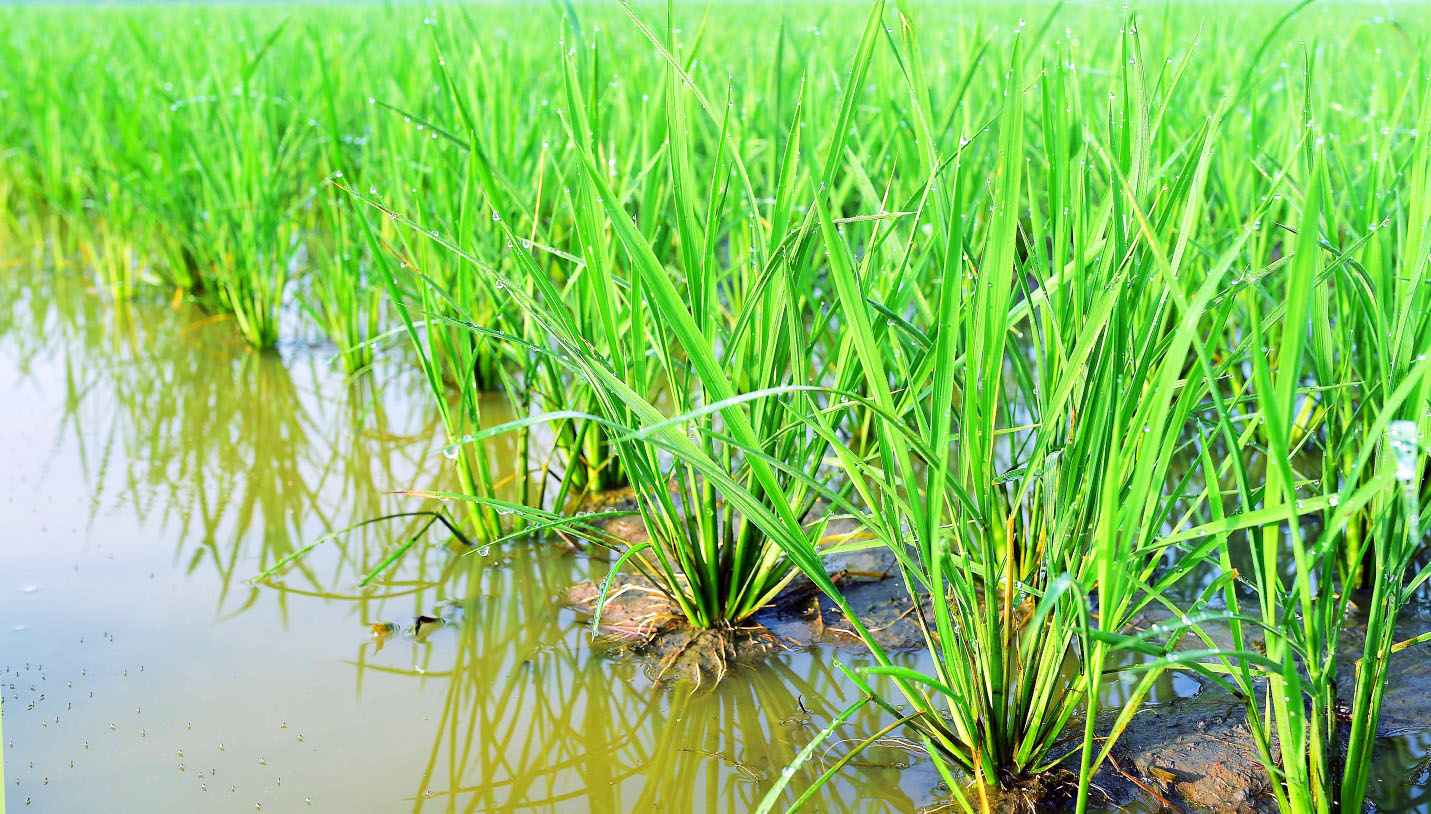 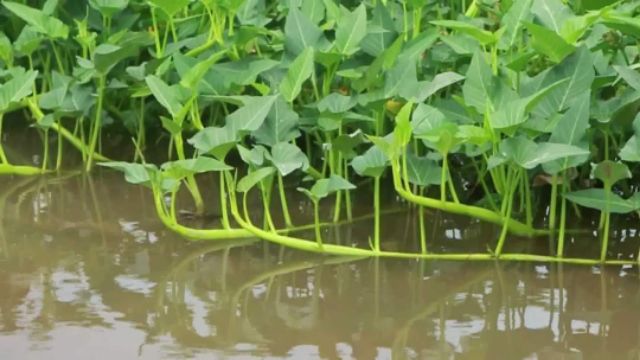 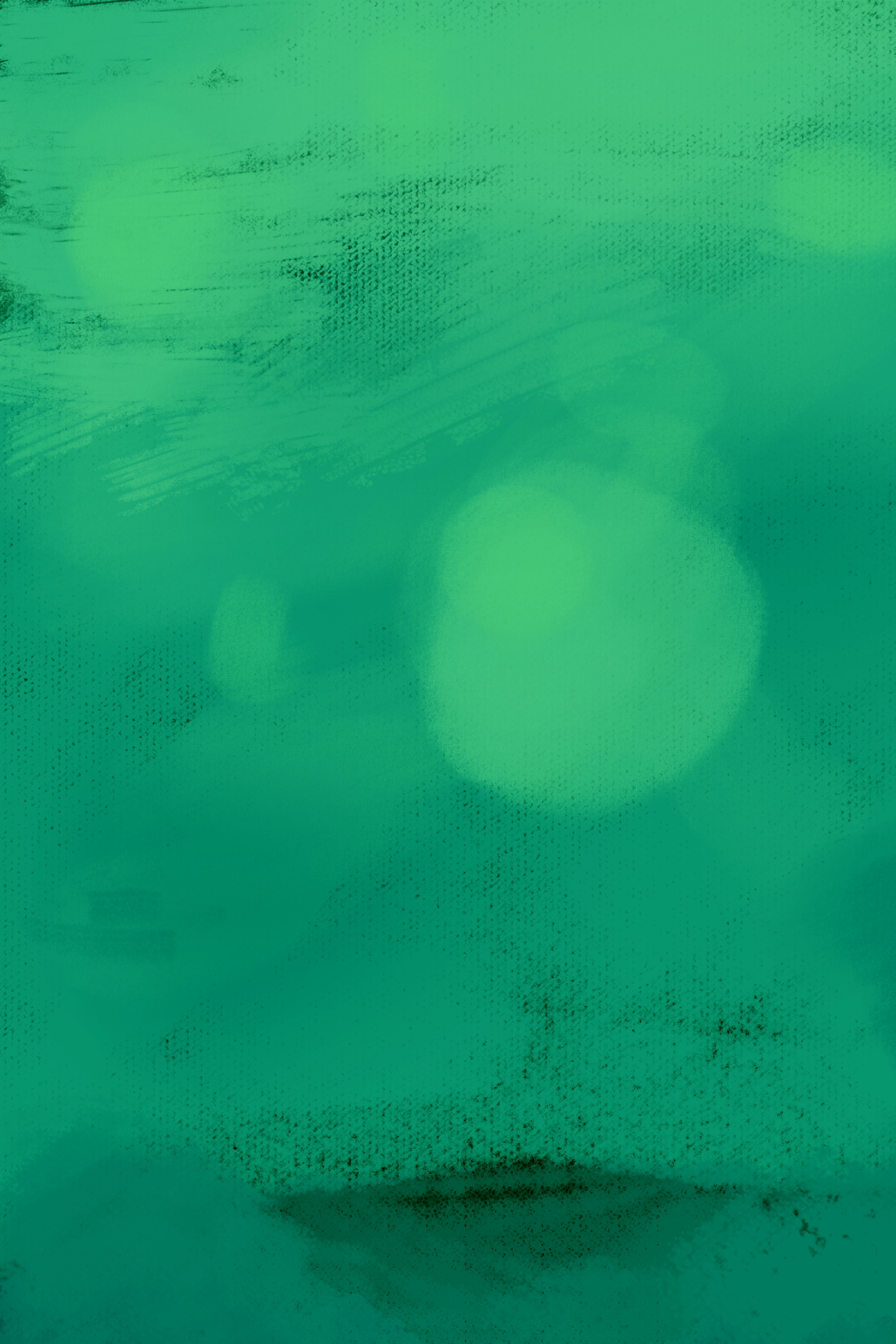 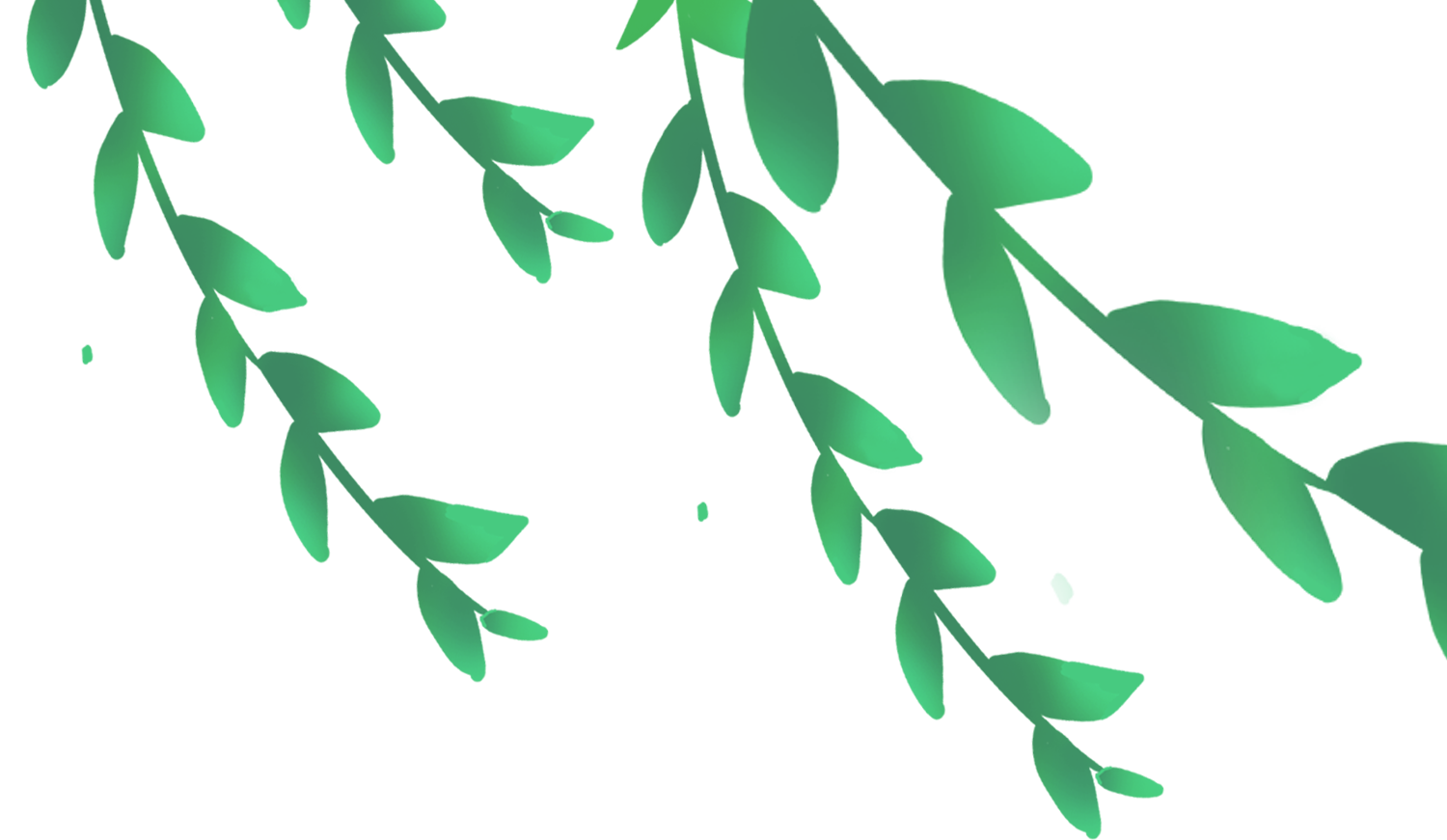 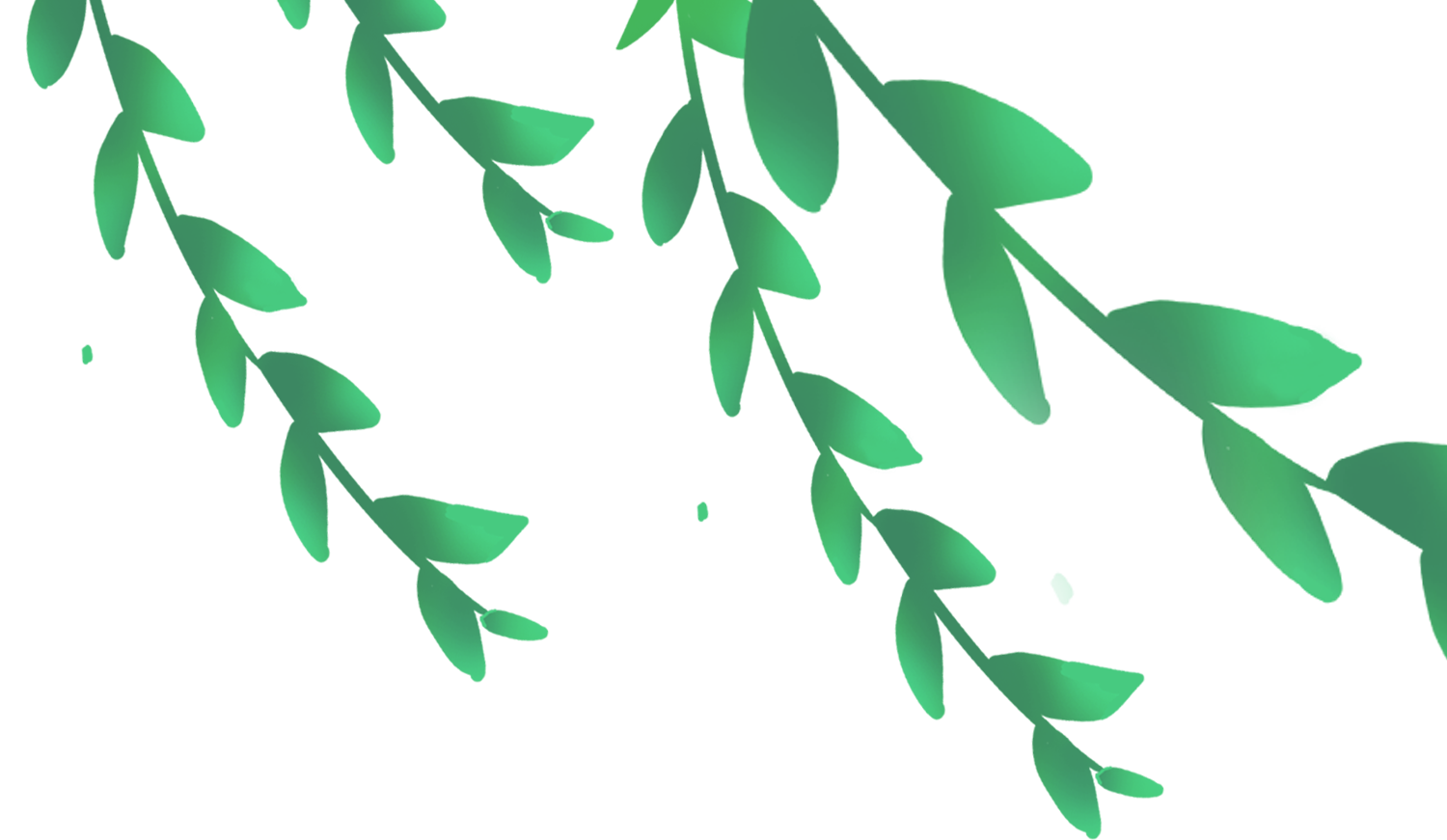 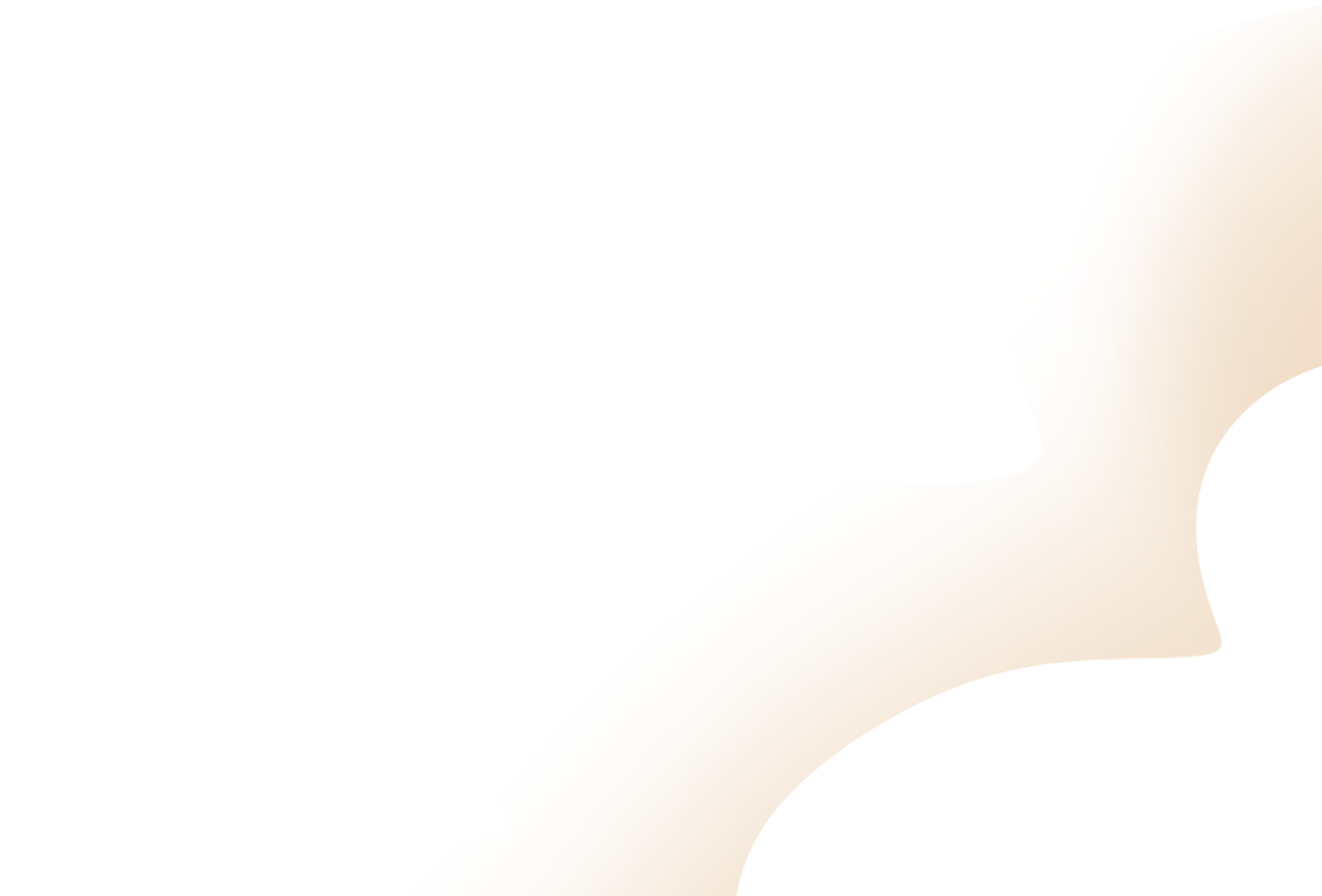 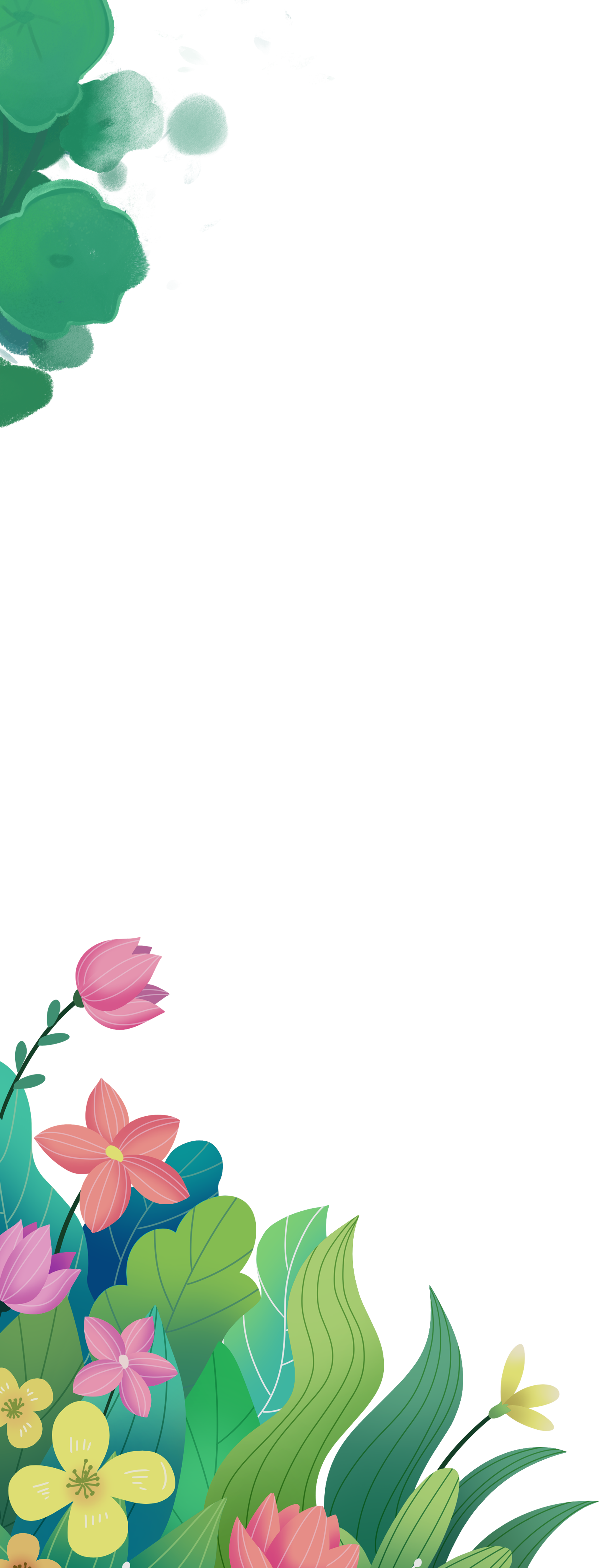 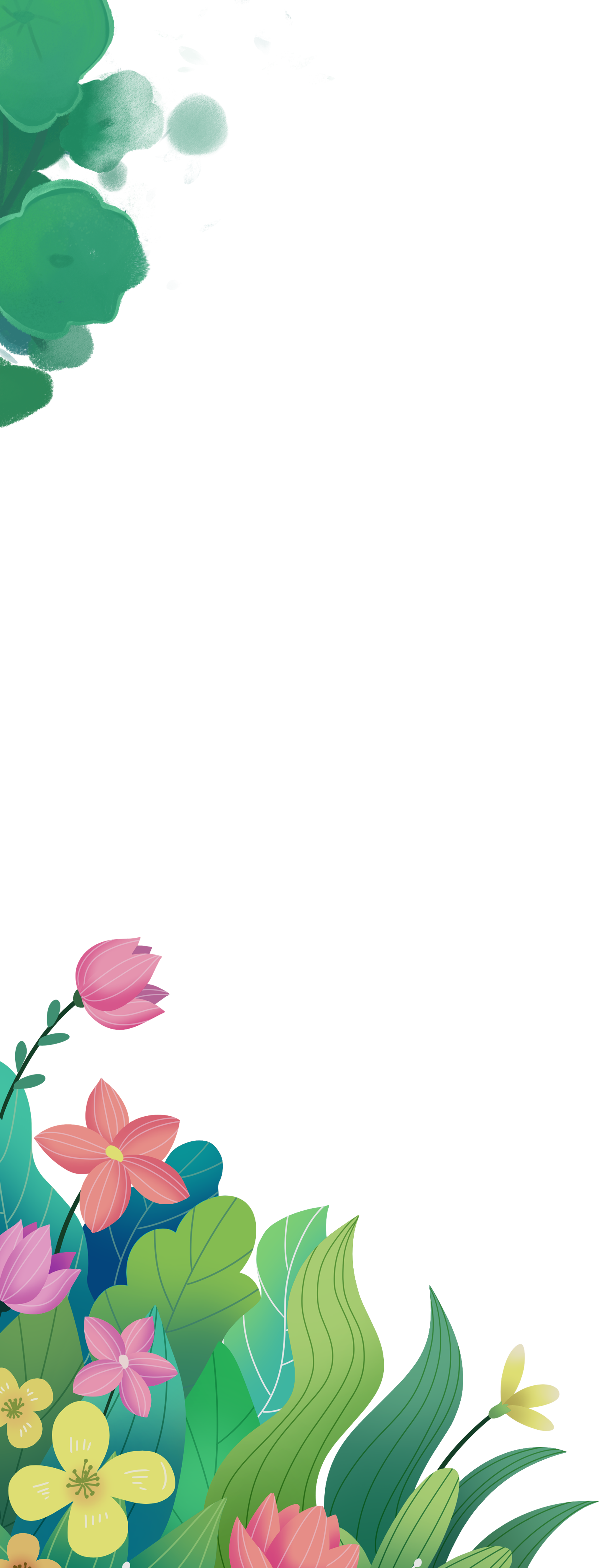 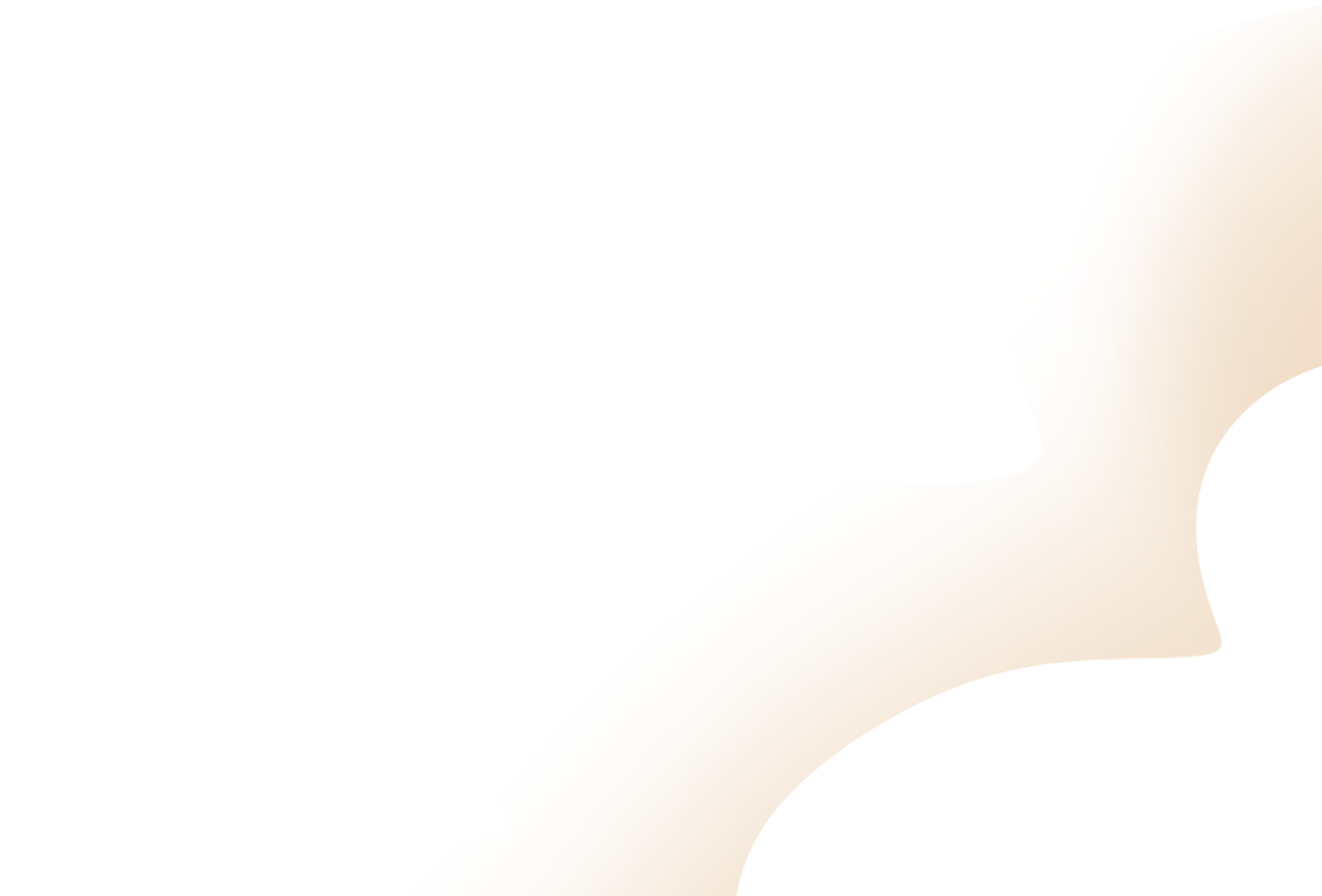 Cây cần ít nước: Thanh long, phi lao, cây kim tiền, cây sen đá, ...
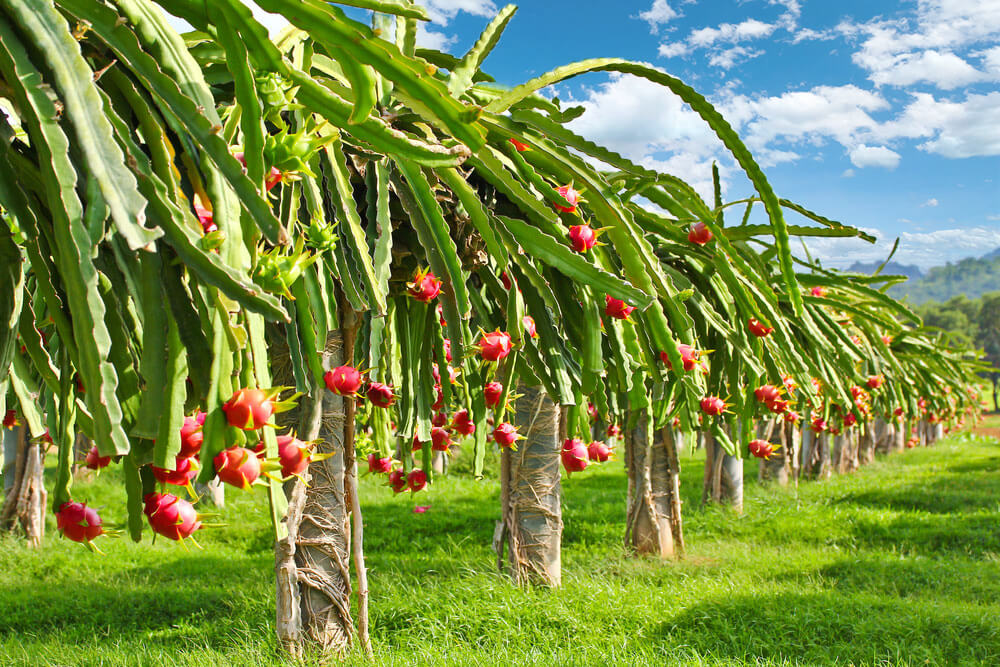 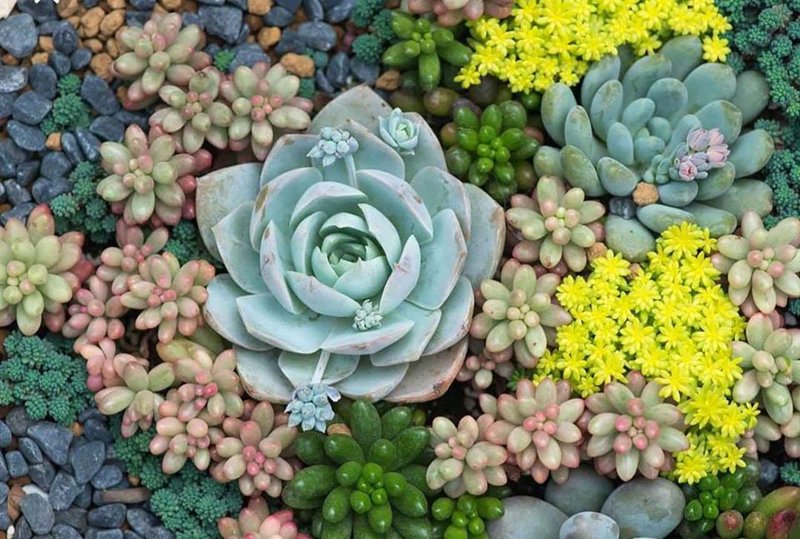 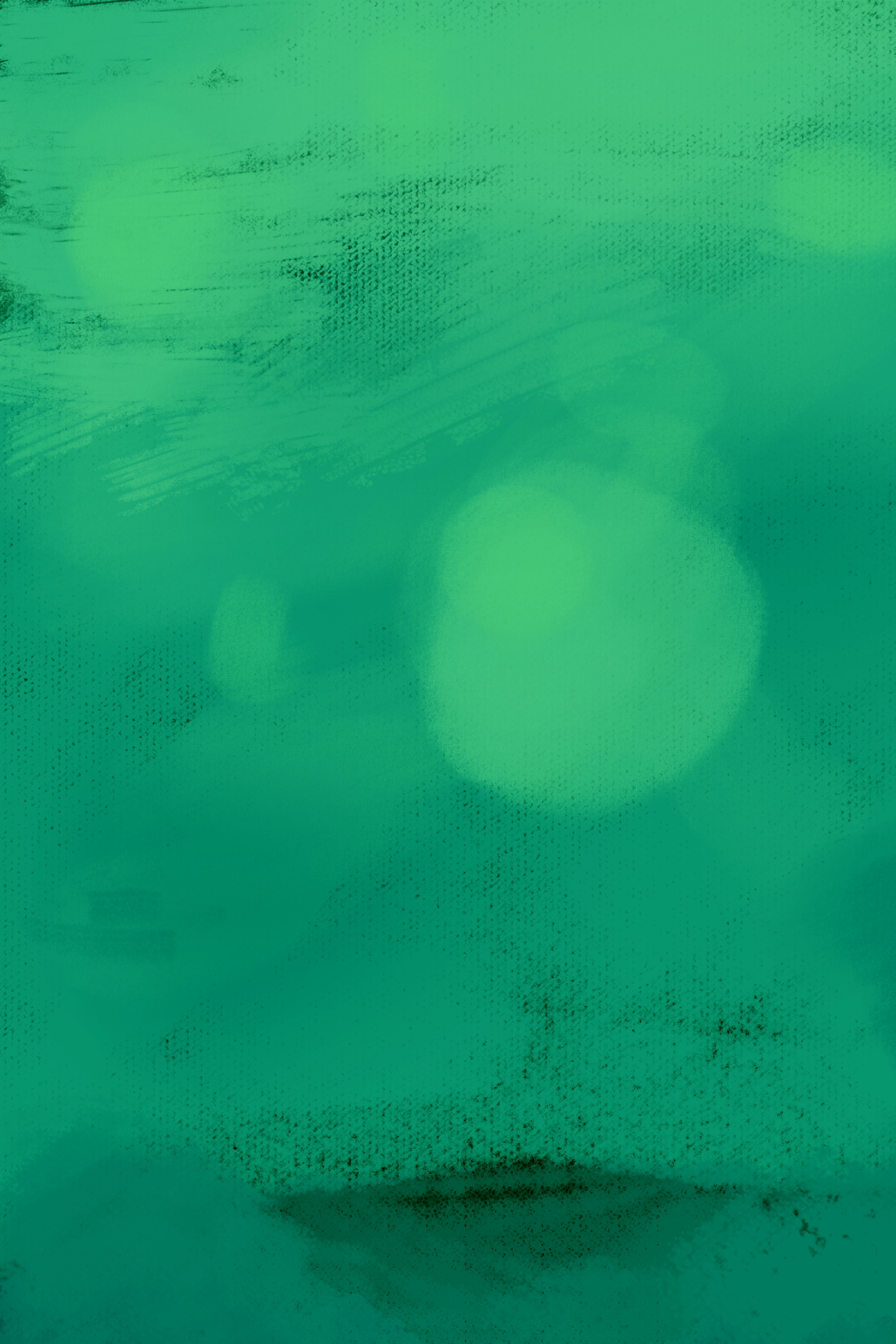 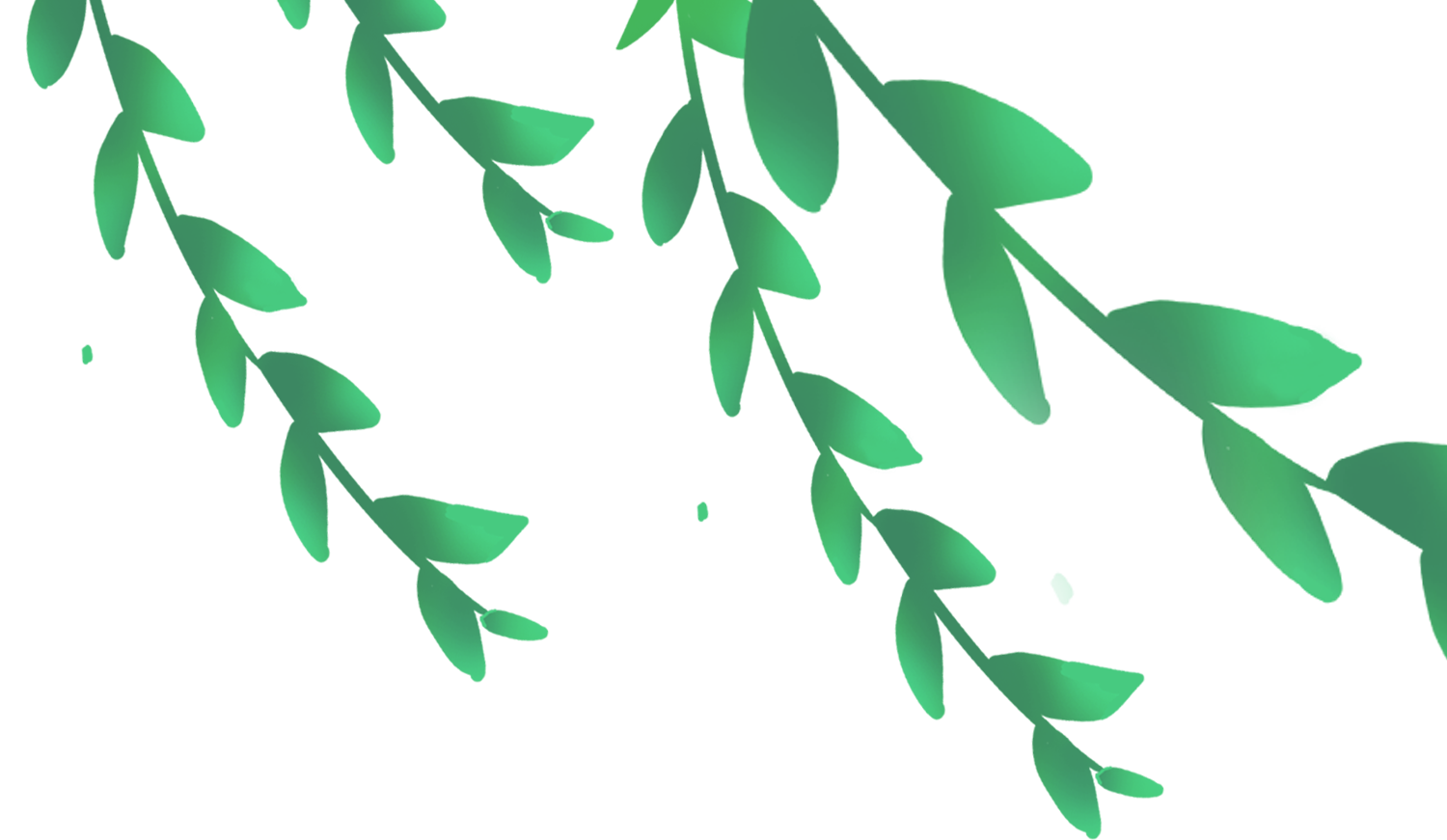 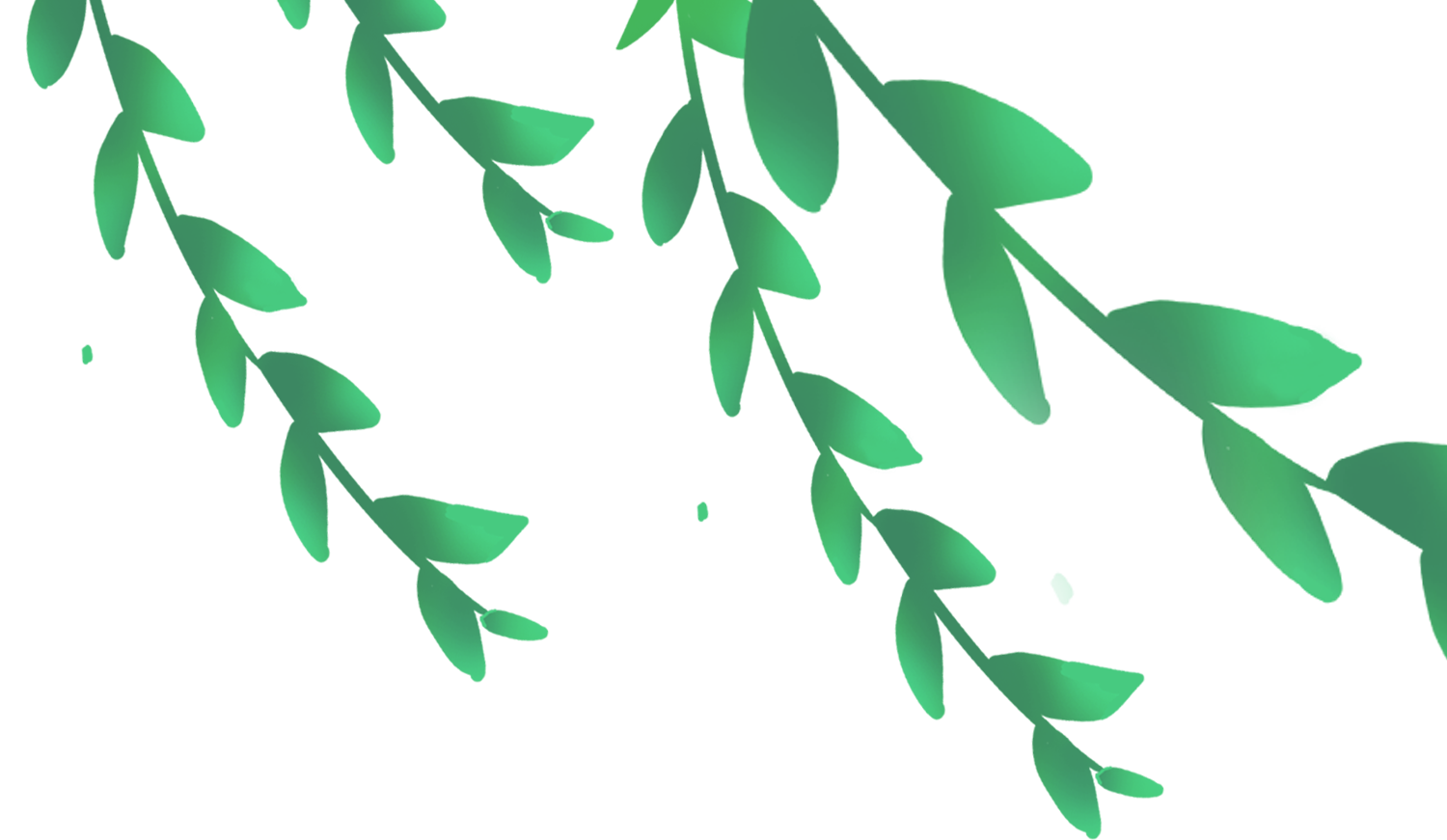 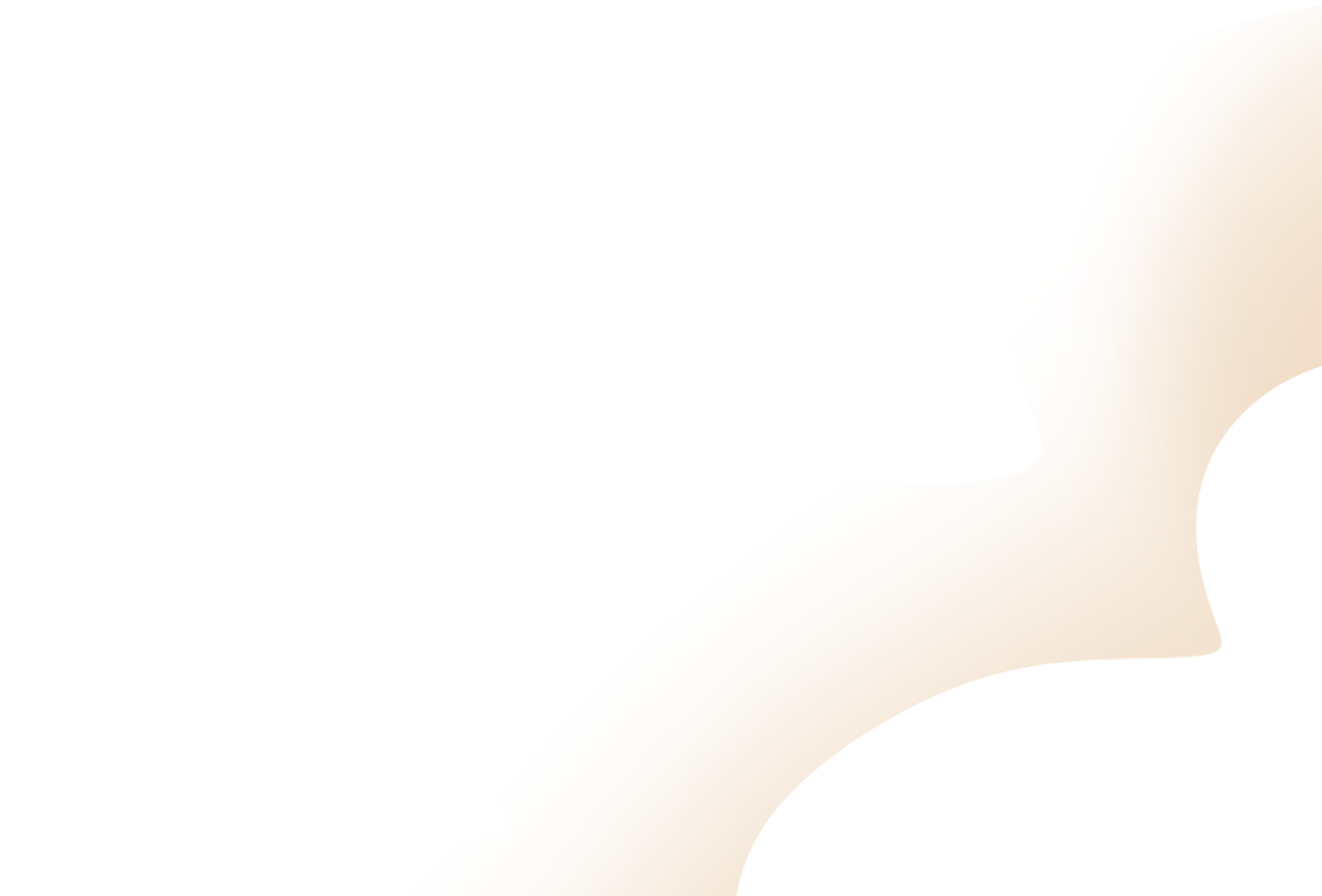 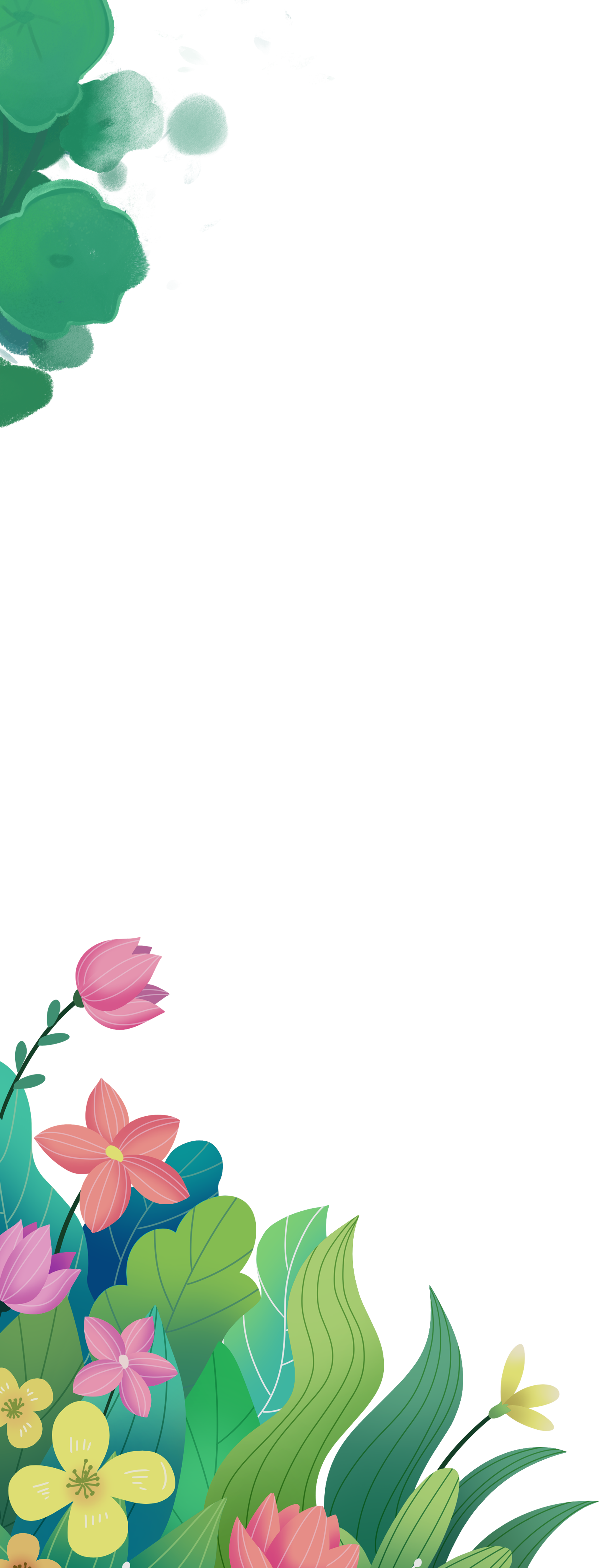 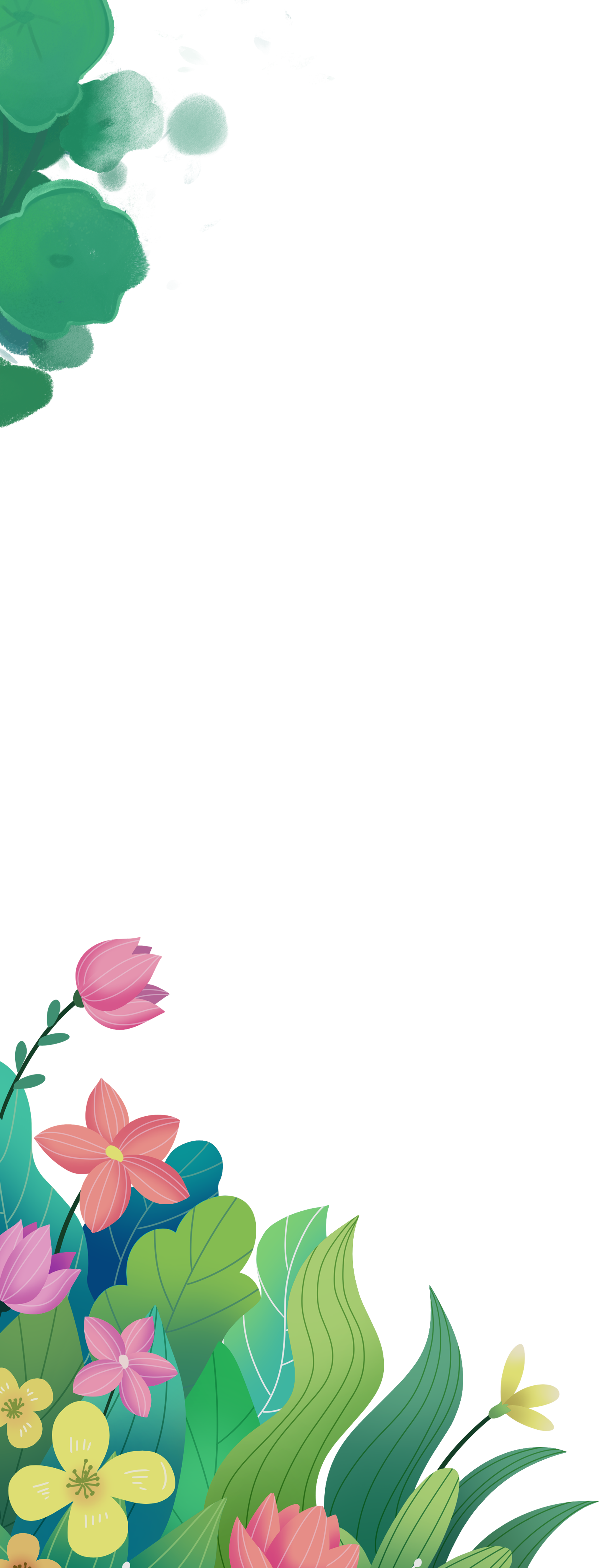 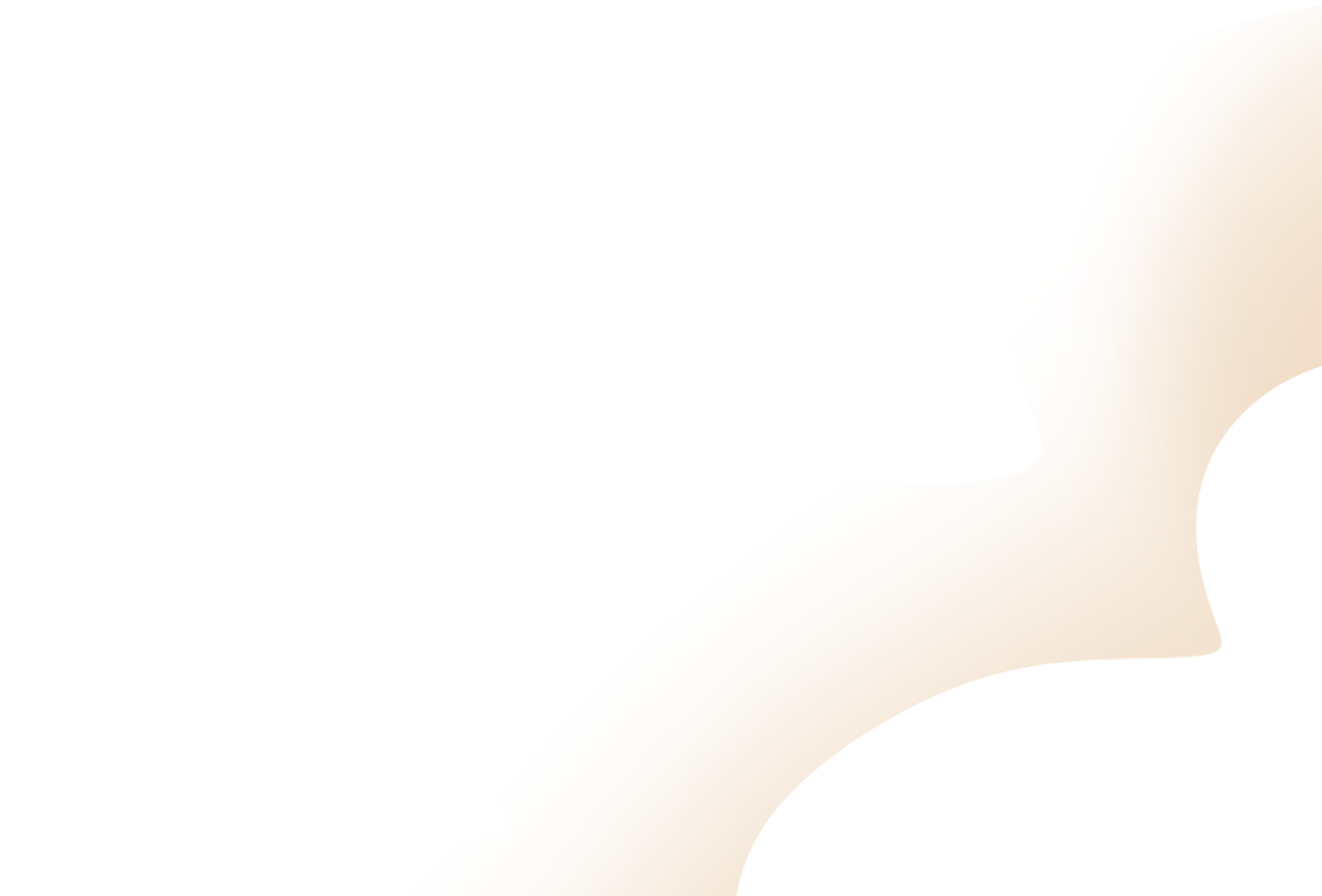 Cây thích hợp nơi bóng râm là: cây lá lốt, cây mùi tàu...
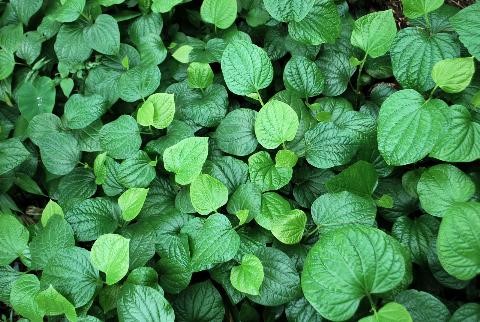 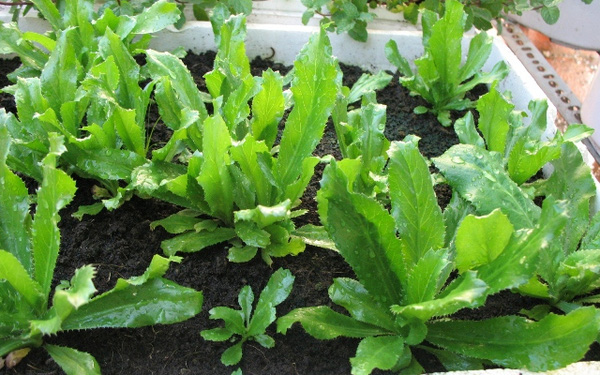 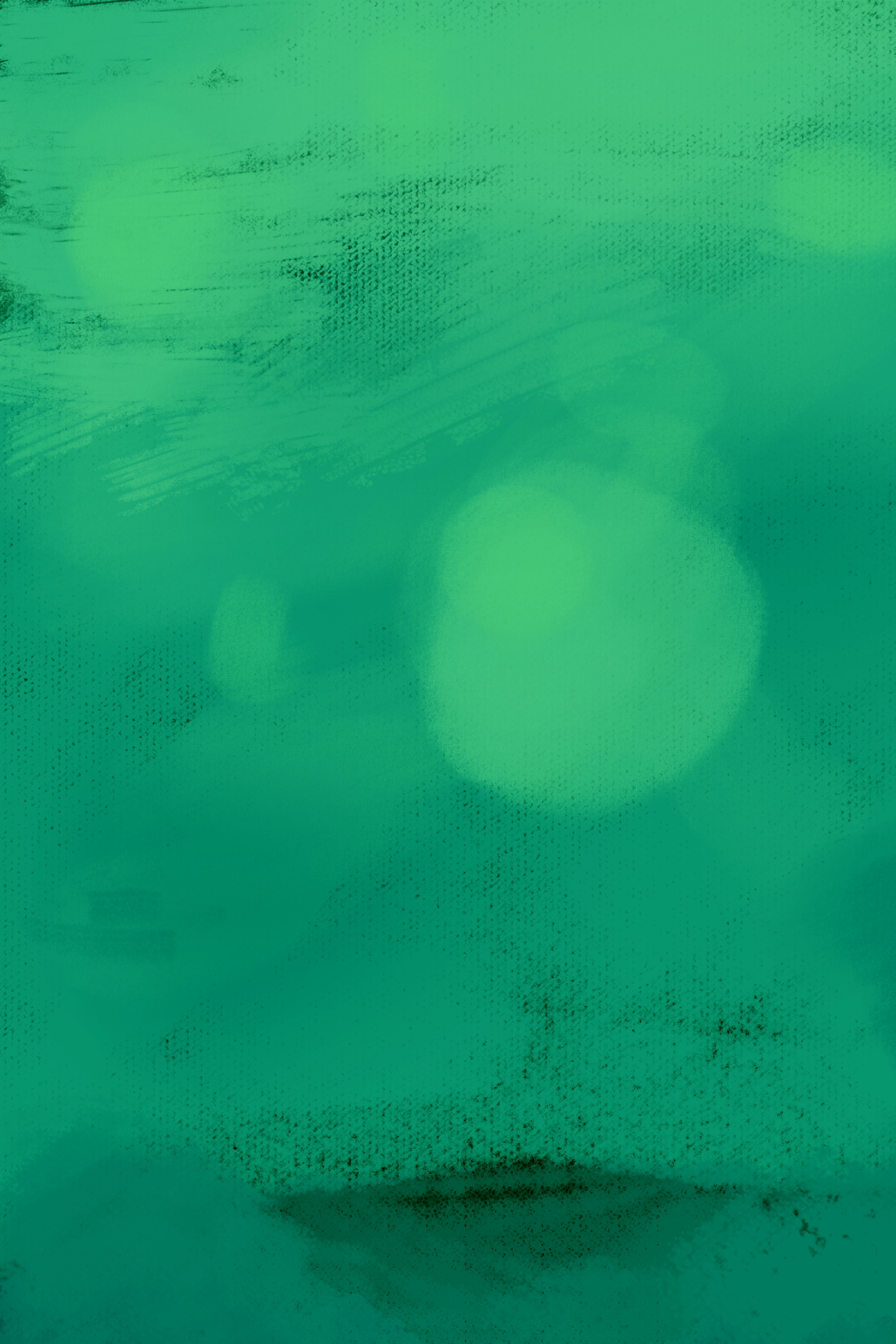 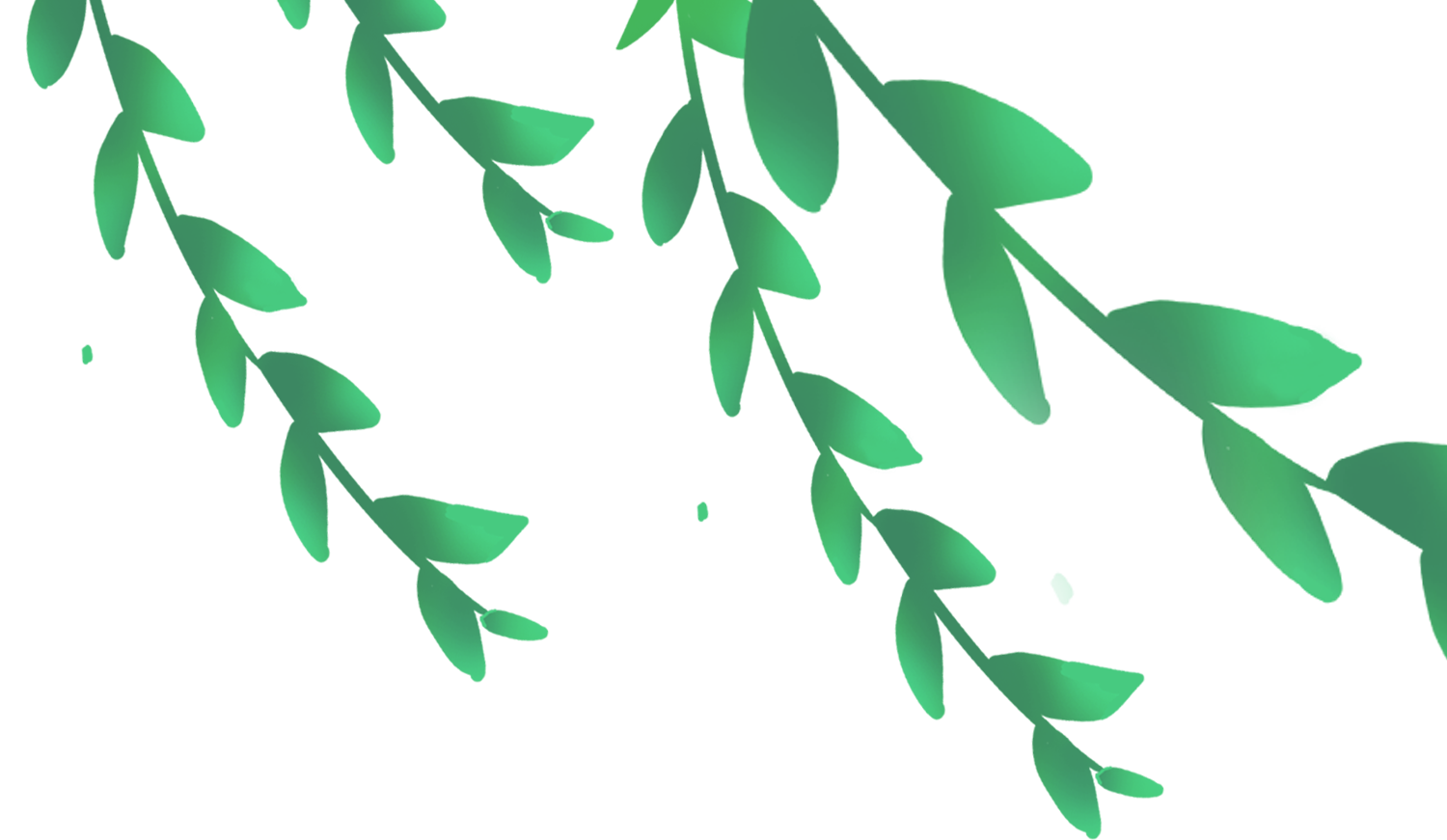 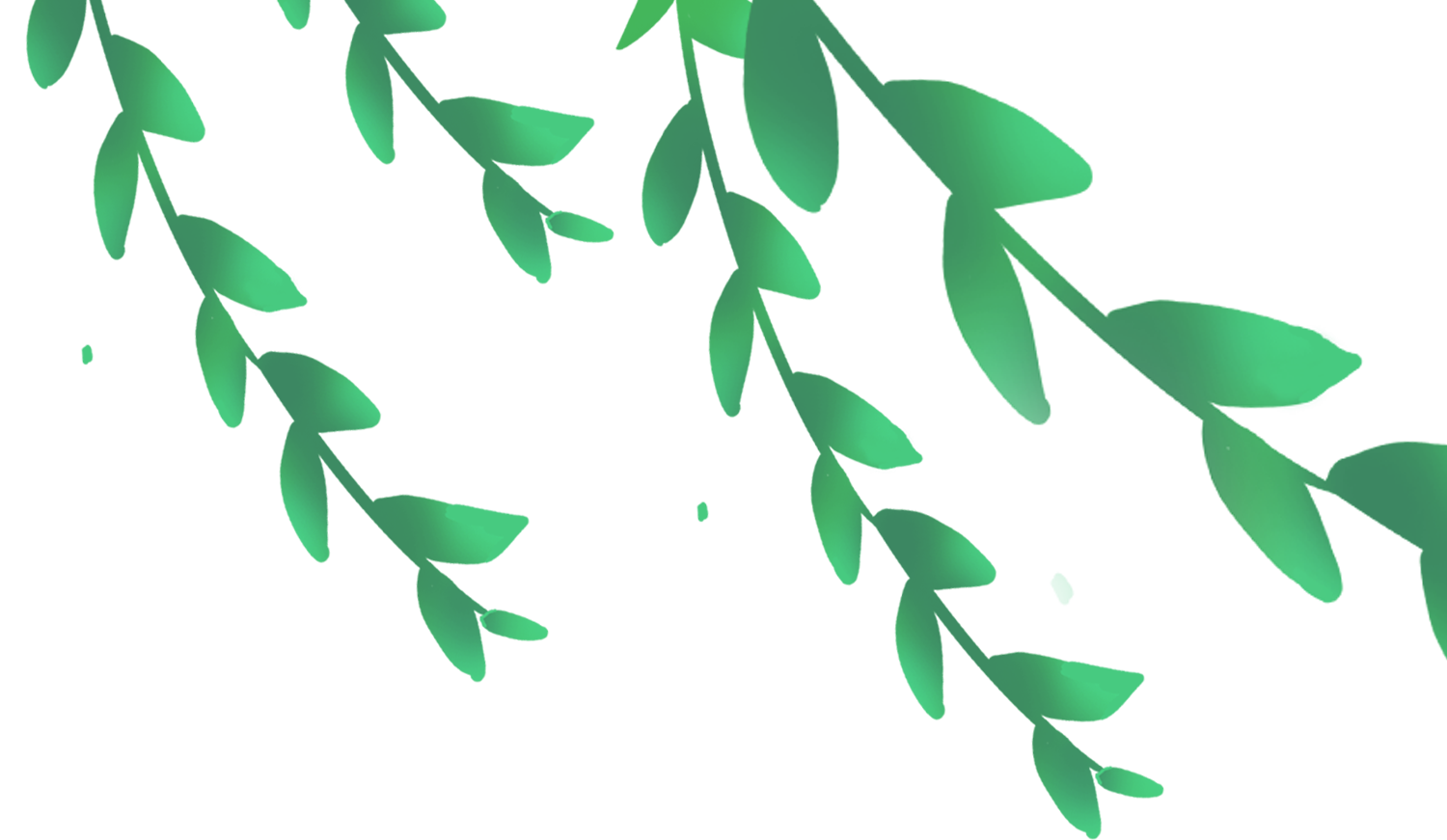 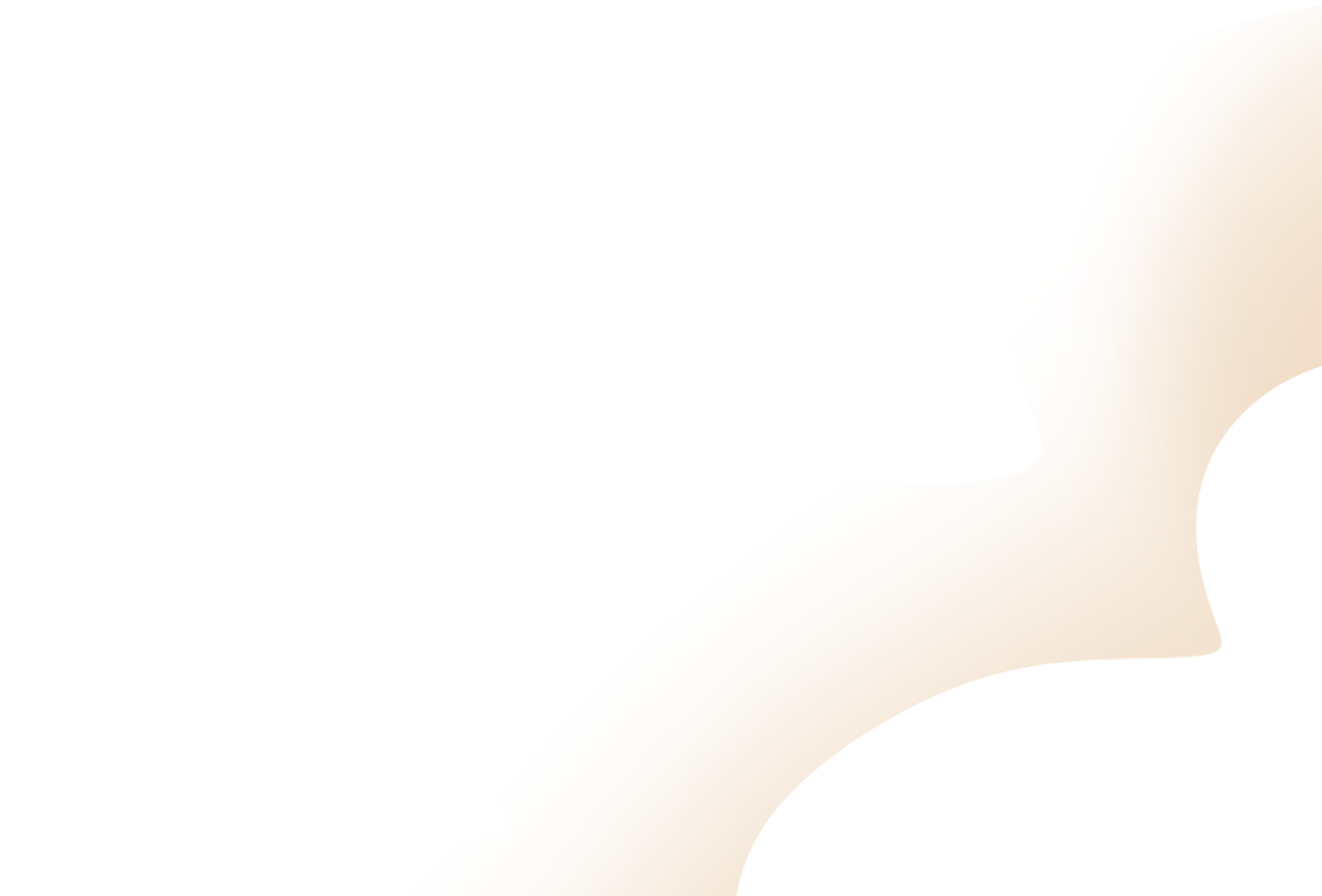 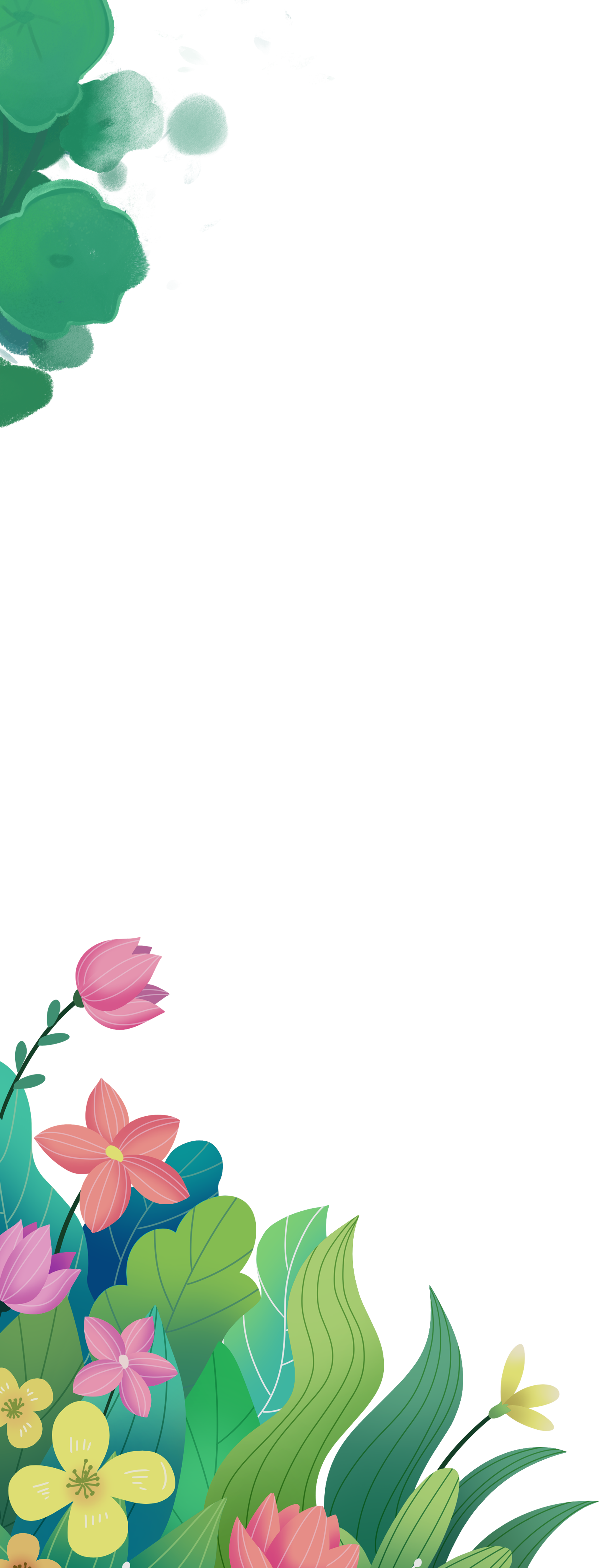 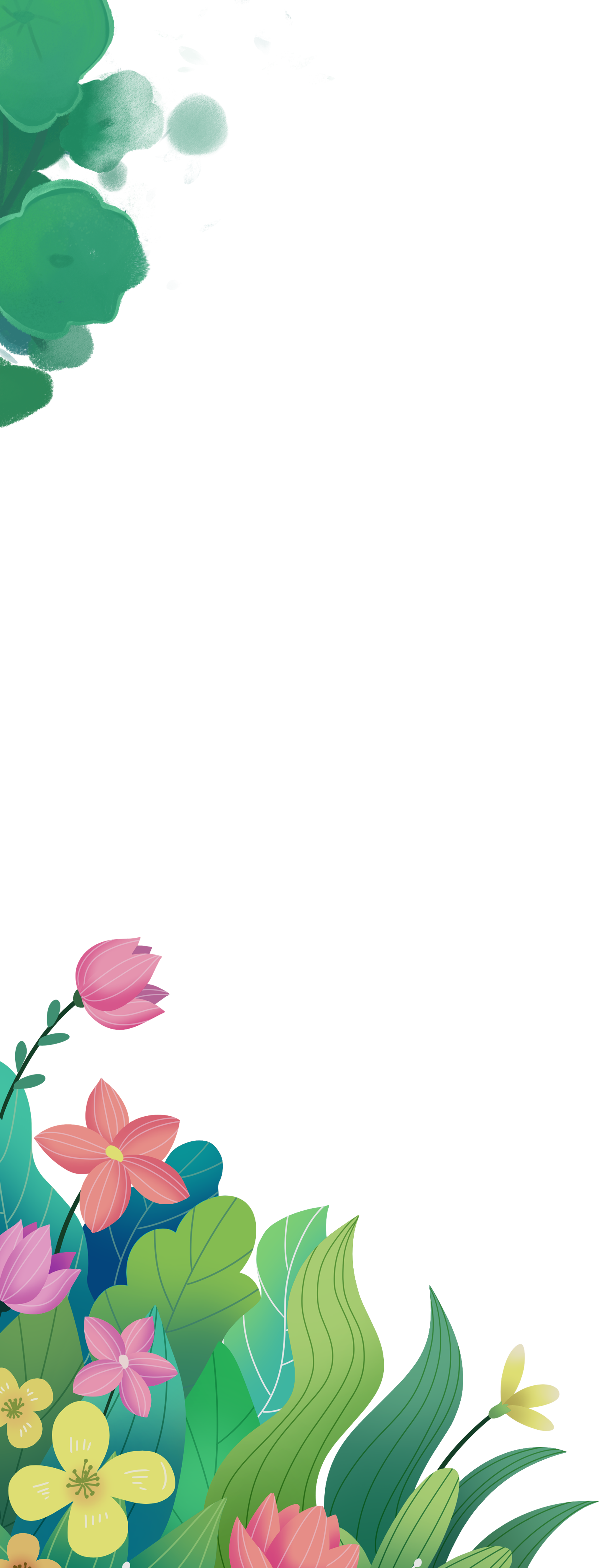 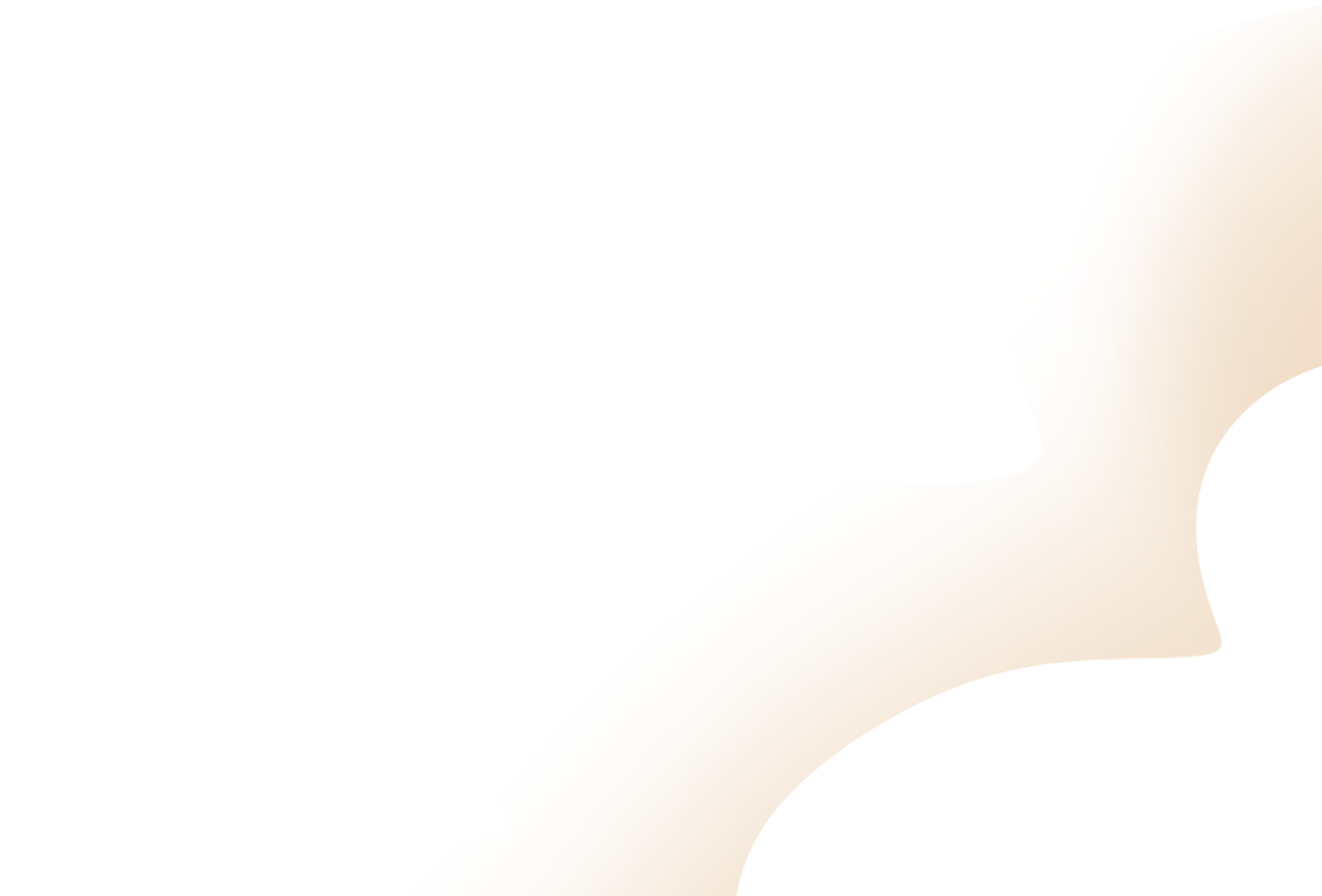 Cây cần nhiều nắng: cây hoa giấy, hoa hồng, cây cam,....
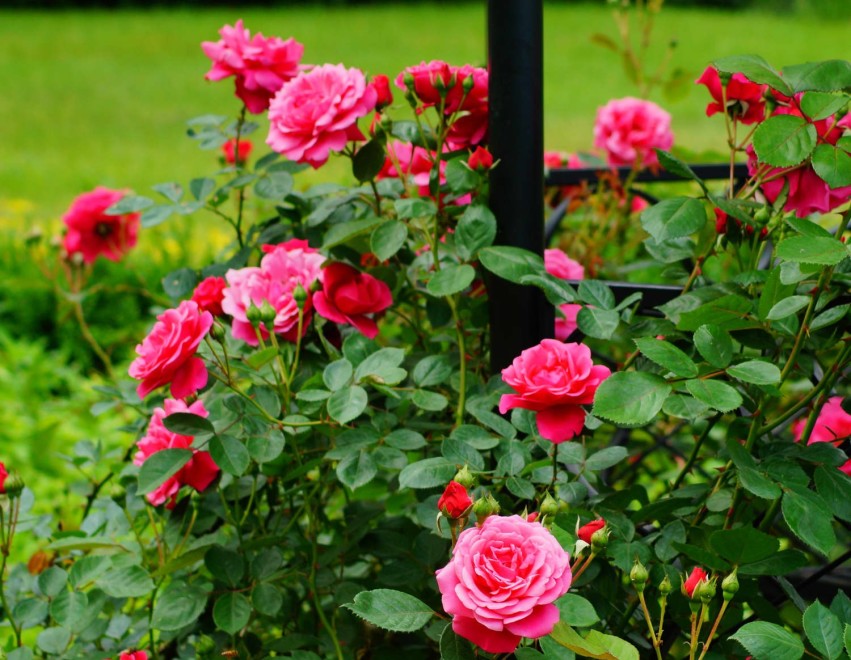 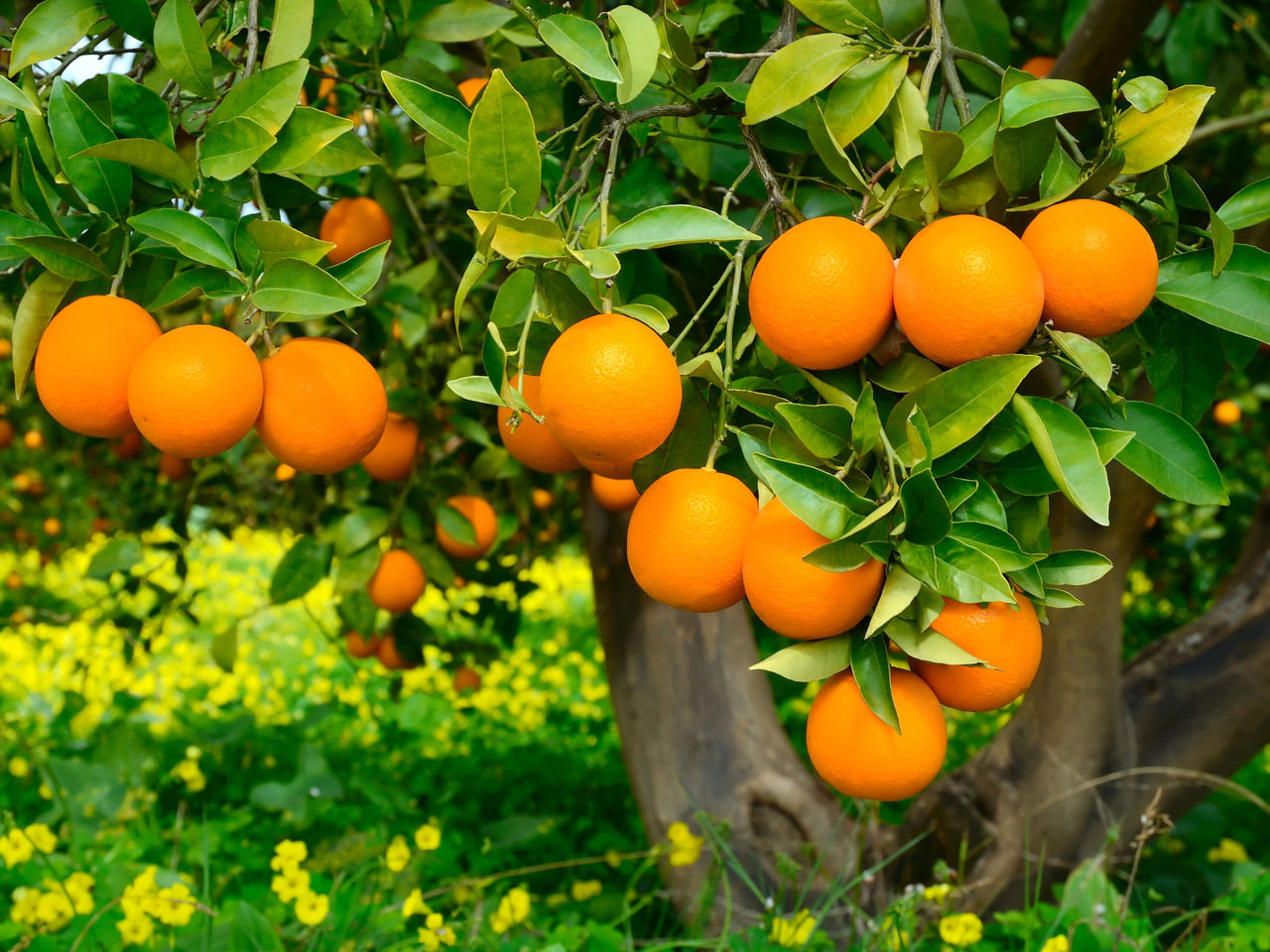 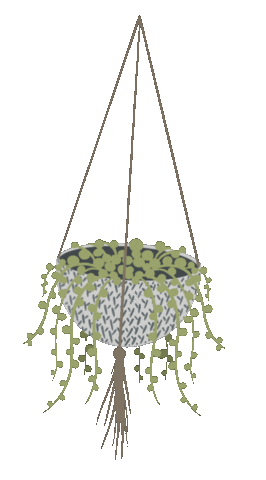 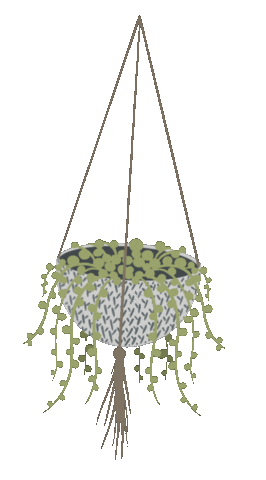 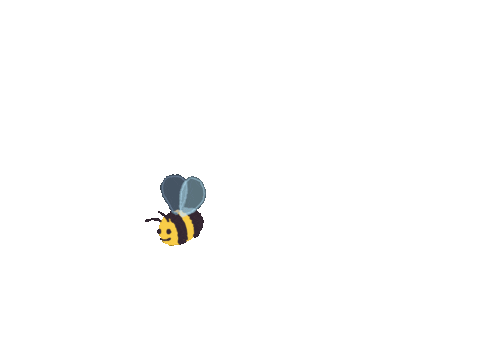 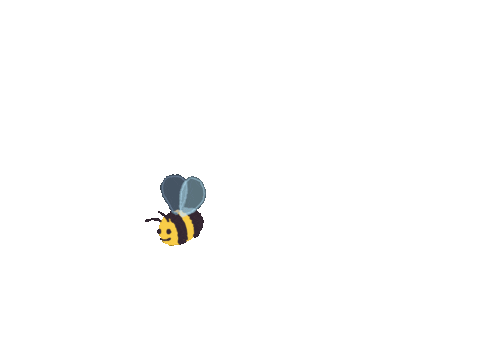 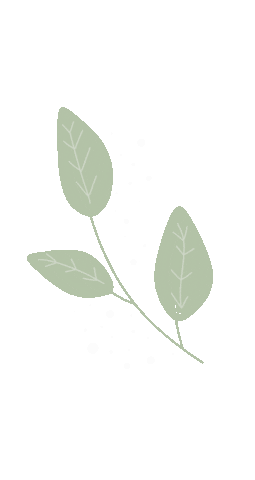 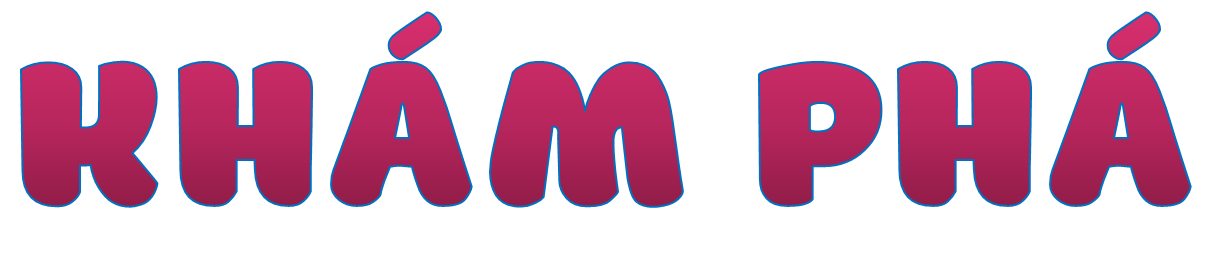 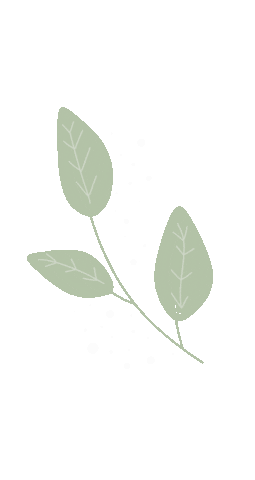 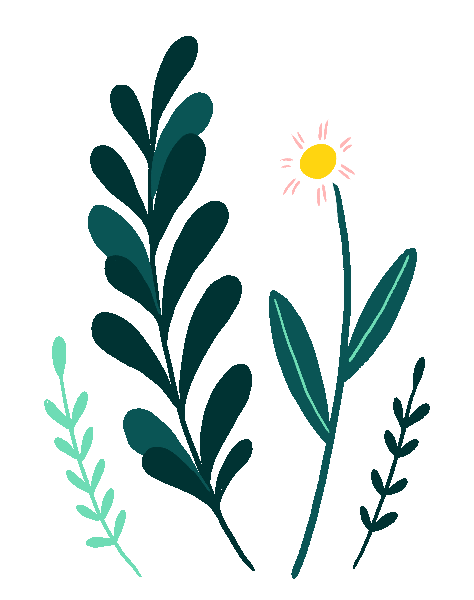 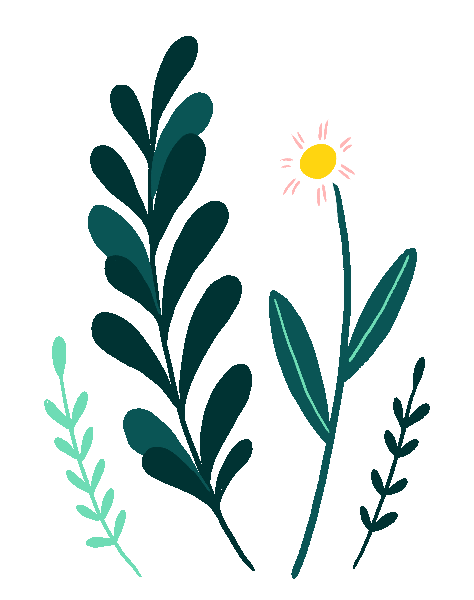 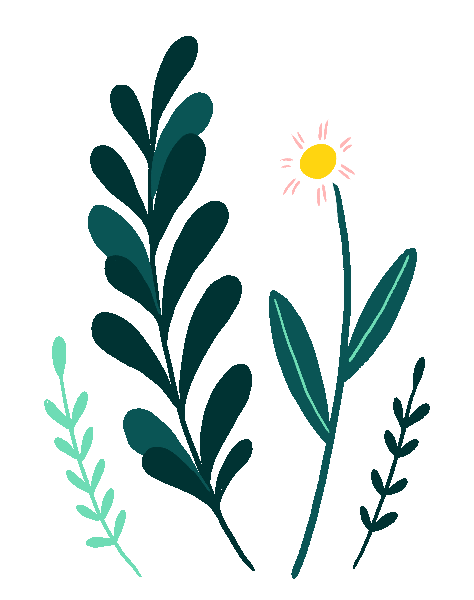 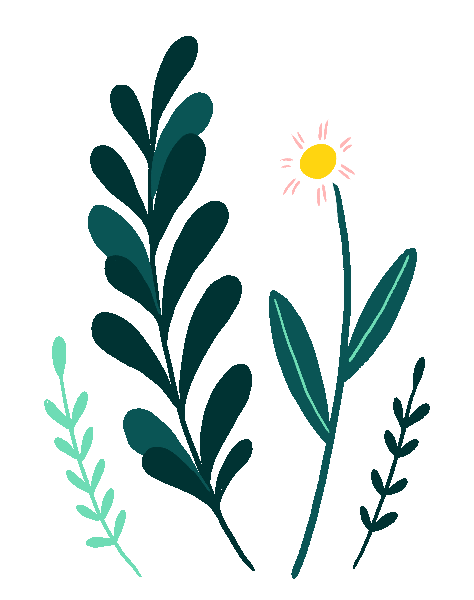 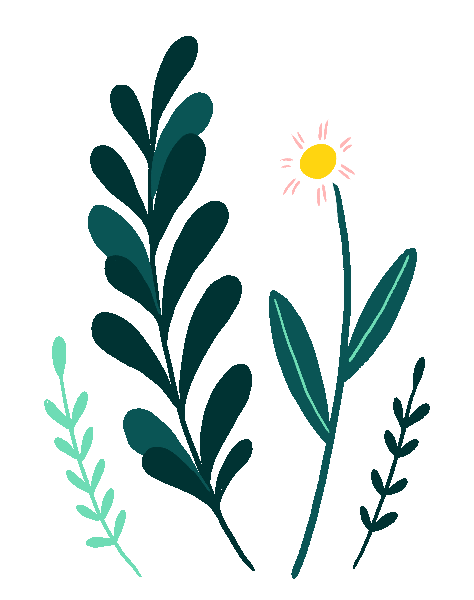 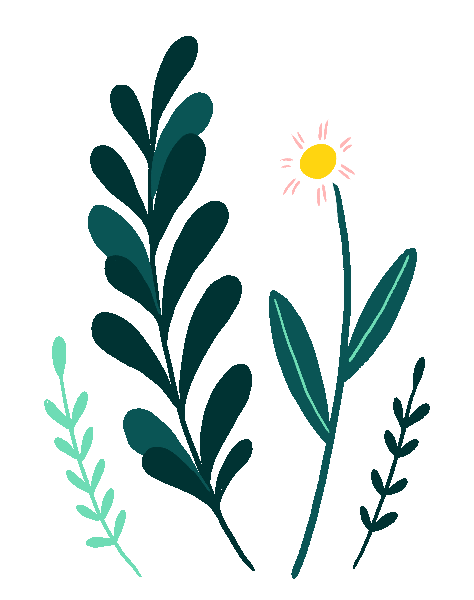 [Speaker Notes: Hương Thảo – Zalo 0972115126. Các nick khác đều là giả mạo]
Hoạt động 3: Tìm hiểu 
khả năng thực vật tự tổng hợp chất dinh dưỡng cần cho sự sống
Nhờ có ánh sáng, thực vật đã sử dụng những gì để tạo thành chất dinh dưỡng và thải ra khí ô-xi? Quá trình đó được gọi là gì?
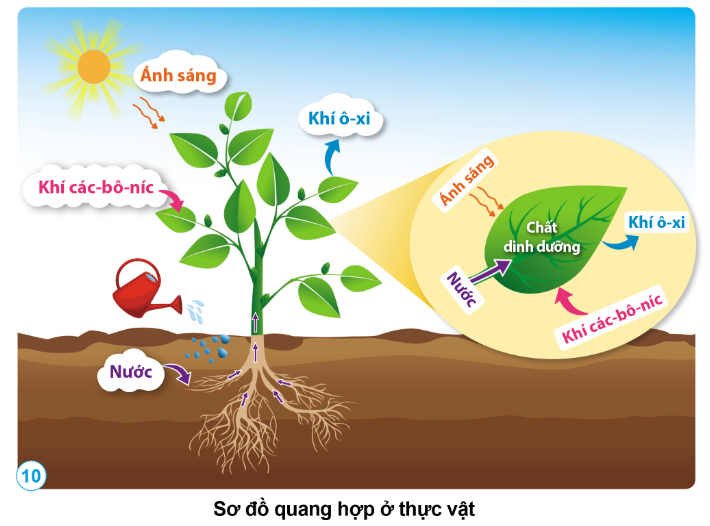 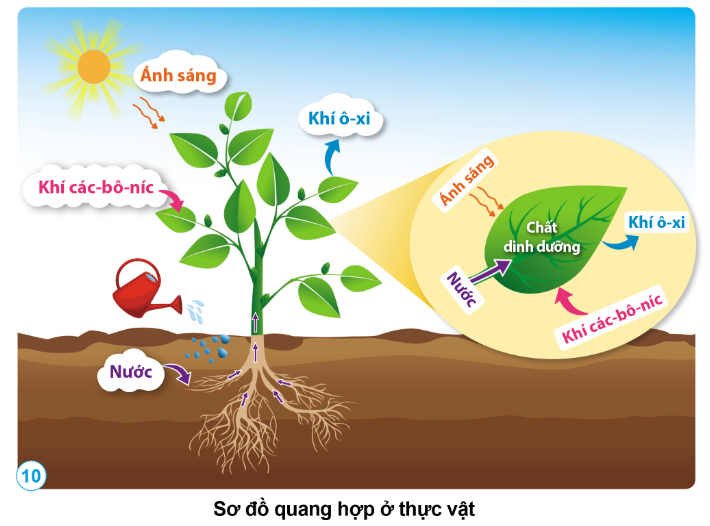 Nhờ có ánh sáng, thực vật đã sử dụng ánh sáng, nước, khí các-bô-níc để tạo thành chất dinh dưỡng và thải ra khí ô-xi.
Quá trình đó được gọi là quang hợp.
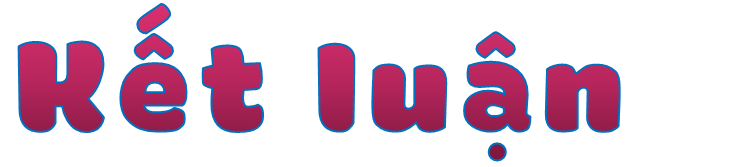 Thực vật sử dụng ánh sáng để tổng hợp chất dinh dưỡng từ nước và khí các – bô – níc, đồng thời thải ra khí ô – xi. 
Thực vật sử dụng các chất dinh dưỡng để sống và dự trữ một phần ở các bộ phận như: lá, củ, quả, ....
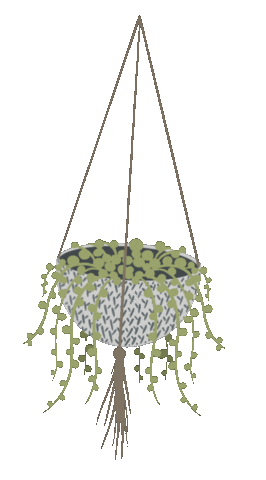 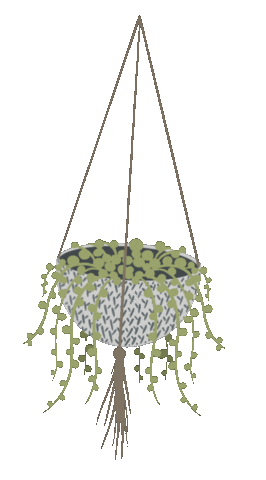 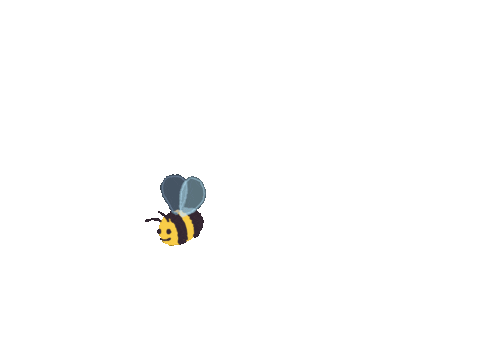 VẬN DỤNG
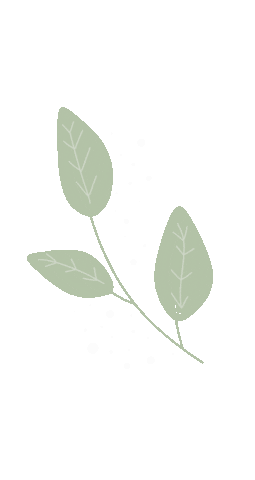 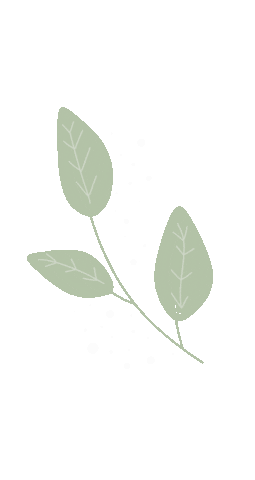 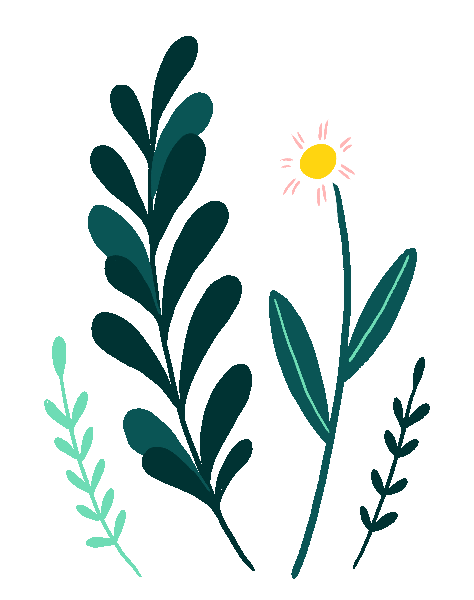 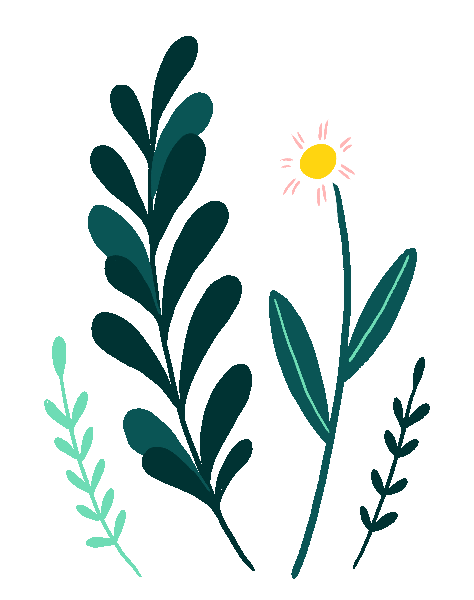 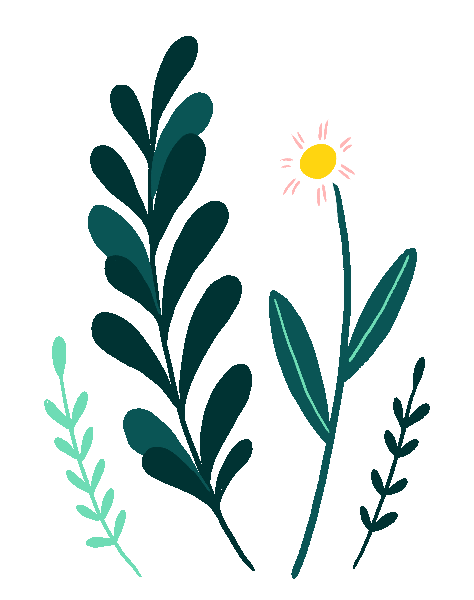 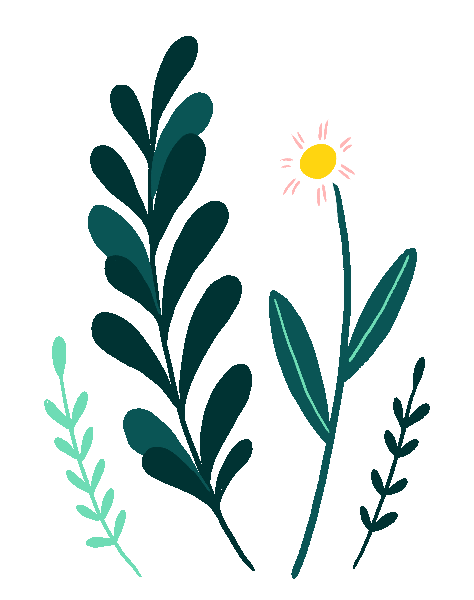 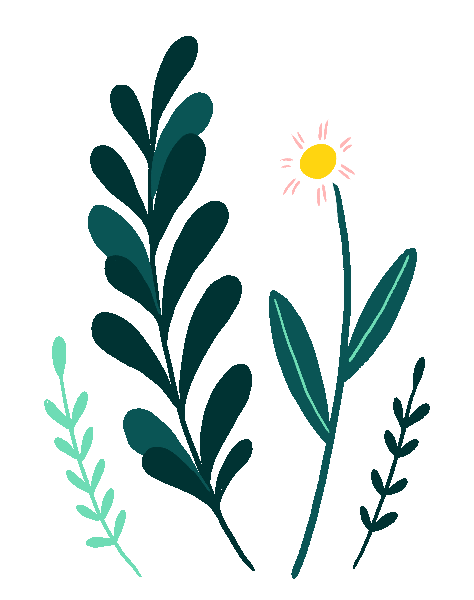 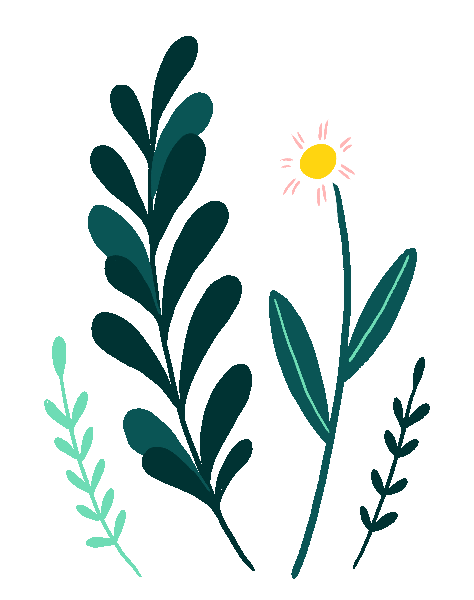 NHANH MẮT
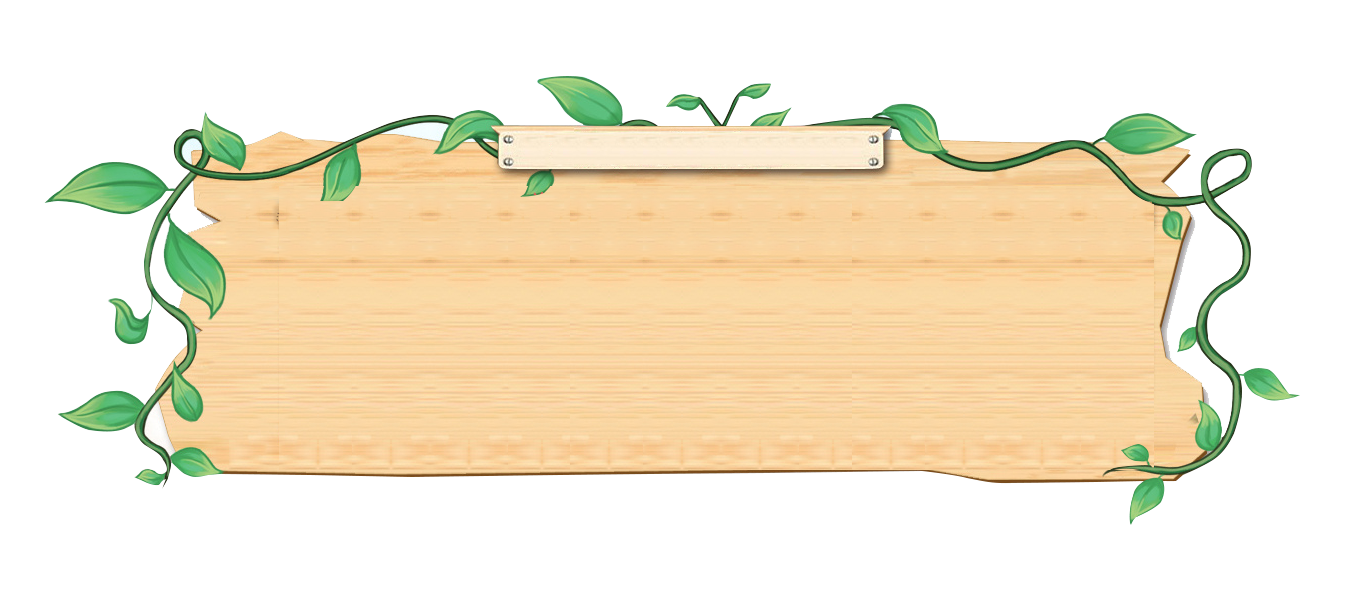 Giéo hạt
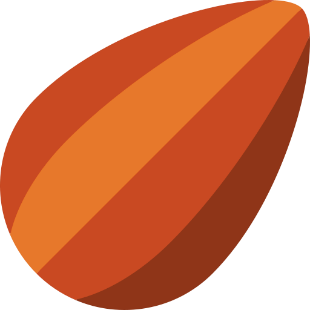 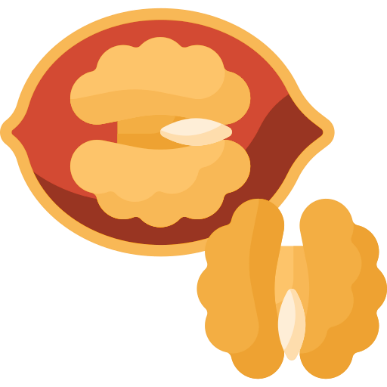 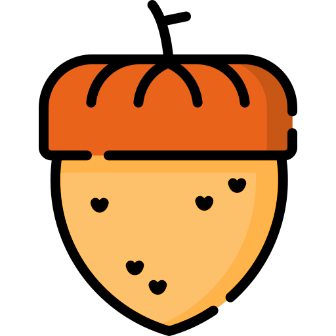 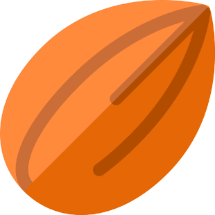 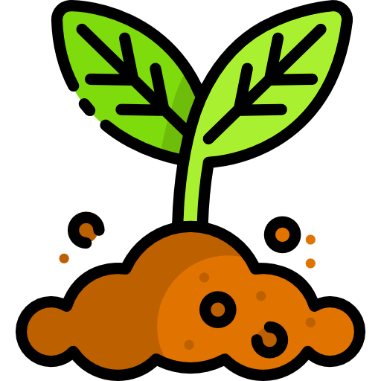 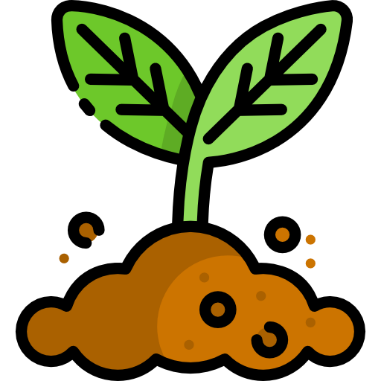 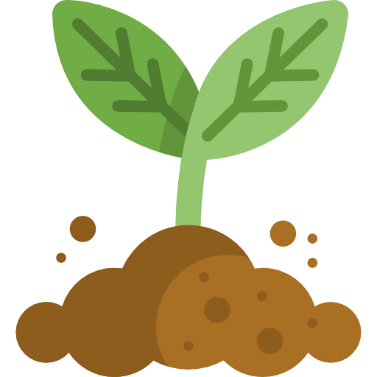 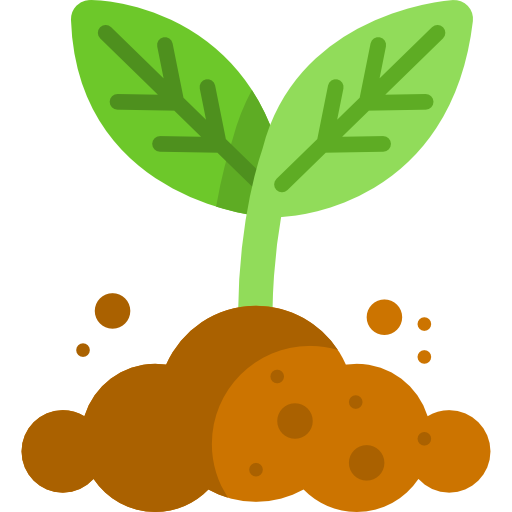 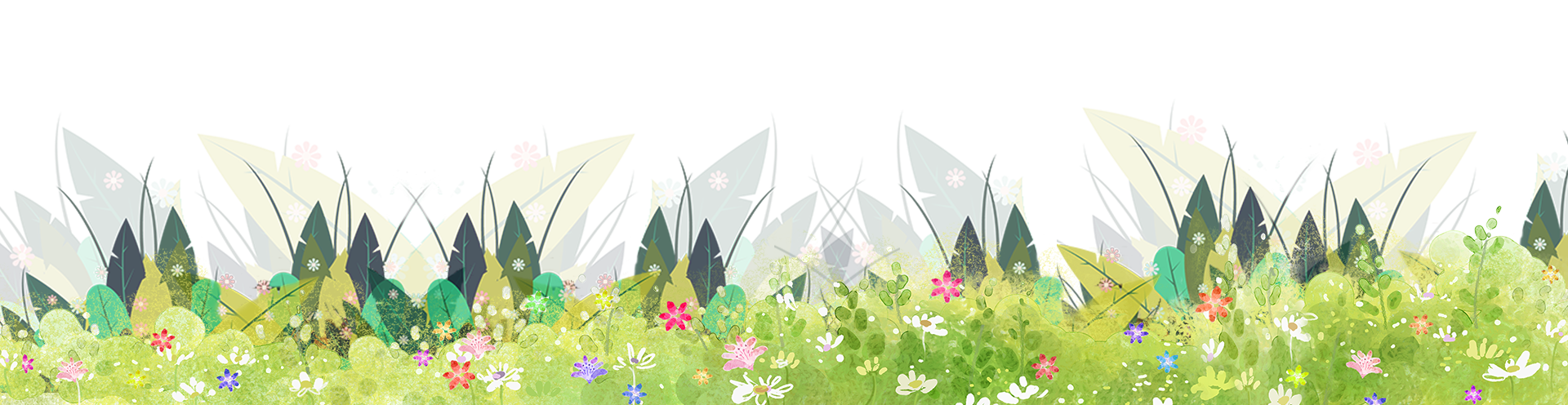 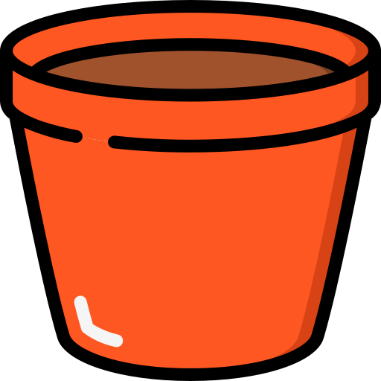 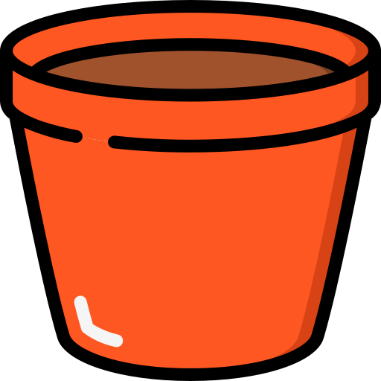 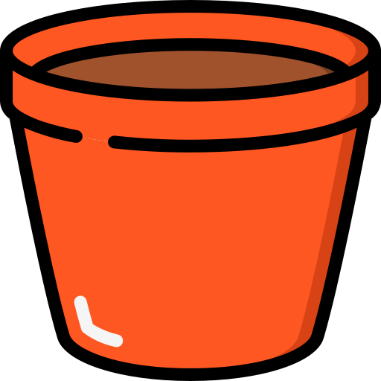 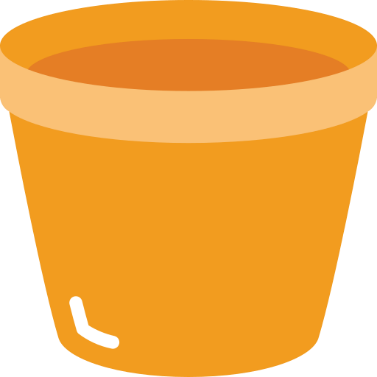 3
4
1
2
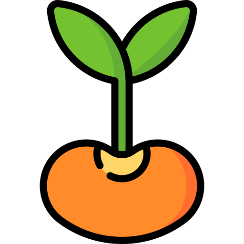 [Speaker Notes: Nhấn vào hạt giống tương ứng chậu cây để đi đến câu hỏi, nhấn vào chậu cây để gieo hạt. Nhấn vào mầm đậu để đến bài mới.]
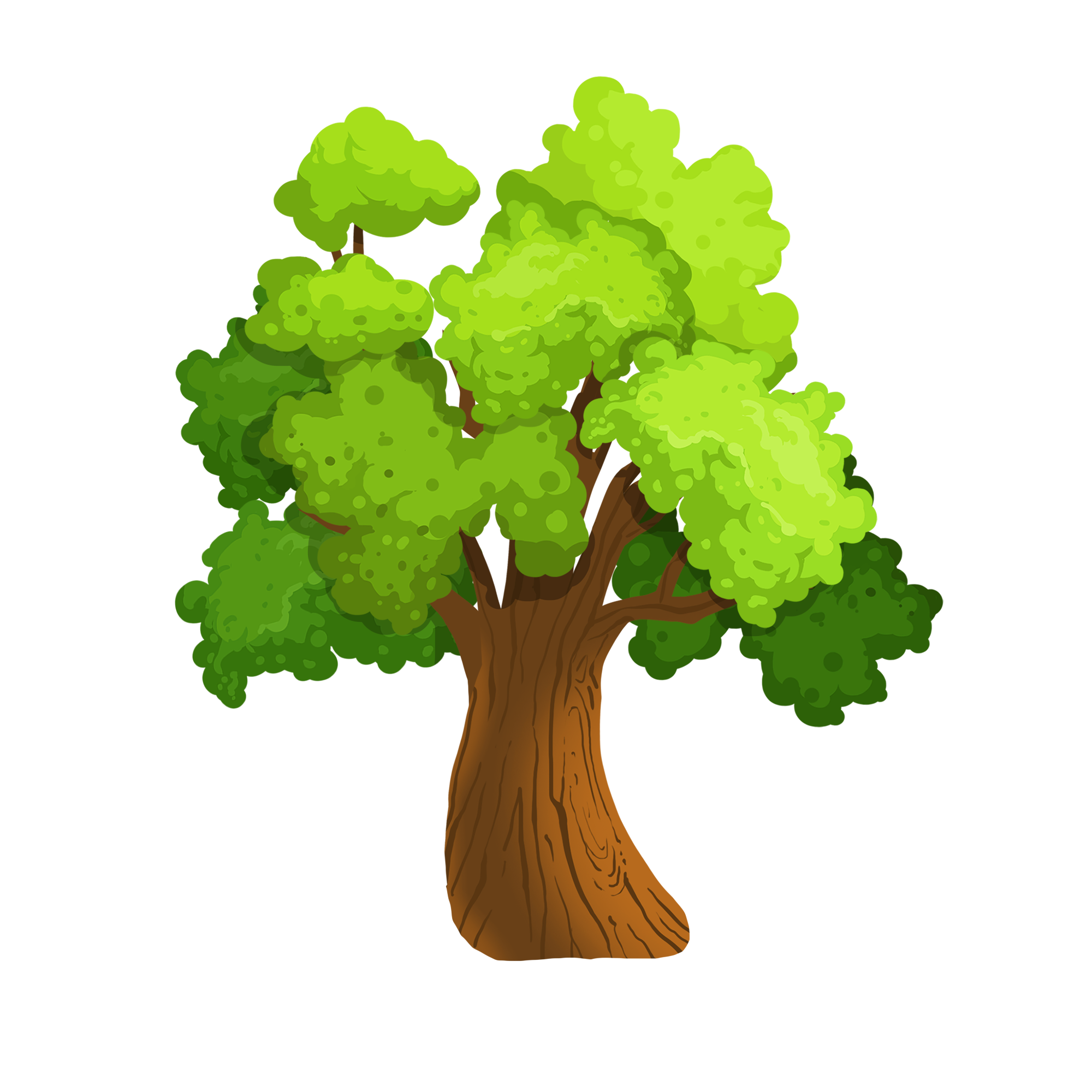 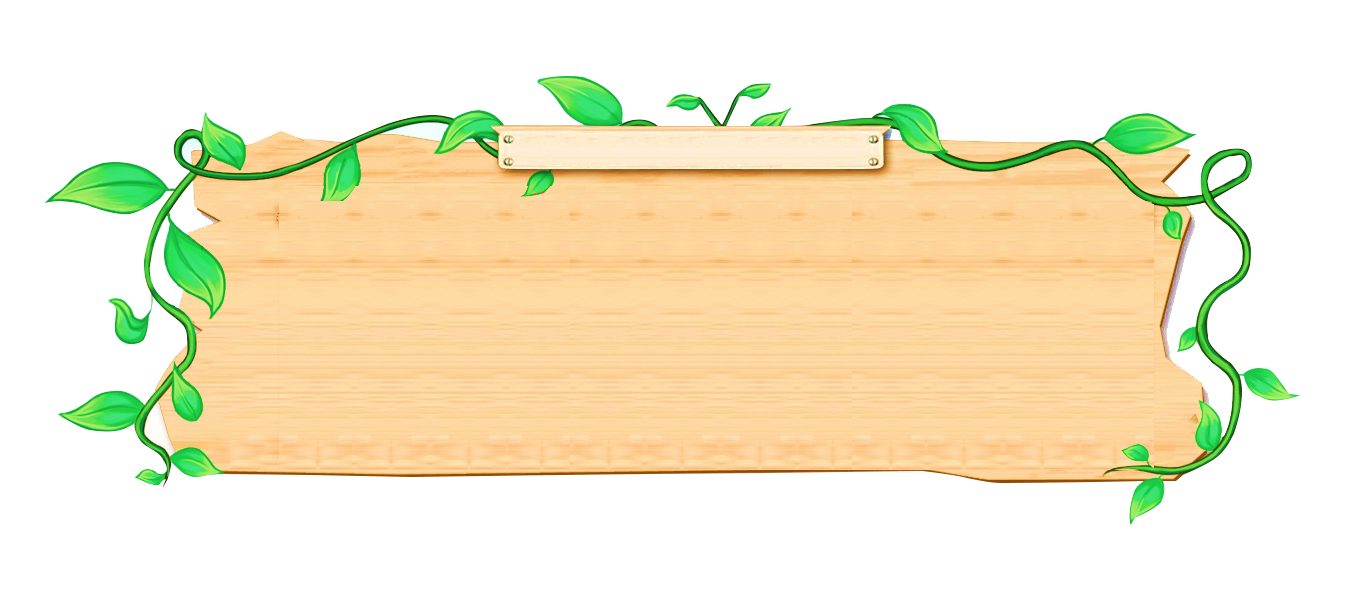 1. Thực vật sử dụng ánh sáng để tổng hợp chất dinh dưỡng từ nước và khí ........(1)......, đồng thời thải ra khí .......(2)........"
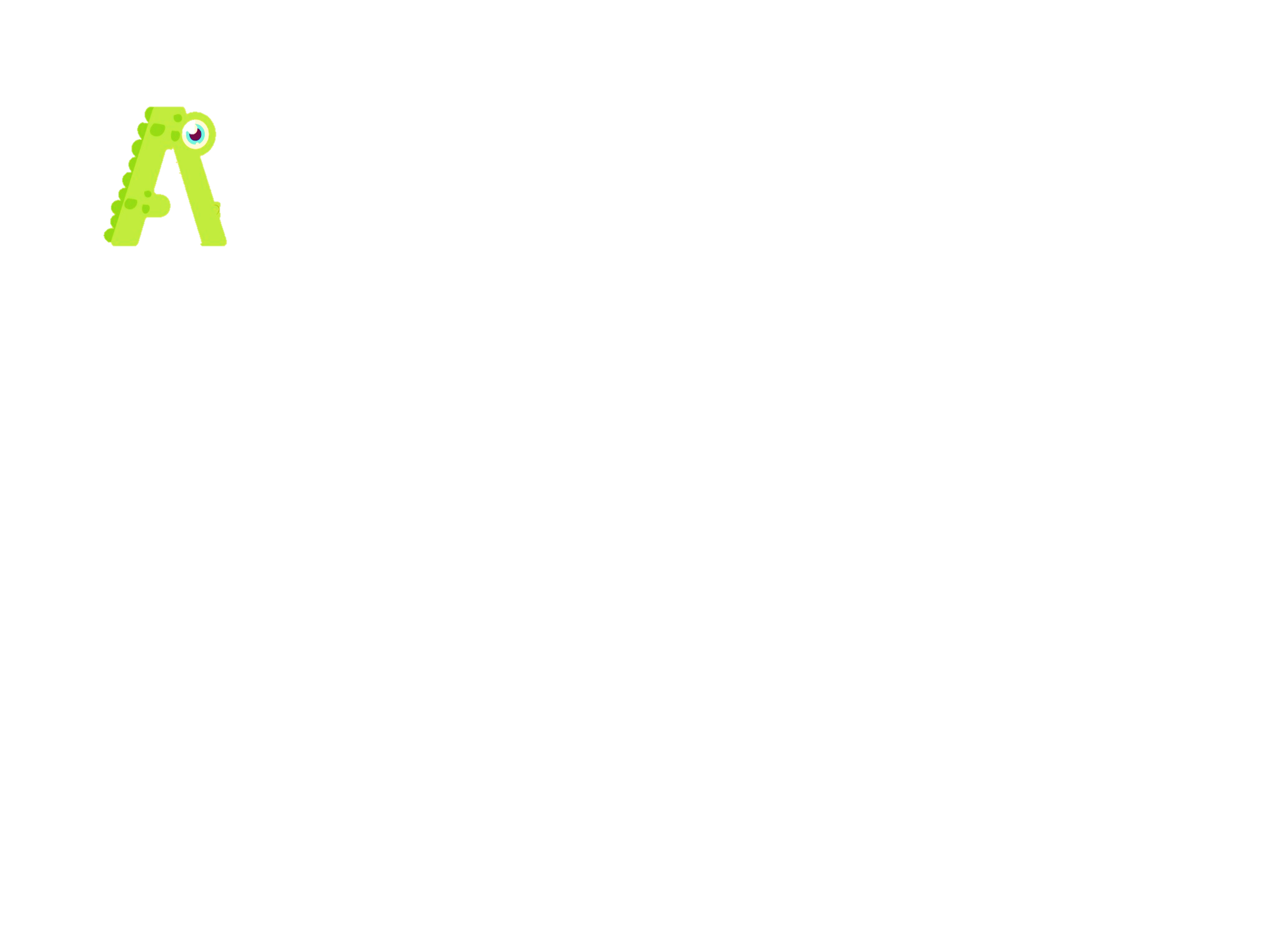 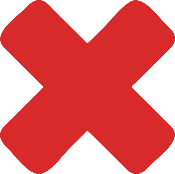 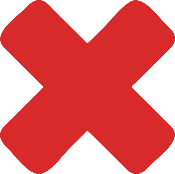 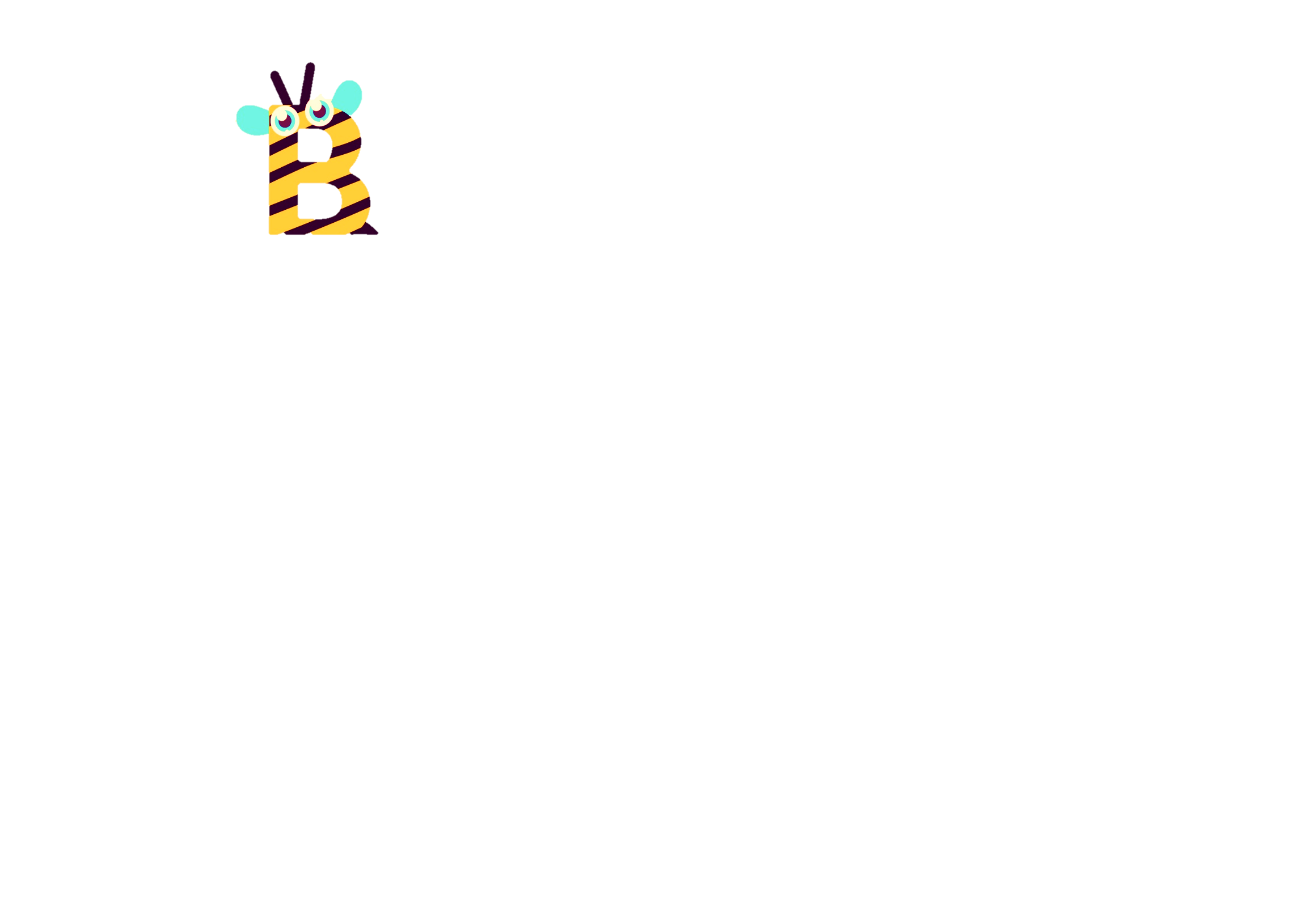 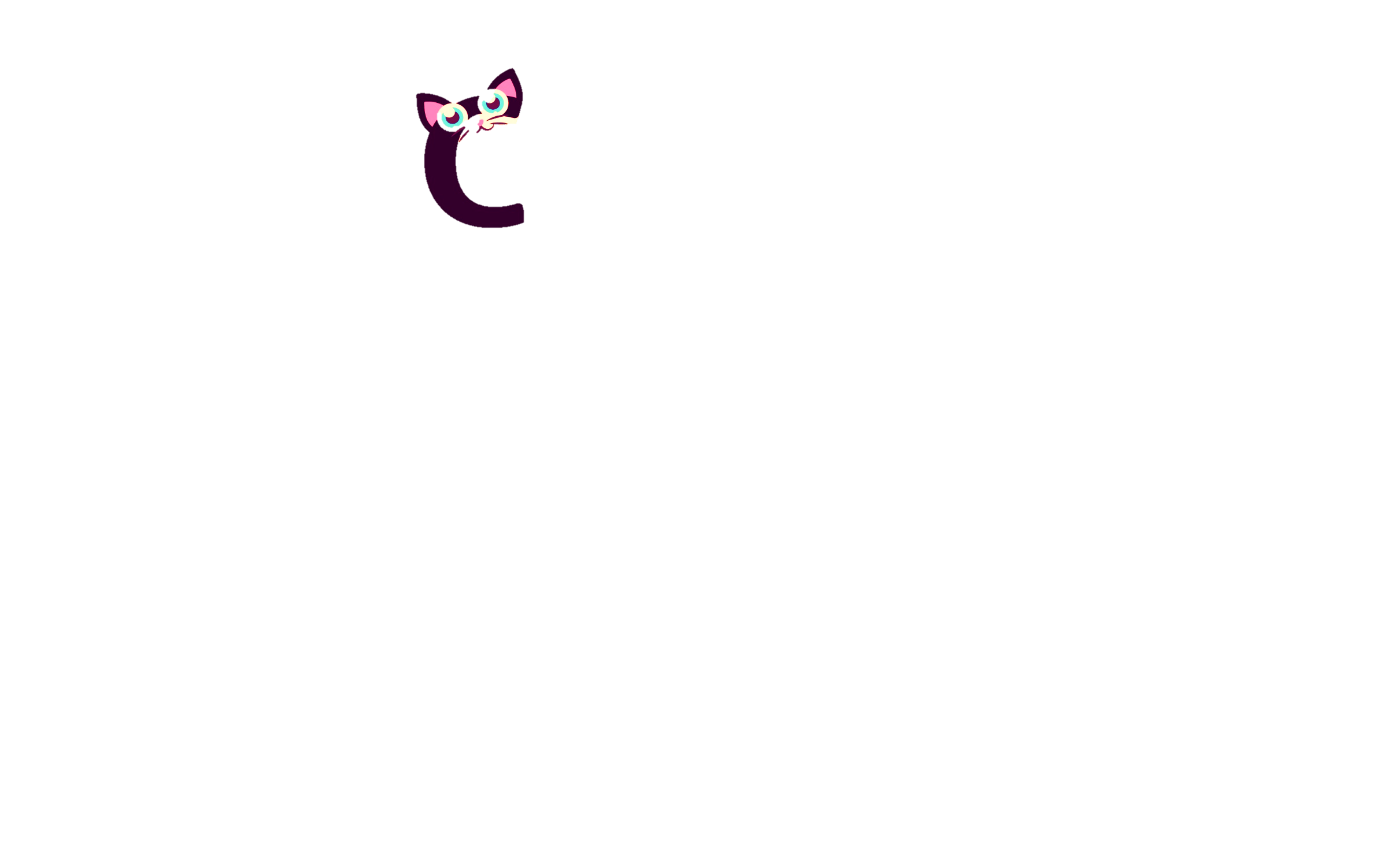 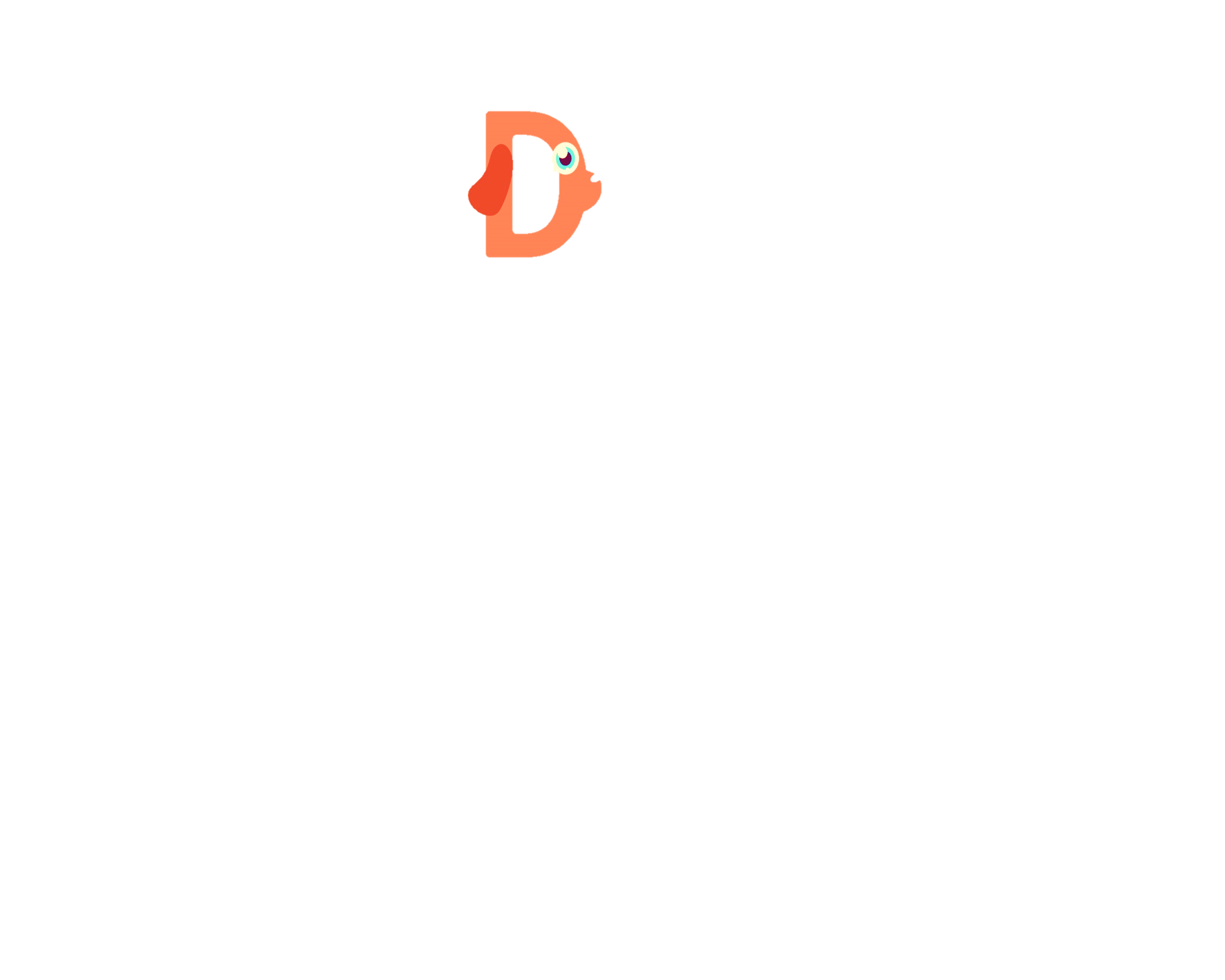 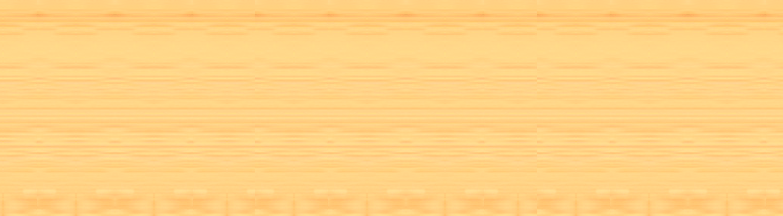 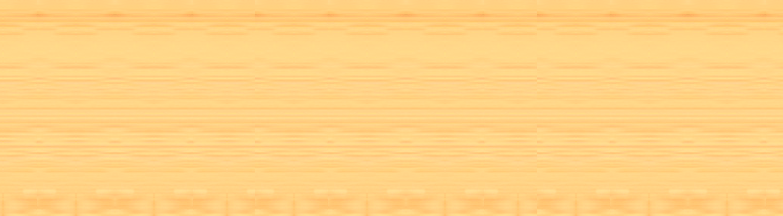 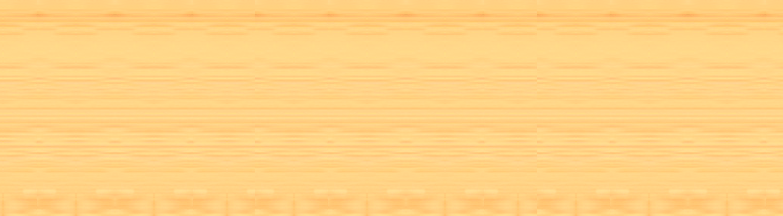 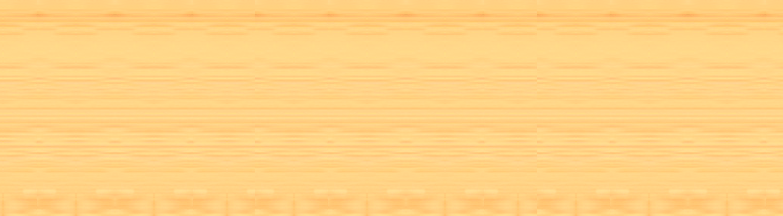 ô-xi, các-bô-níc
các-bô-níc, ô xi
Ni tơ, các-bô-níc
ô xi, ni tơ
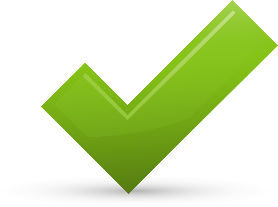 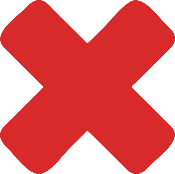 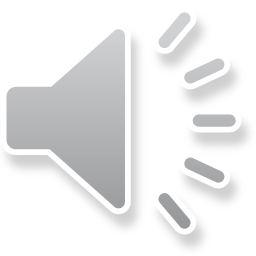 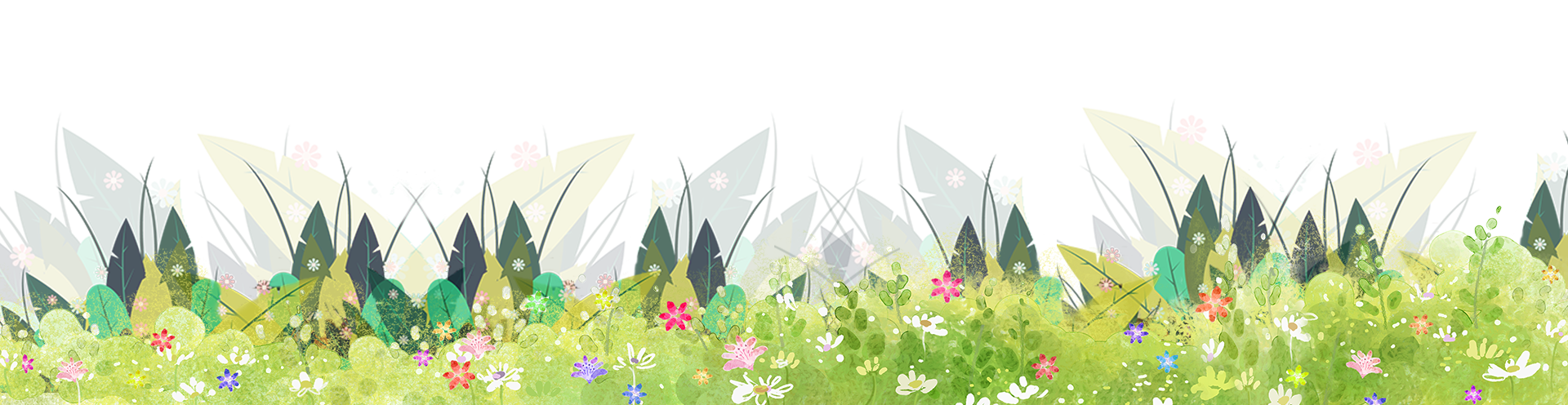 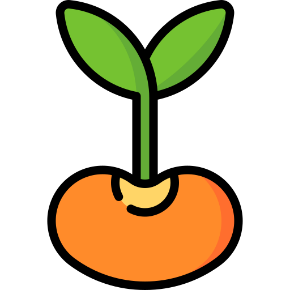 [Speaker Notes: Nhấn vào mầm đậu để quay lại trang chính trò chơi Happy garden.]
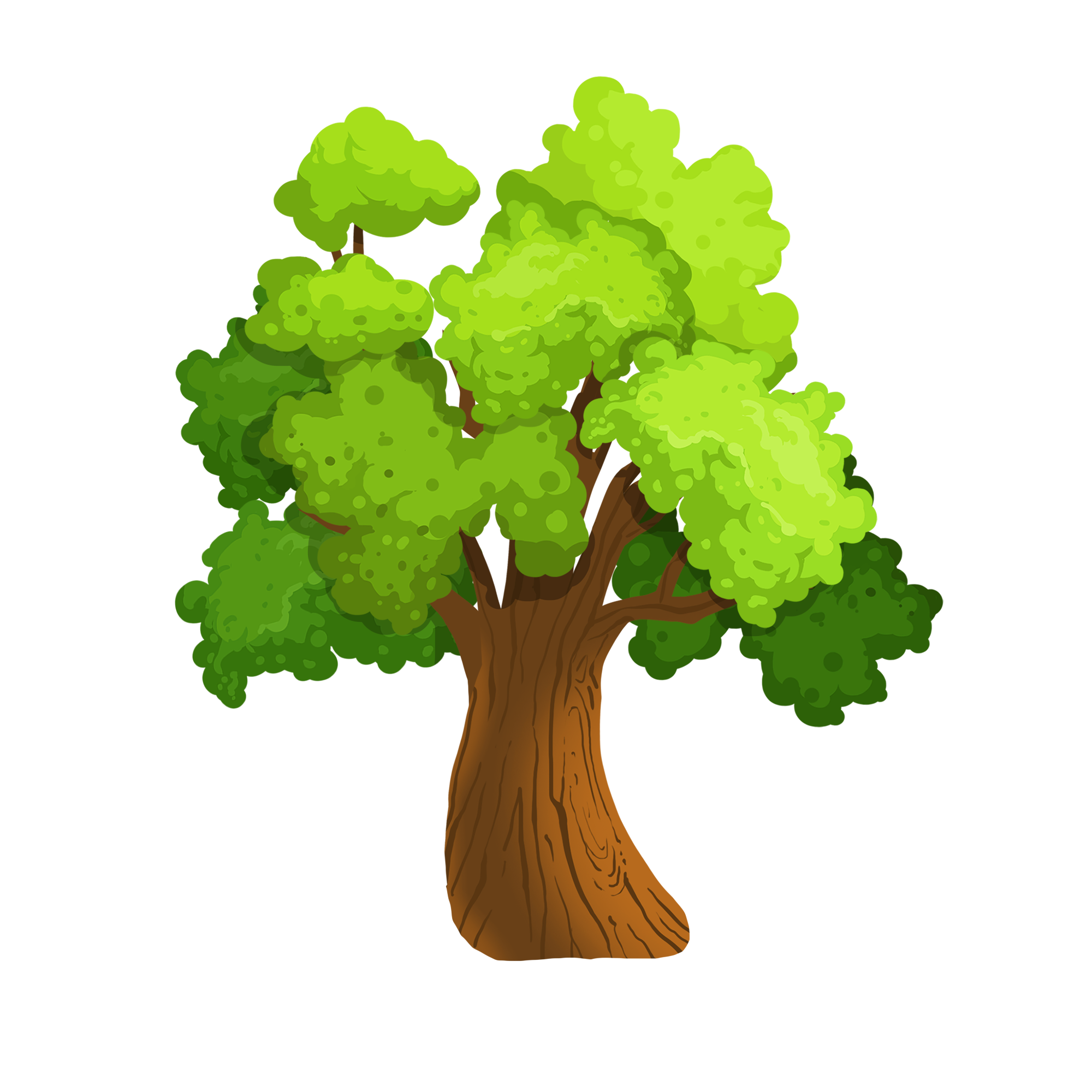 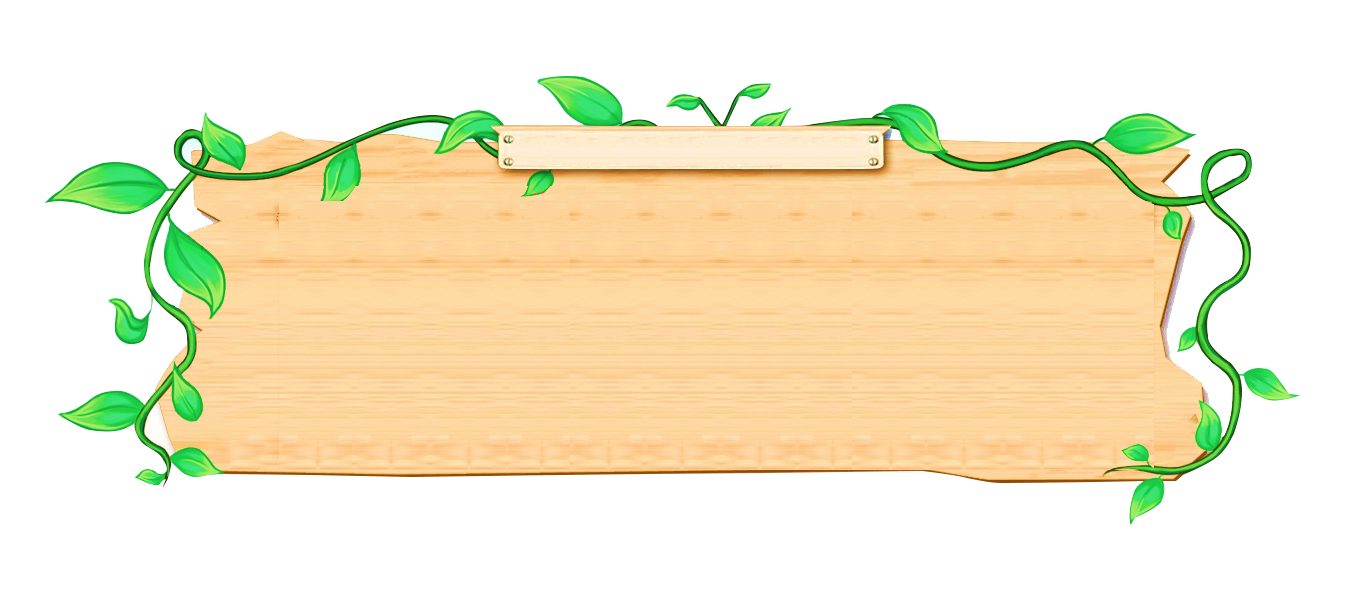 2. Trong các thực vật sau, loại nào có nhu cầu ánh sáng ít?
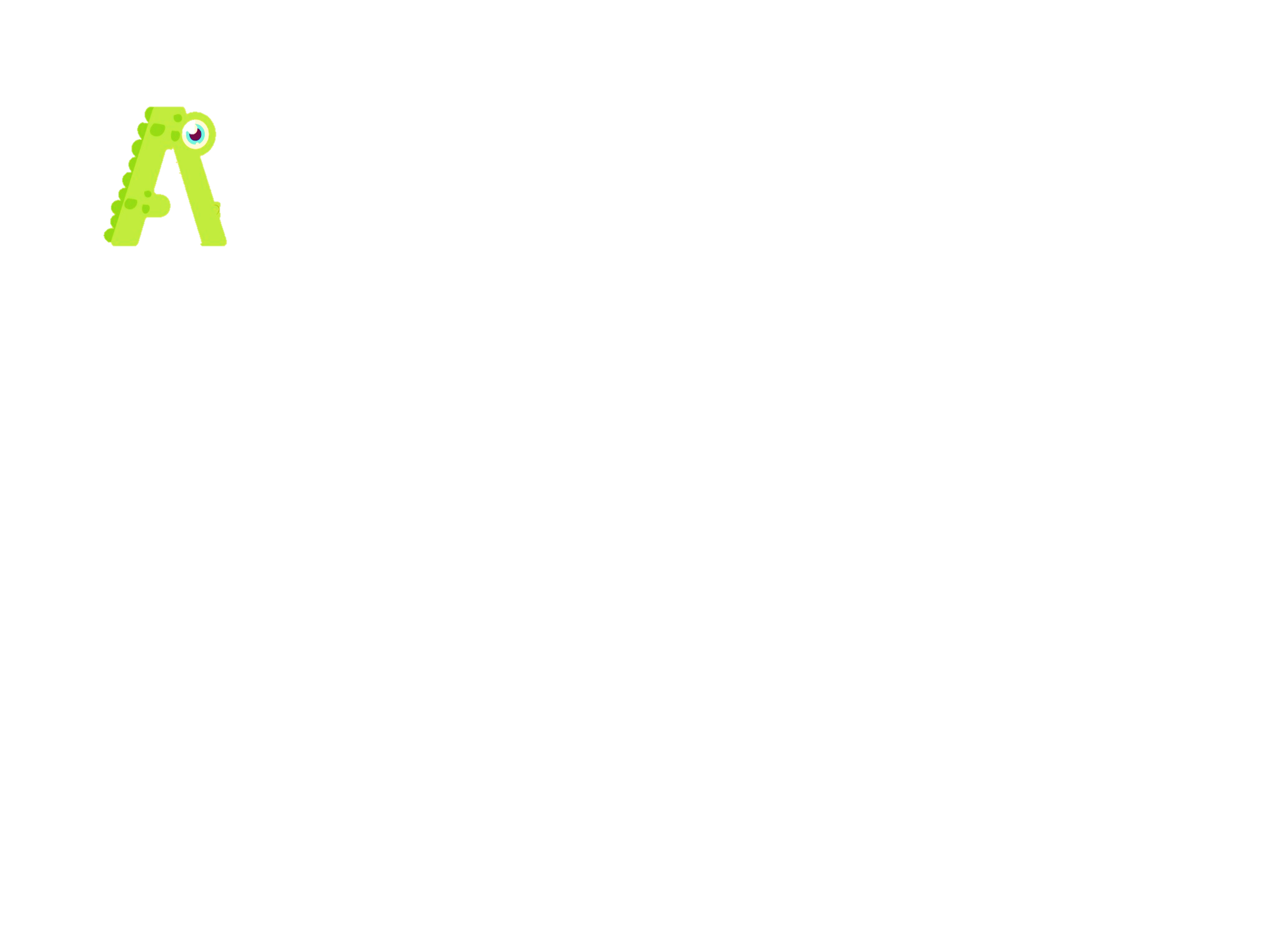 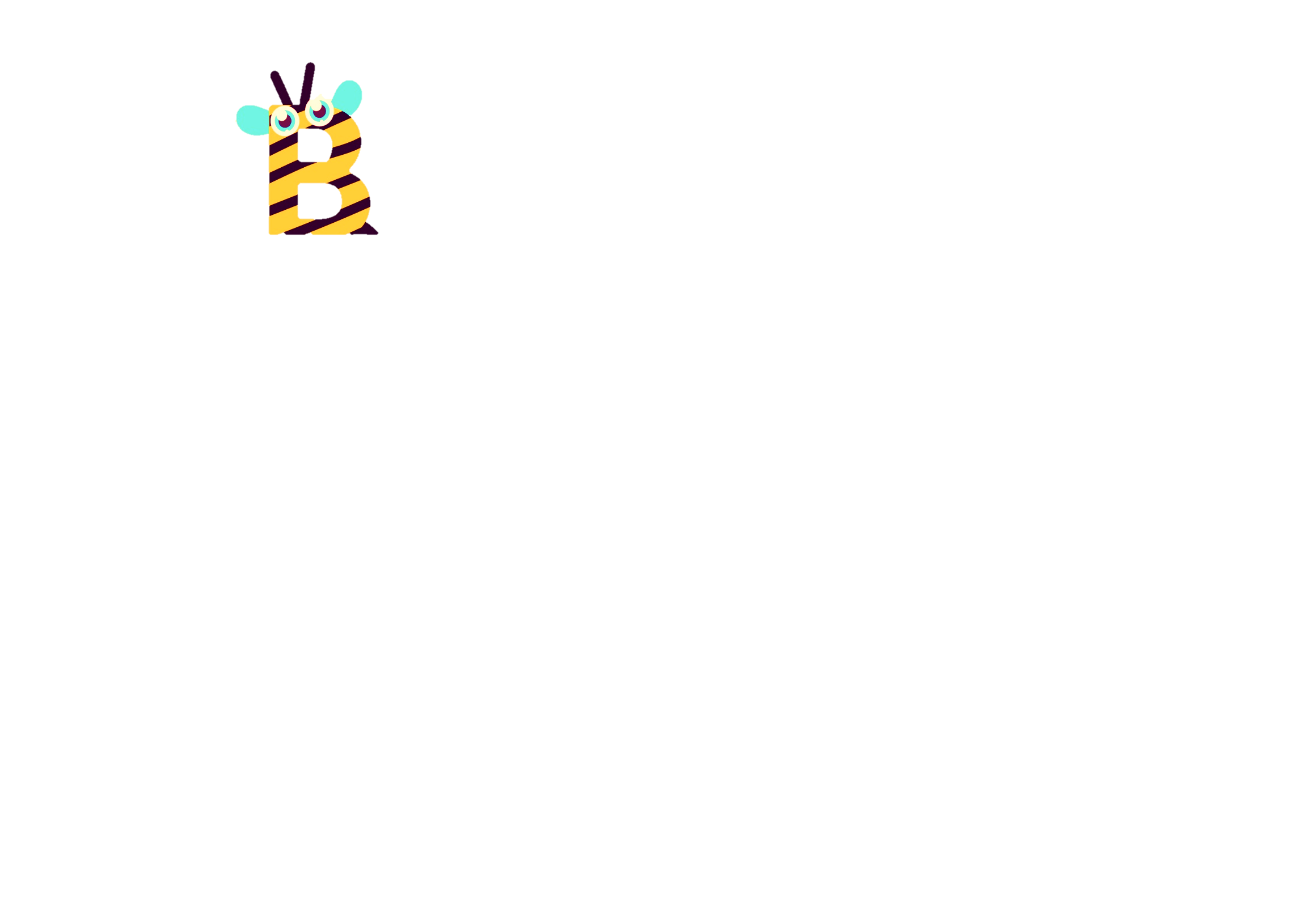 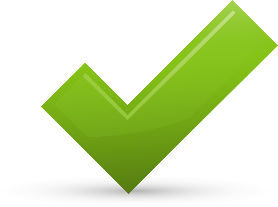 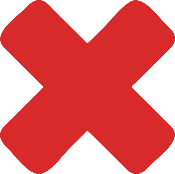 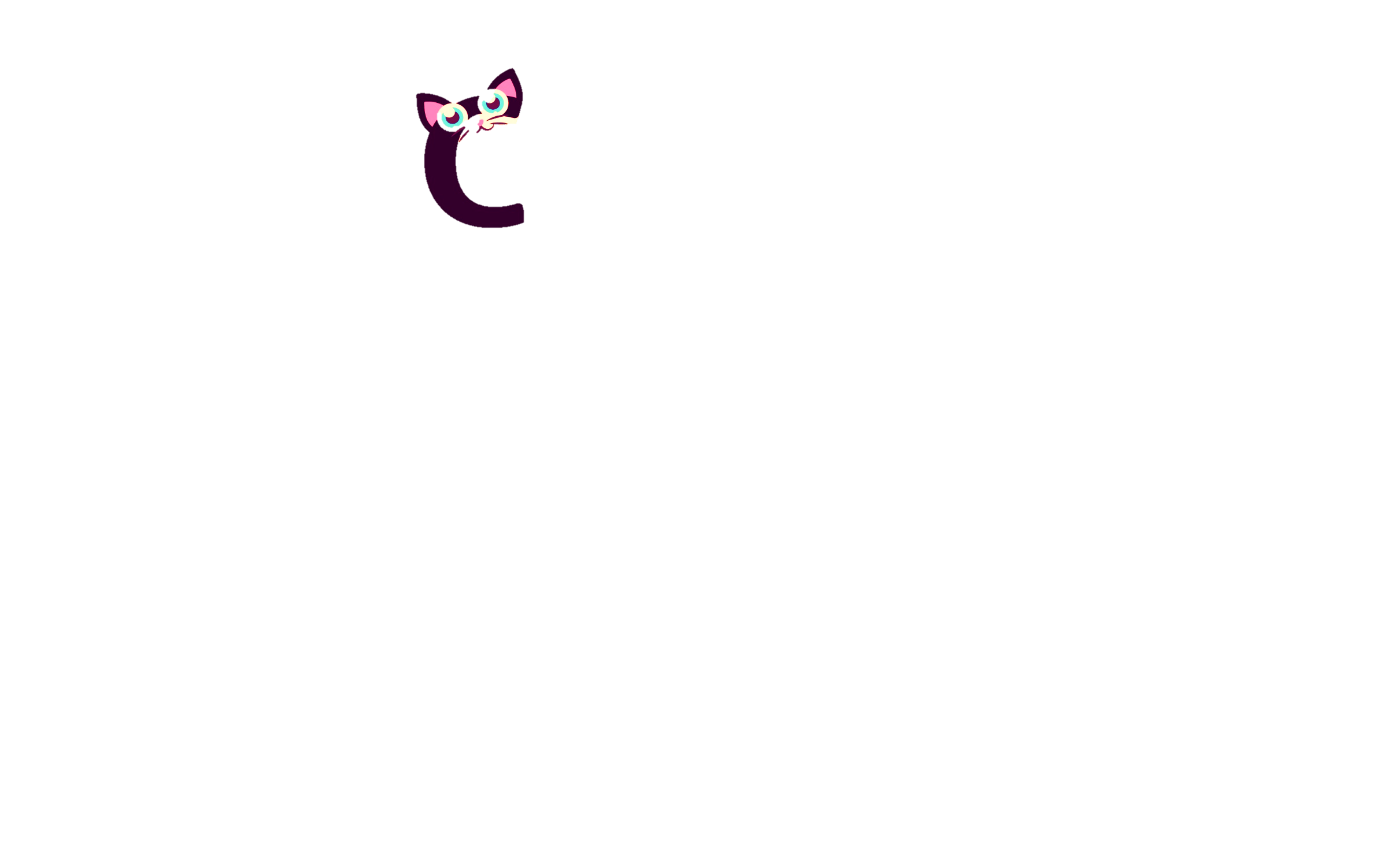 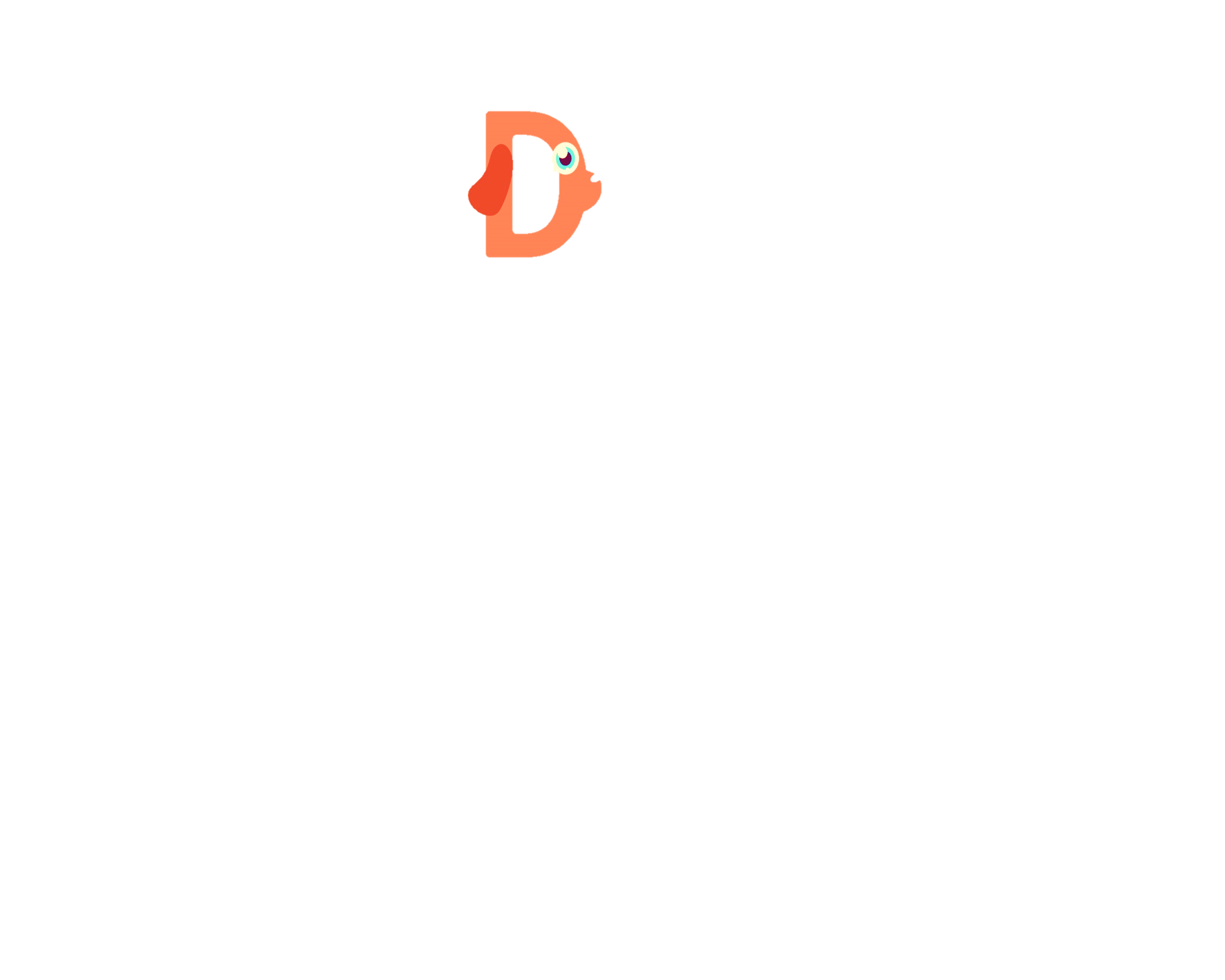 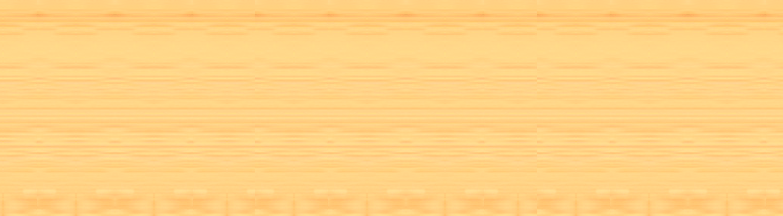 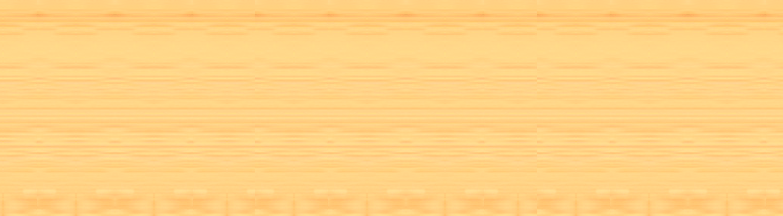 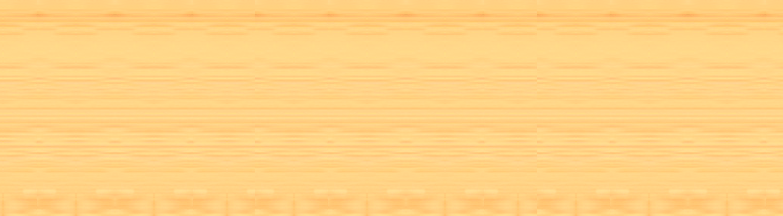 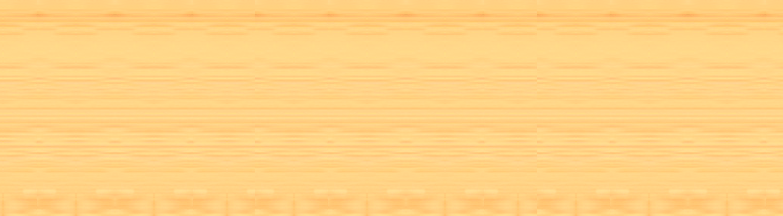 Cây hoa hồng
Cây lá lốt
Cây hoa súng
Cây bắp cải
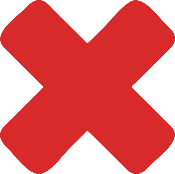 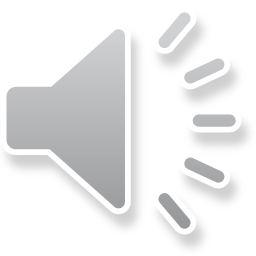 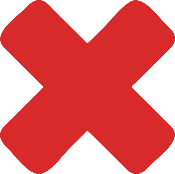 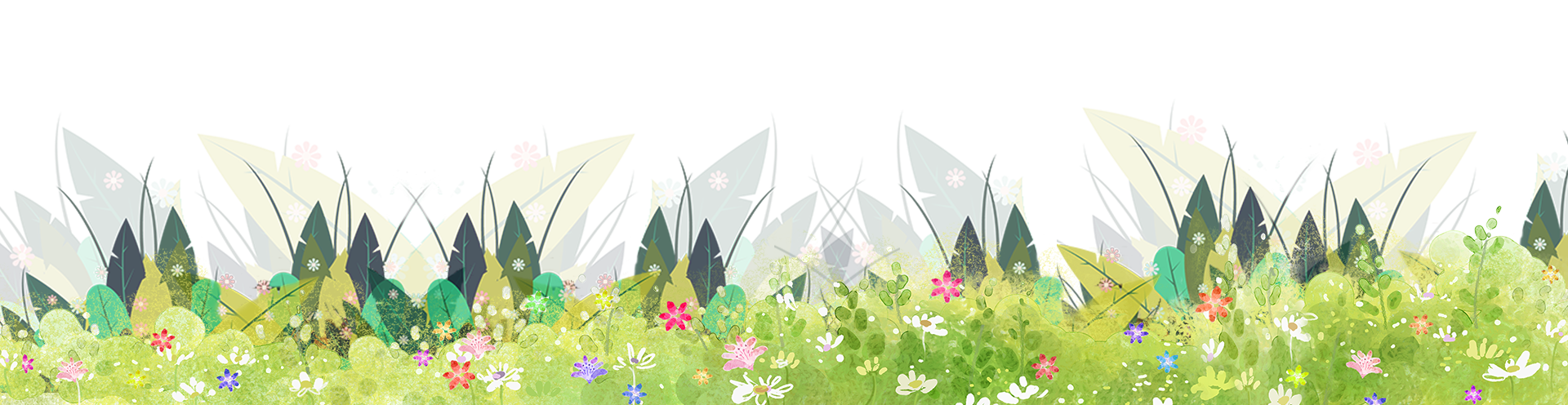 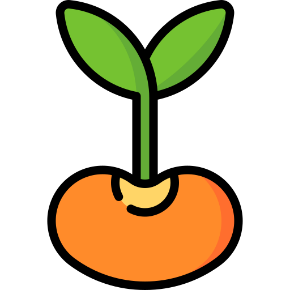 [Speaker Notes: Nhấn vào mầm đậu để quay lại trang chính trò chơi Happy garden.]
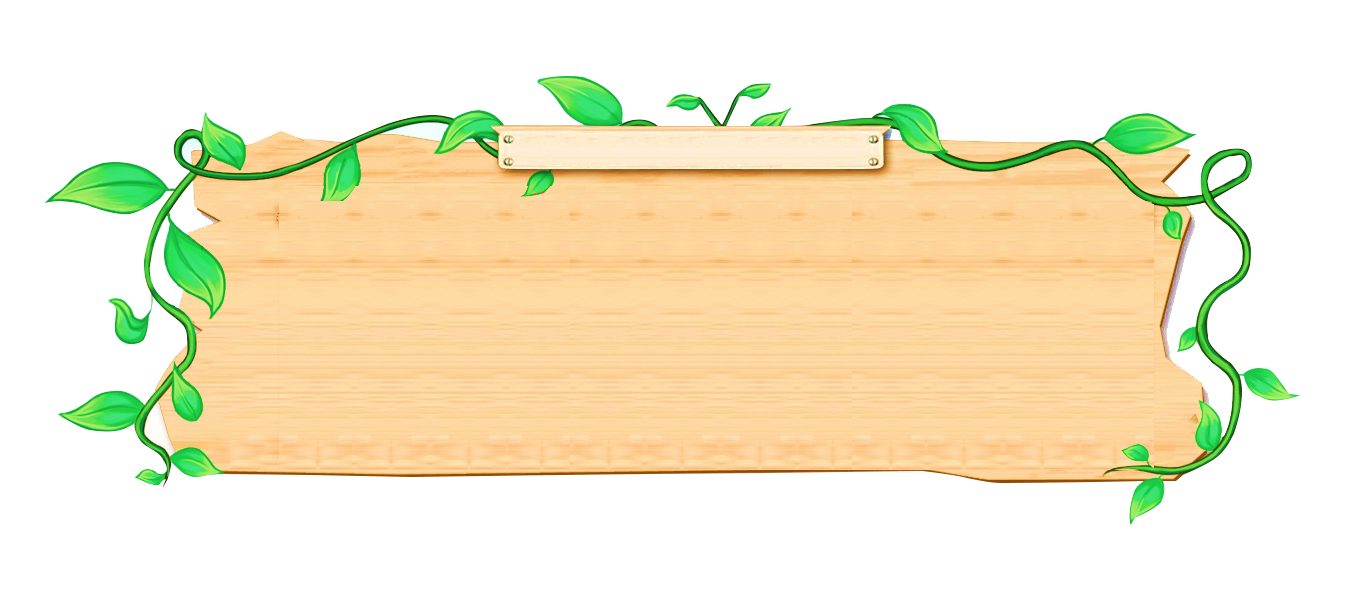 3.  Quá trình thực vật sử dụng ánh sáng để tổng hợp chất dinh dưỡng từ nước và khí các - bô - níc, đồng thời thải ra khí ô - xi còn gọi là gì?
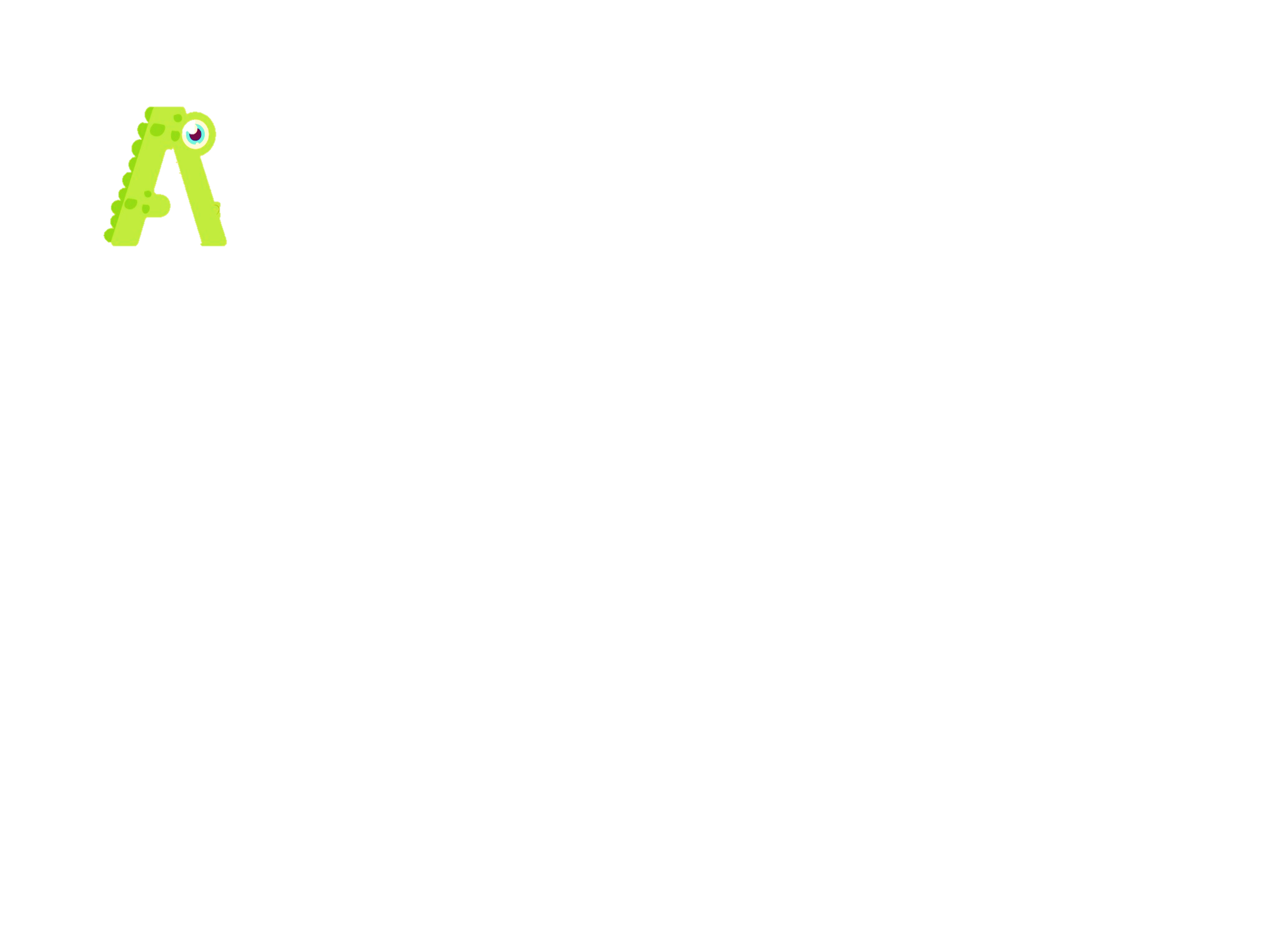 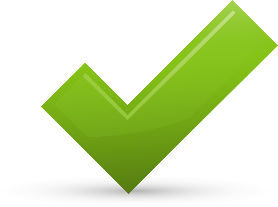 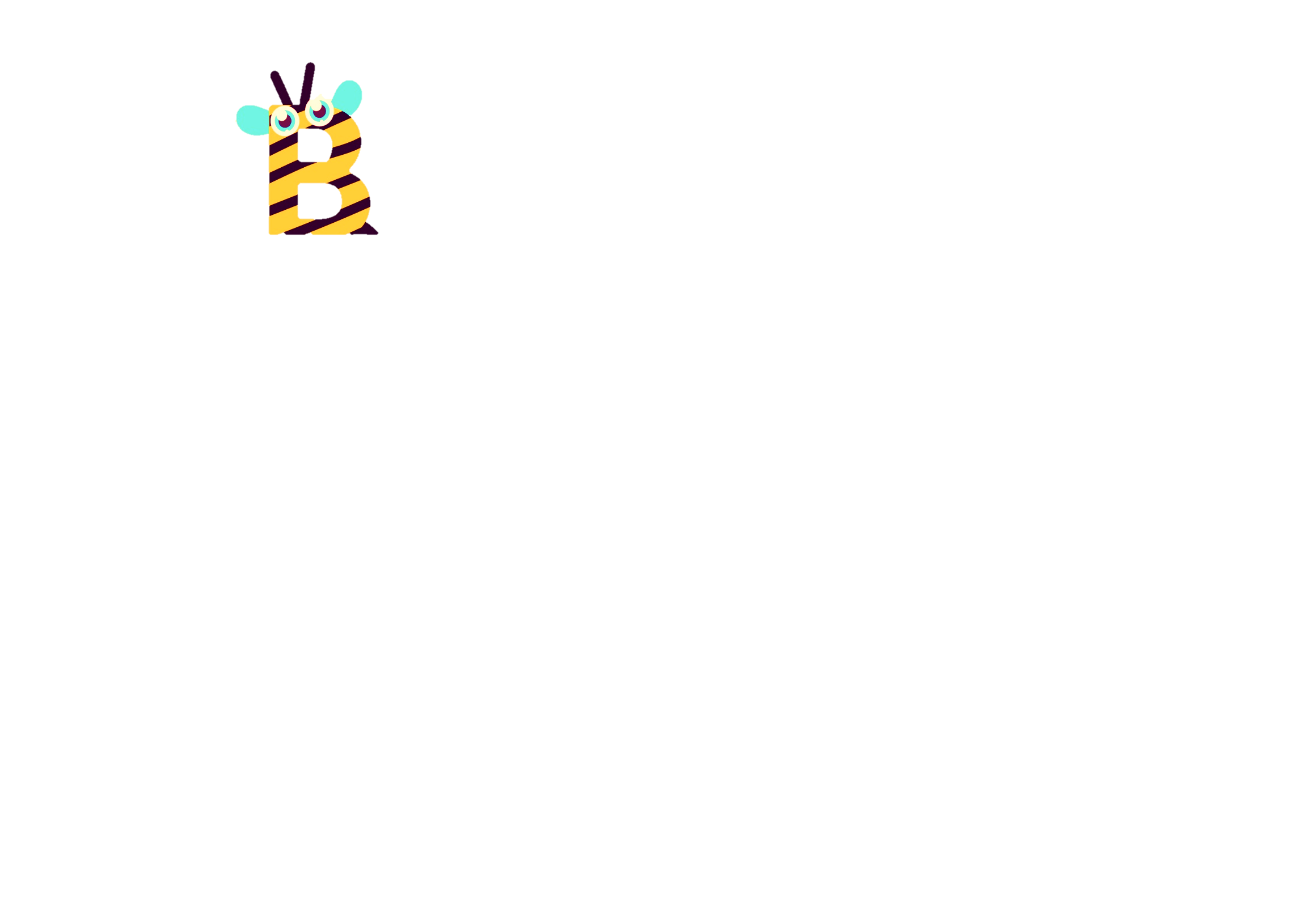 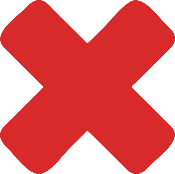 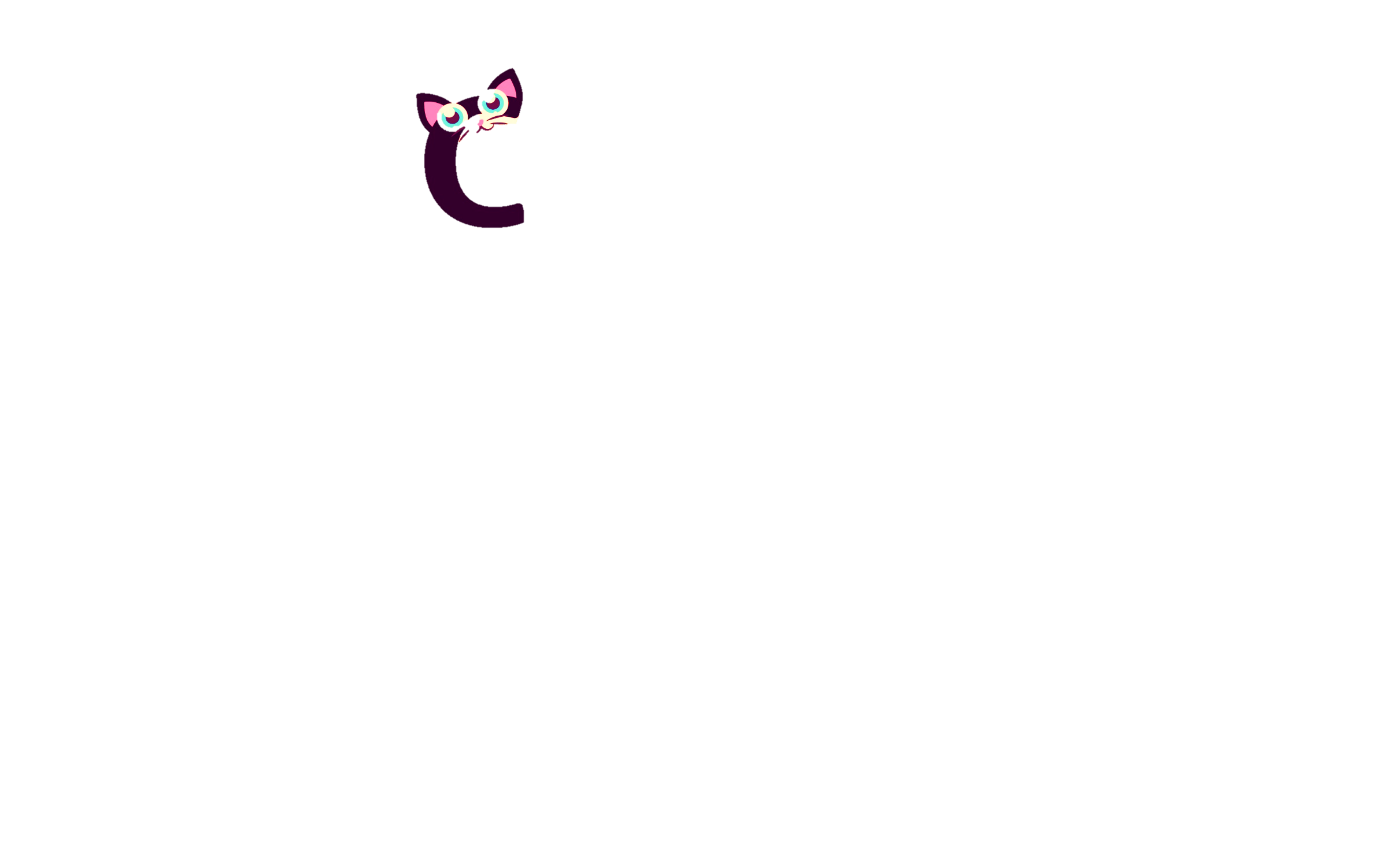 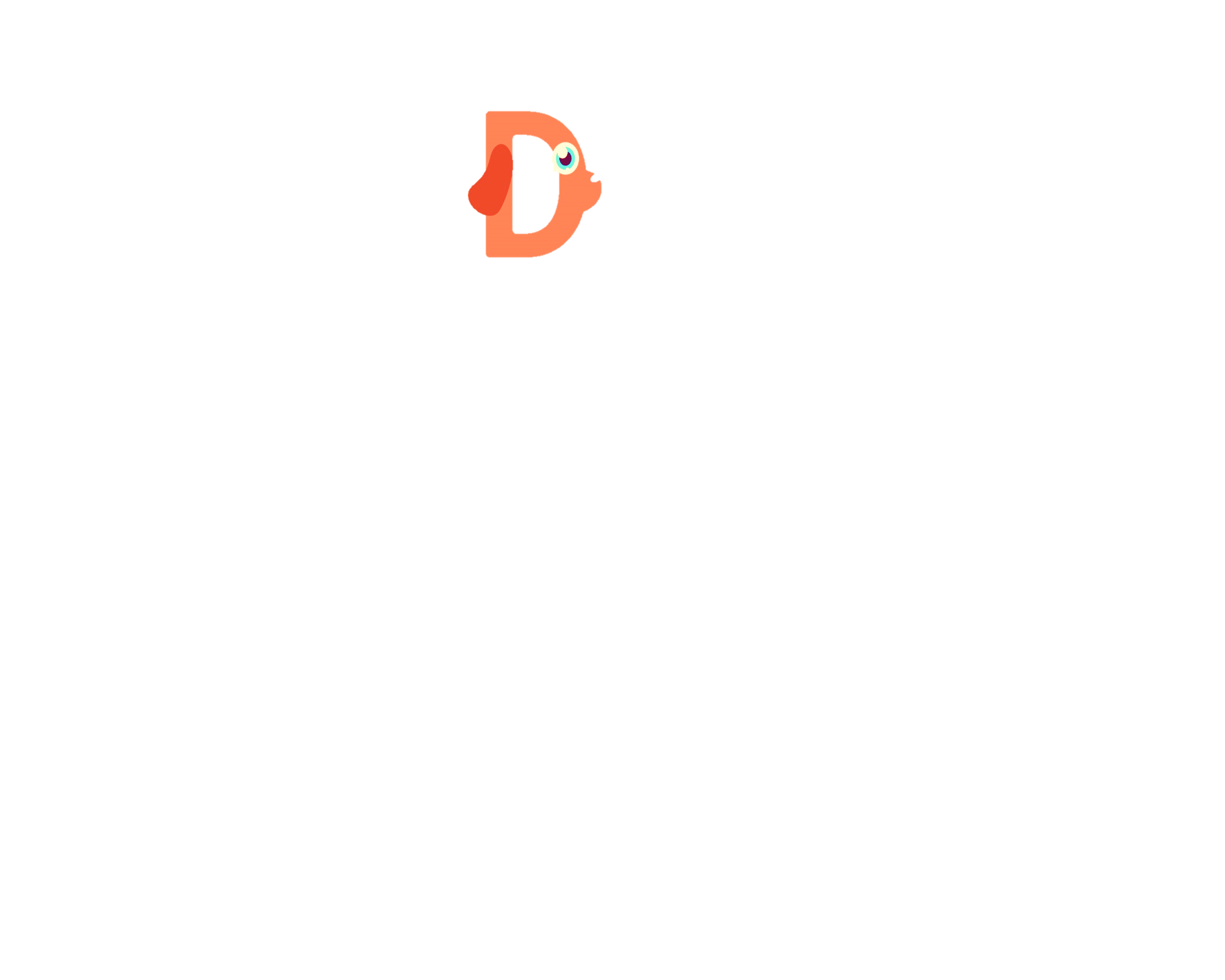 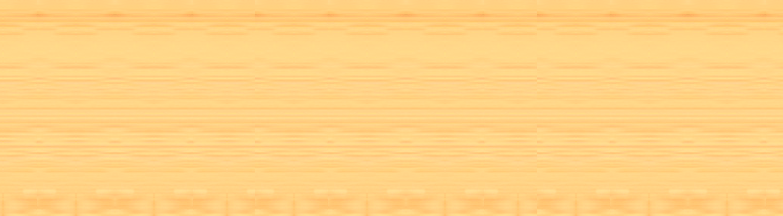 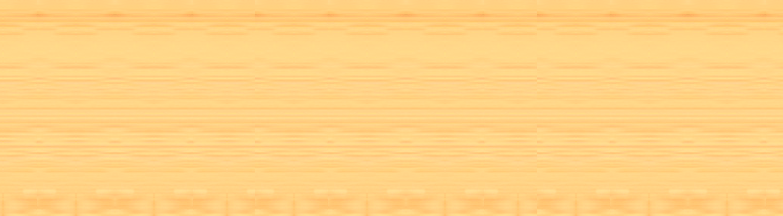 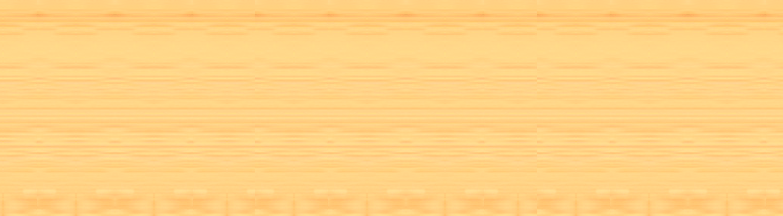 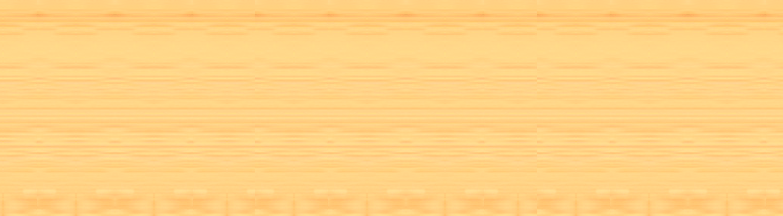 Trao đổi chất
Hô hấp
Quang hợp
Sinh sản
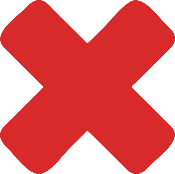 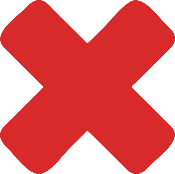 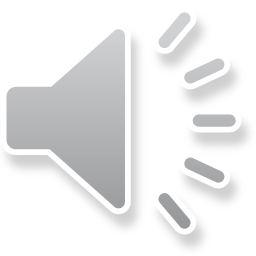 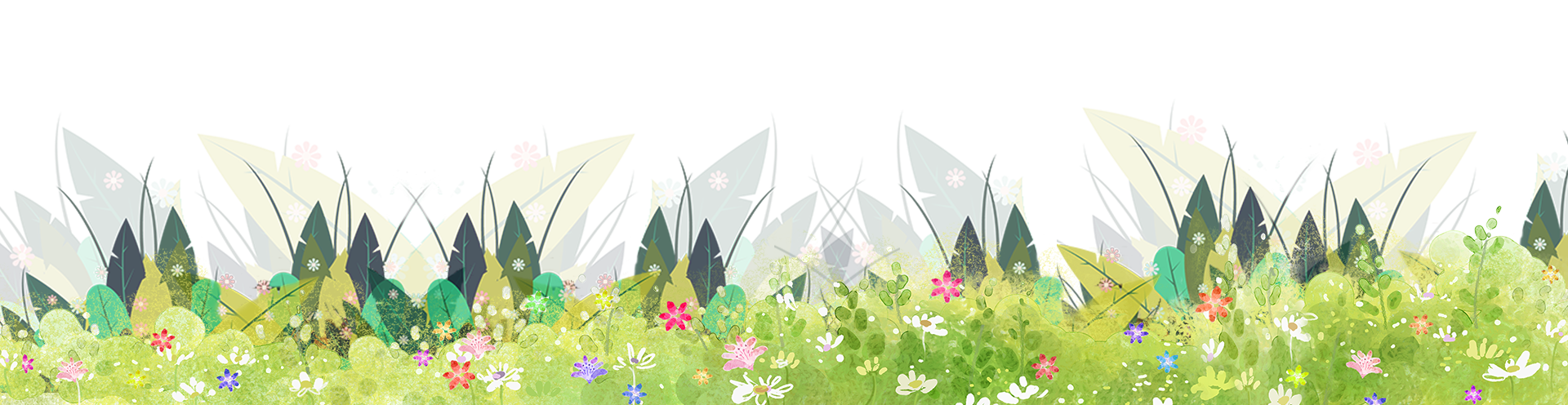 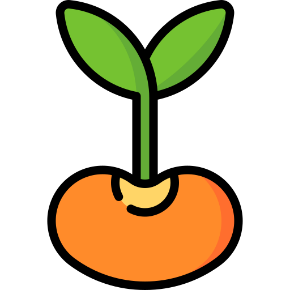 [Speaker Notes: Nhấn vào mầm đậu để quay lại trang chính trò chơi Happy garden.]
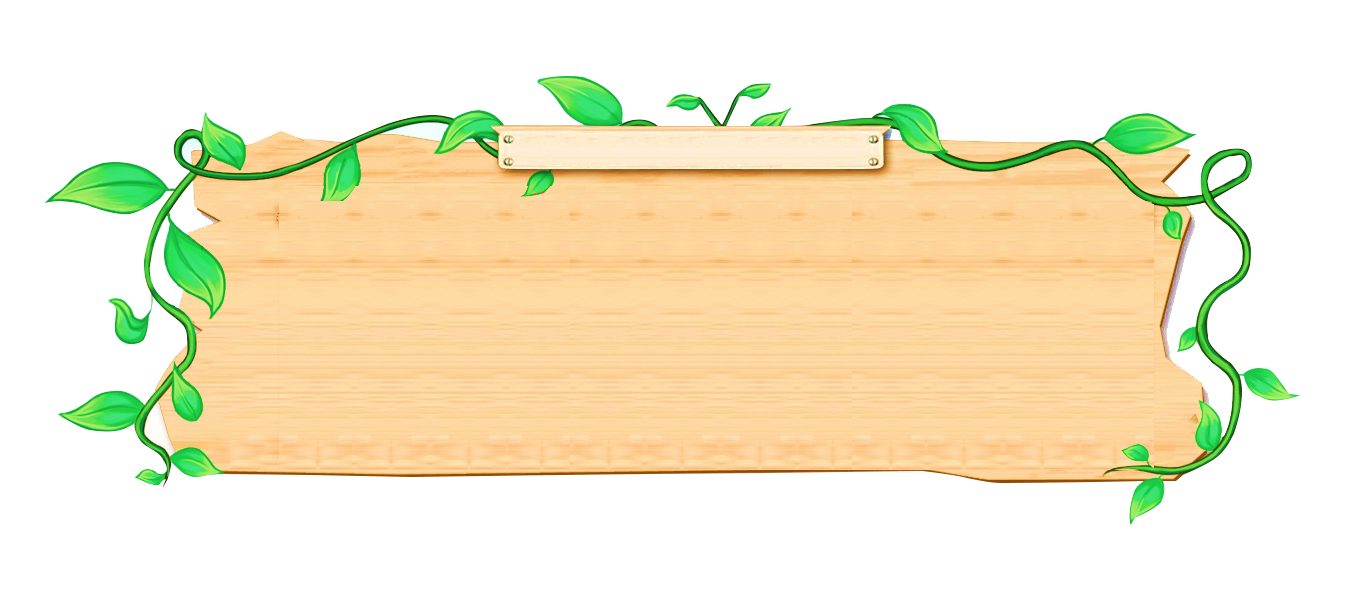 4. Khi nhiệt độ thấp hoặc cao cây sẽ?
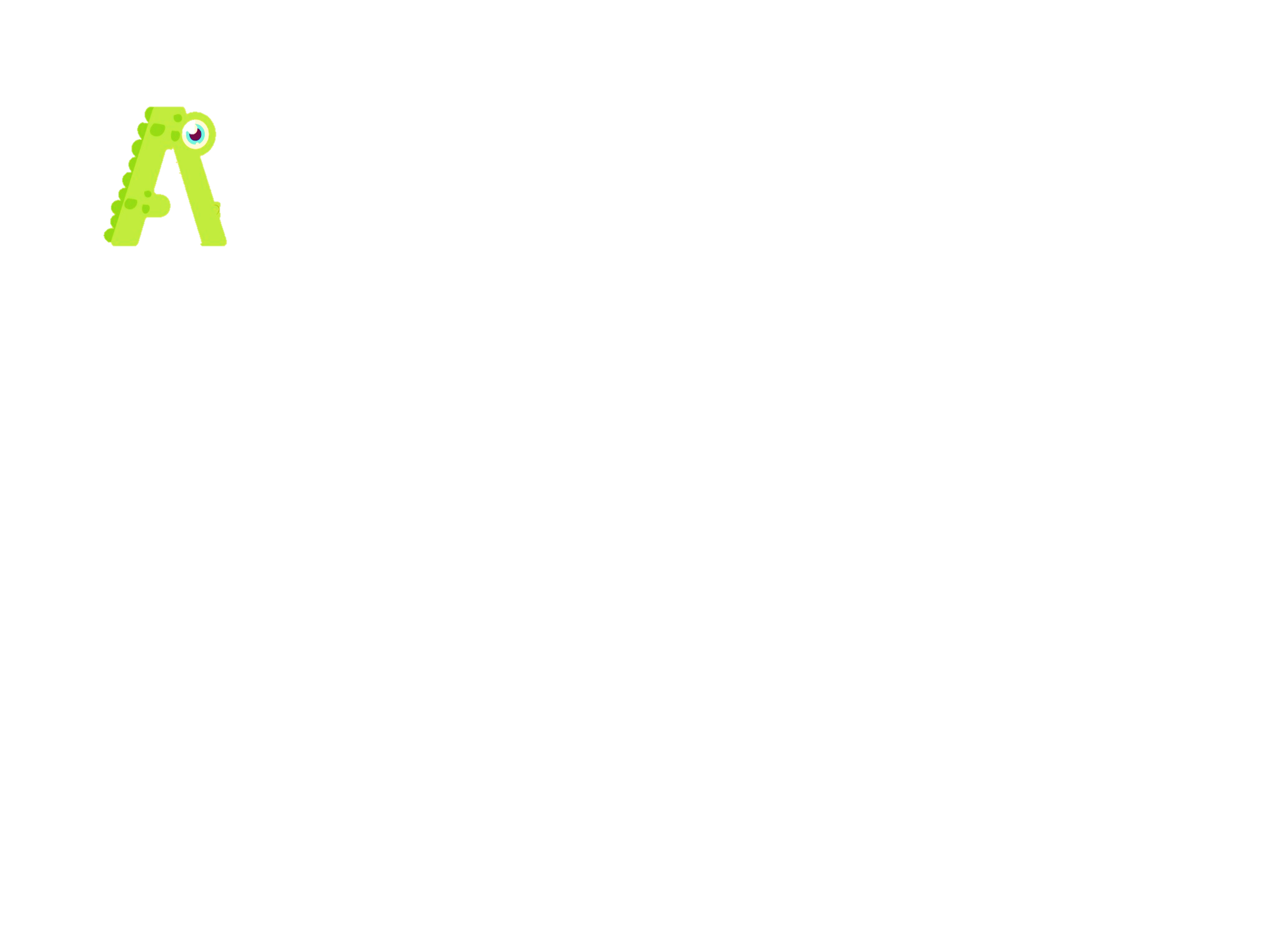 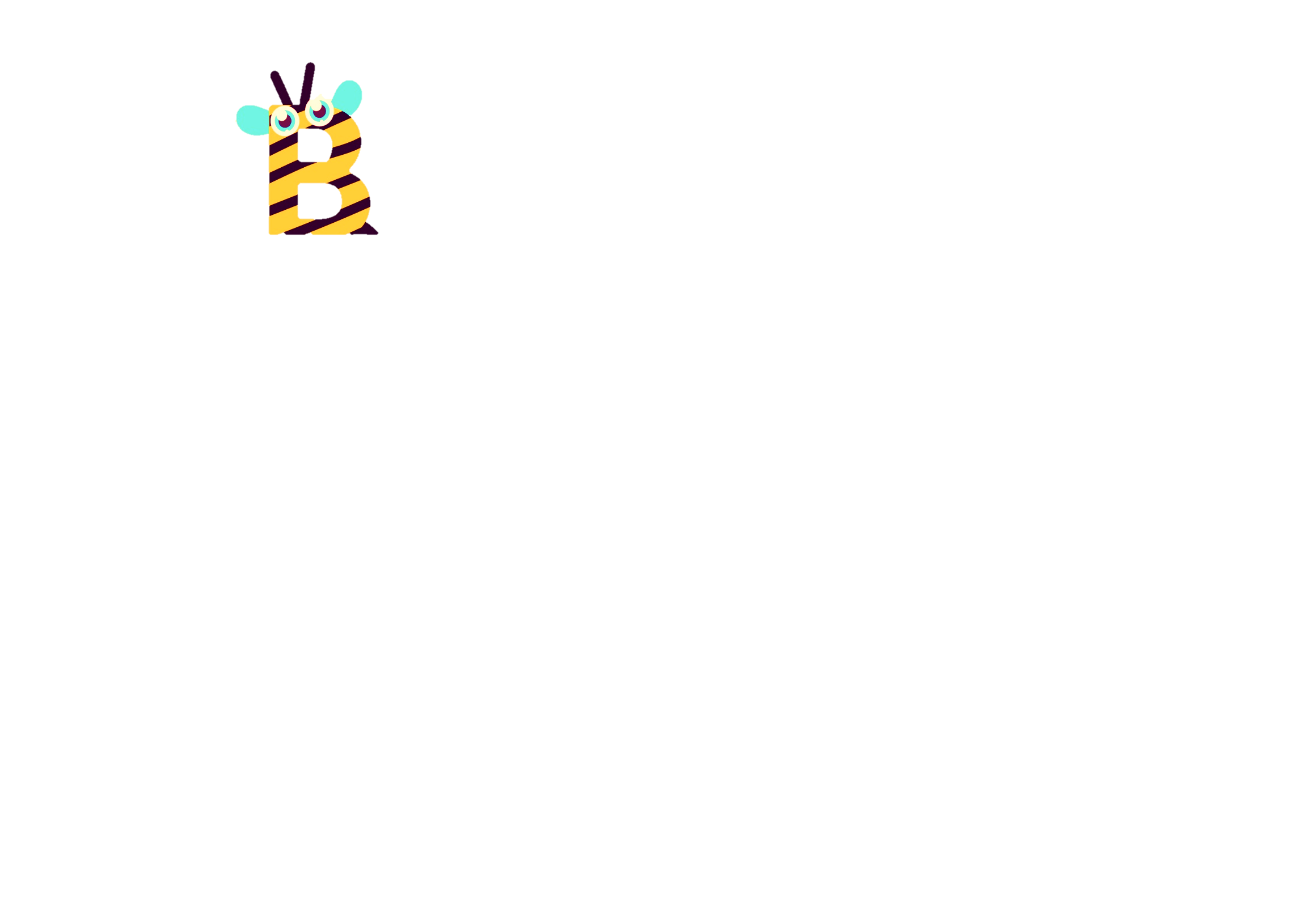 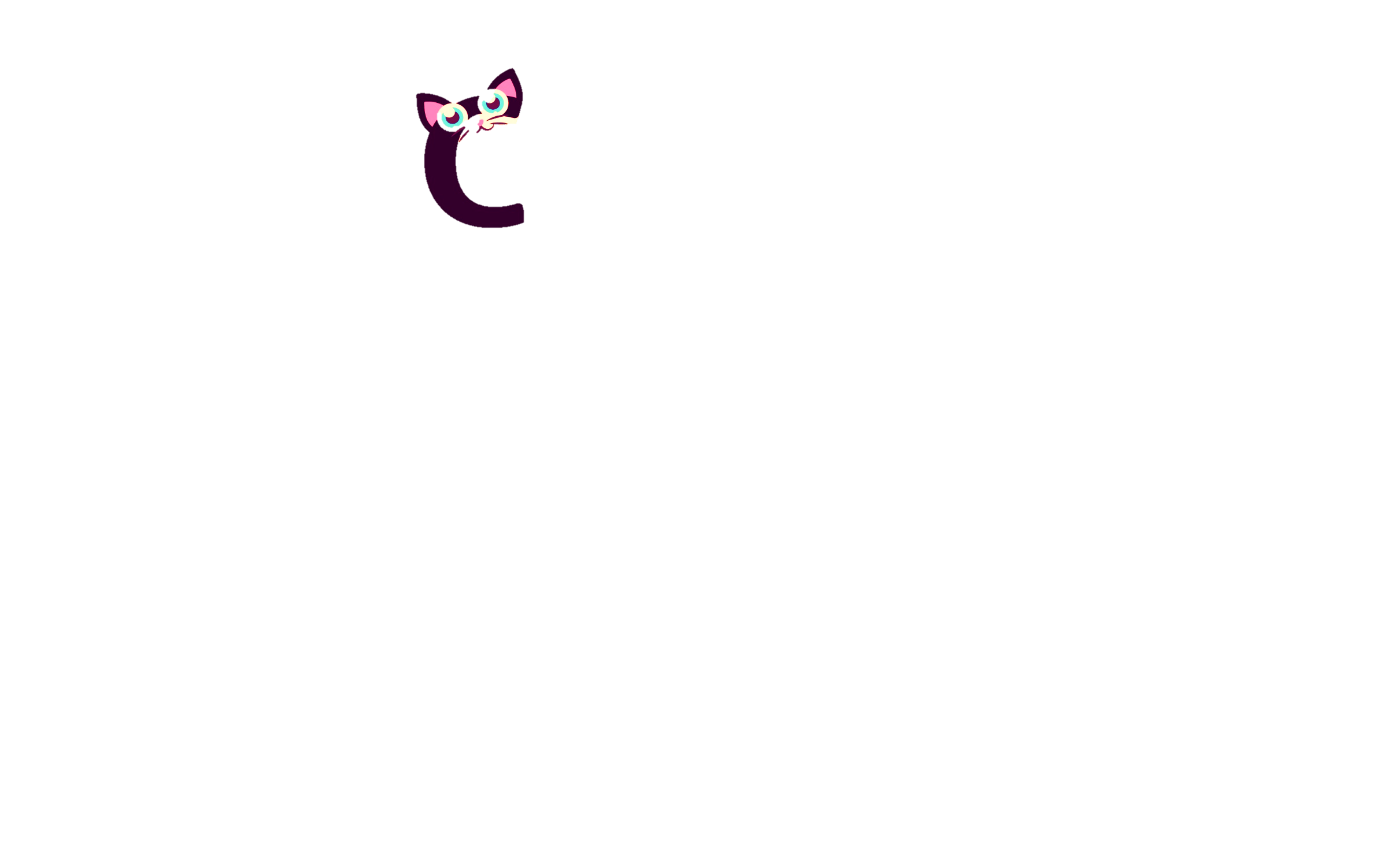 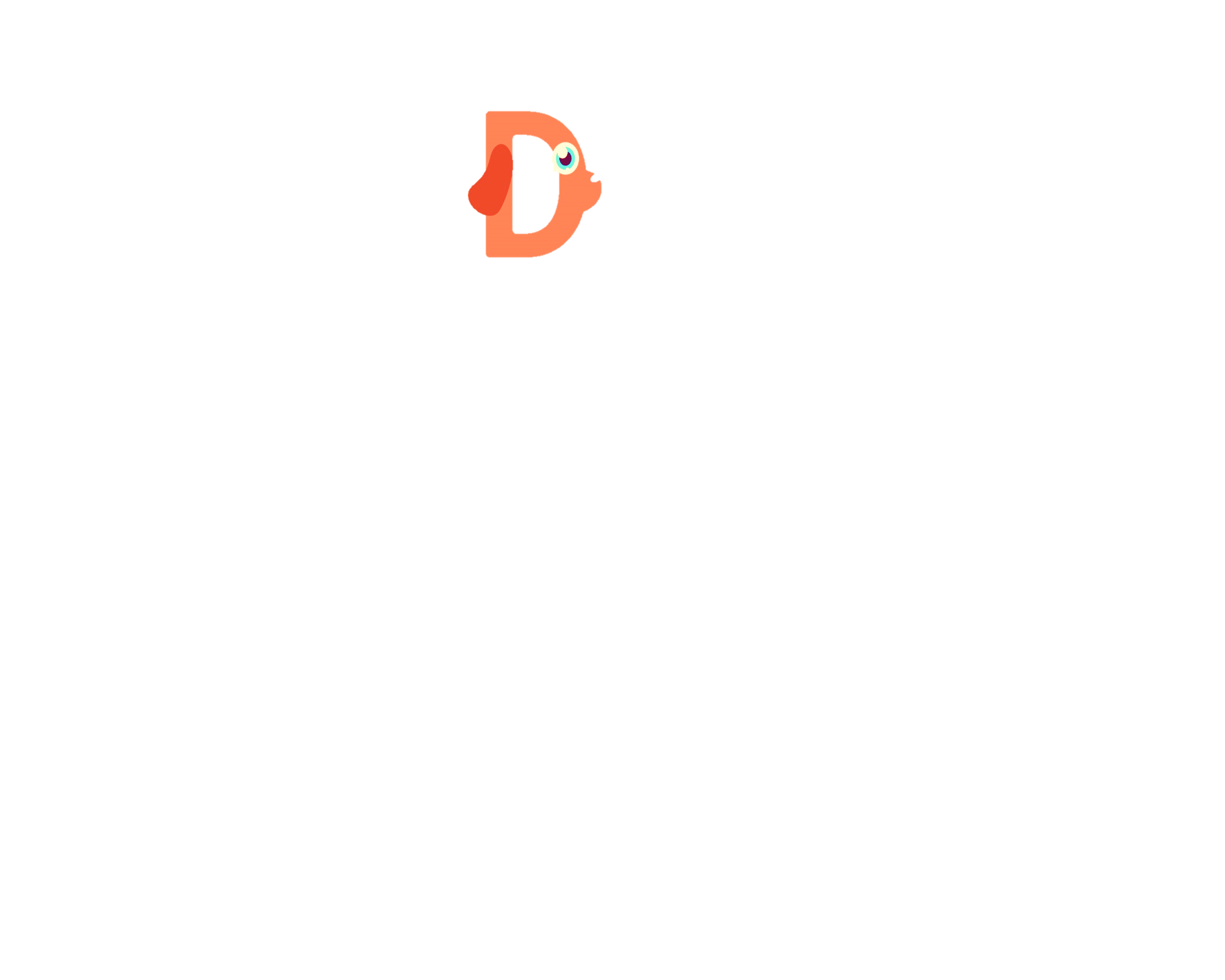 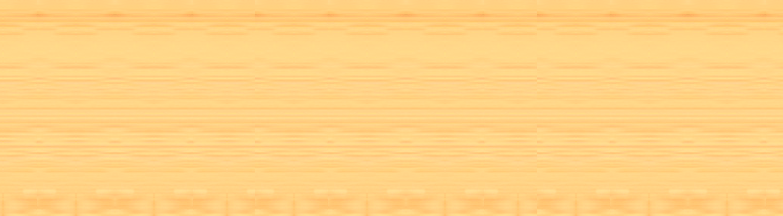 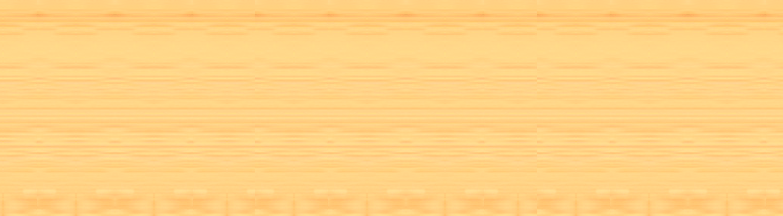 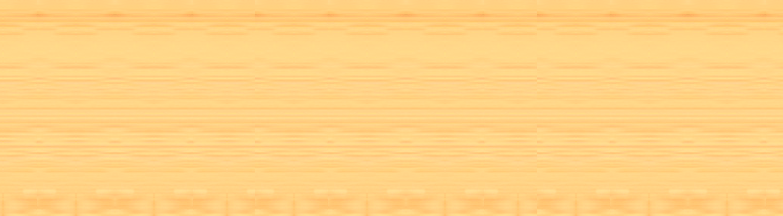 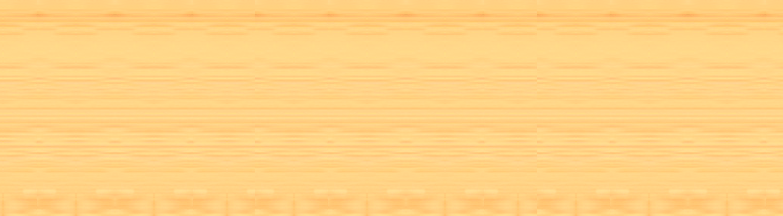 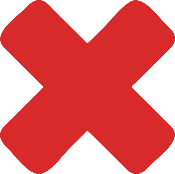 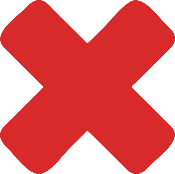 Phát triển kém hơn
Không ảnh hưởng
Xanh tươi
Phát triển tốt
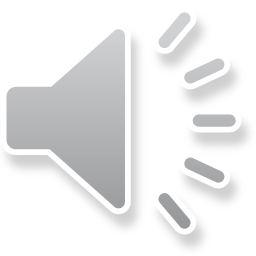 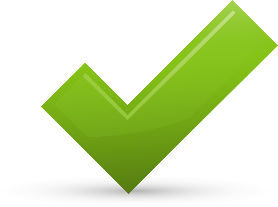 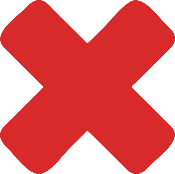 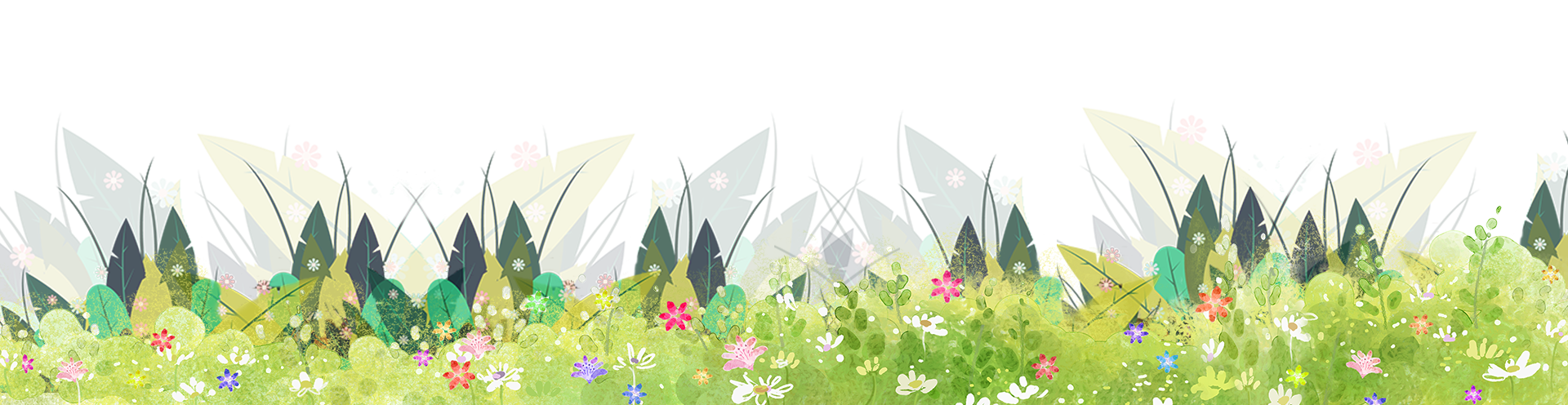 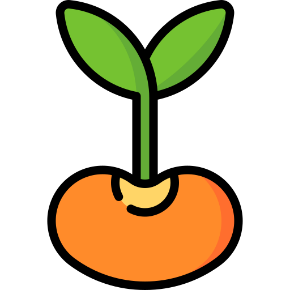 [Speaker Notes: Nhấn vào mầm đậu để quay lại trang chính trò chơi Happy garden.]
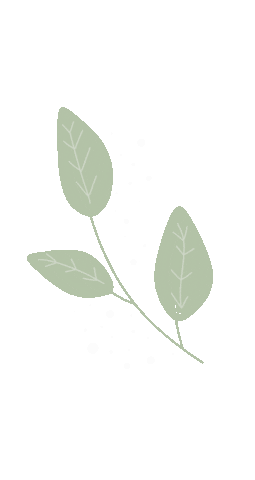 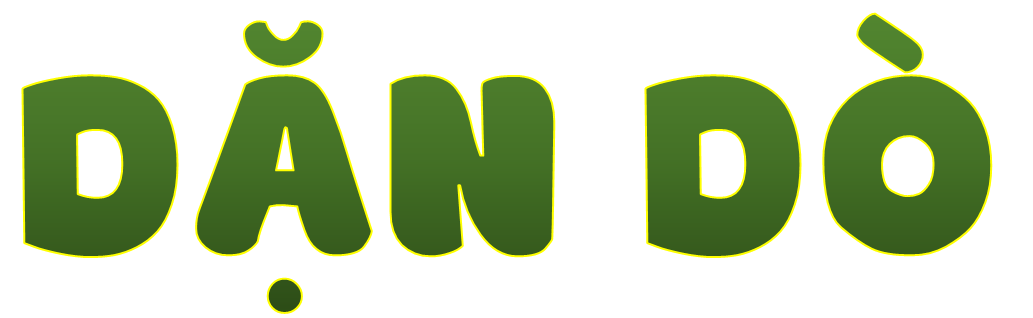 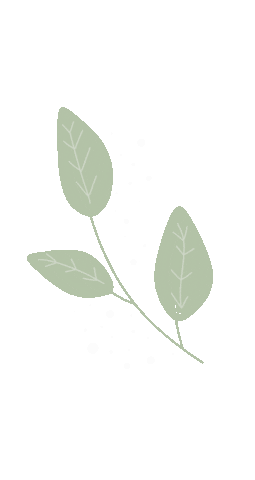 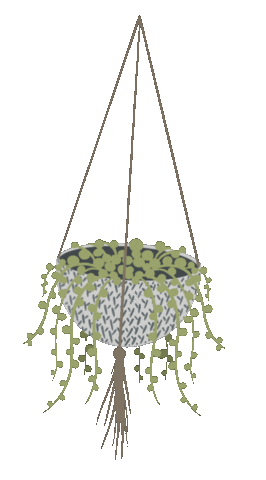 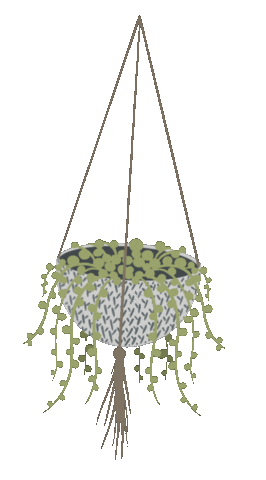 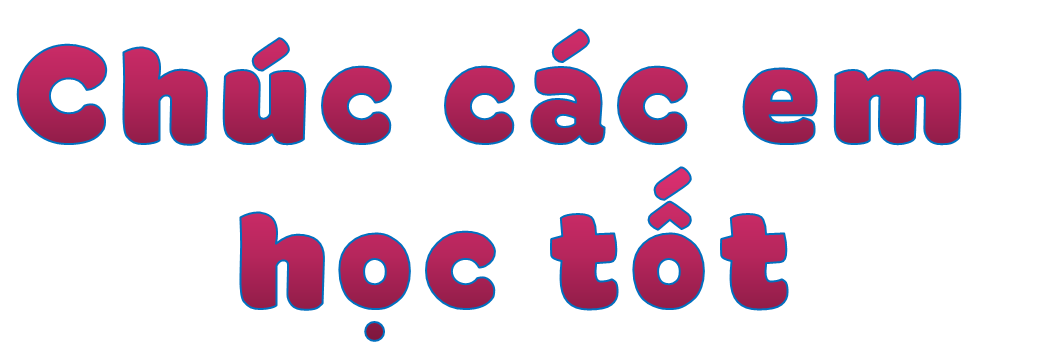 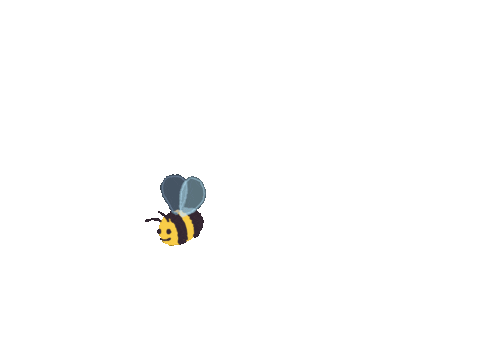 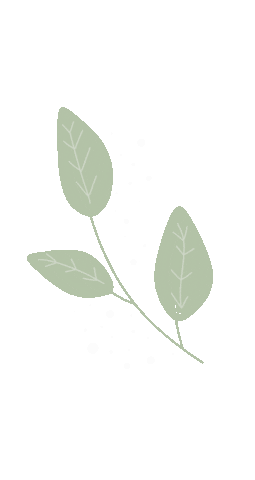 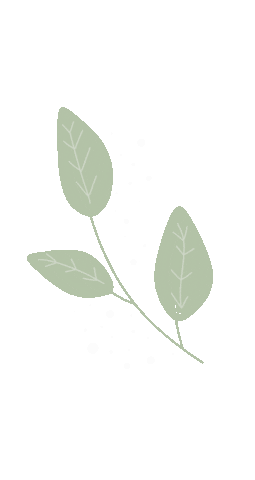 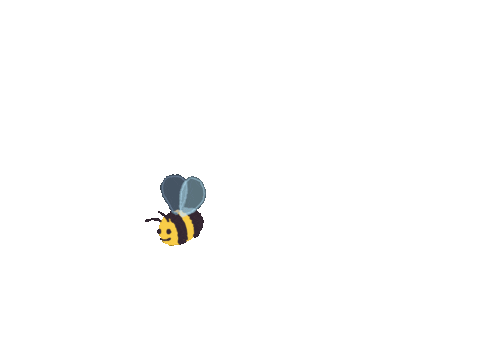 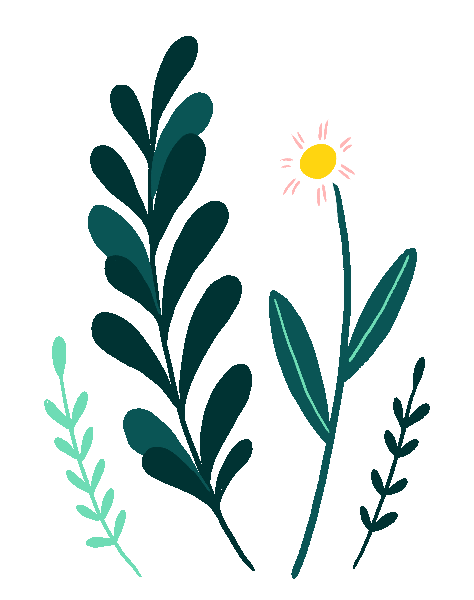 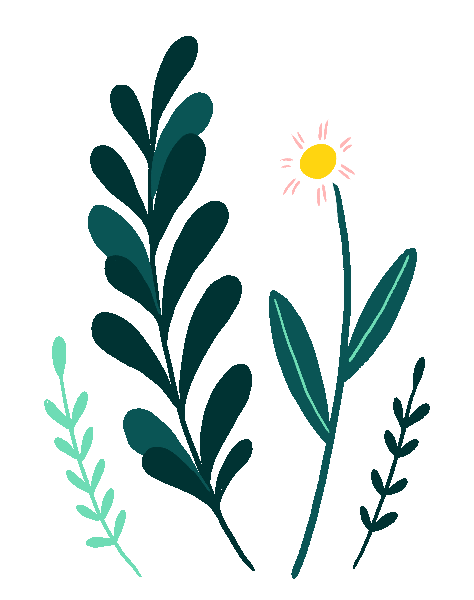 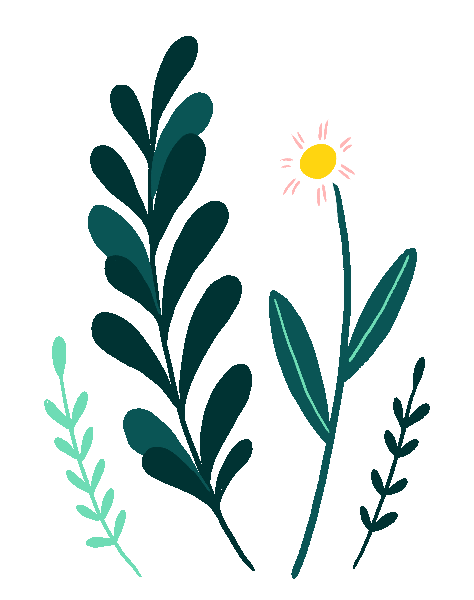 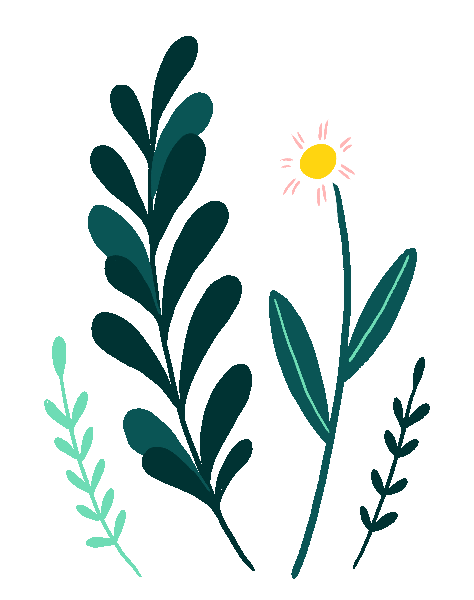 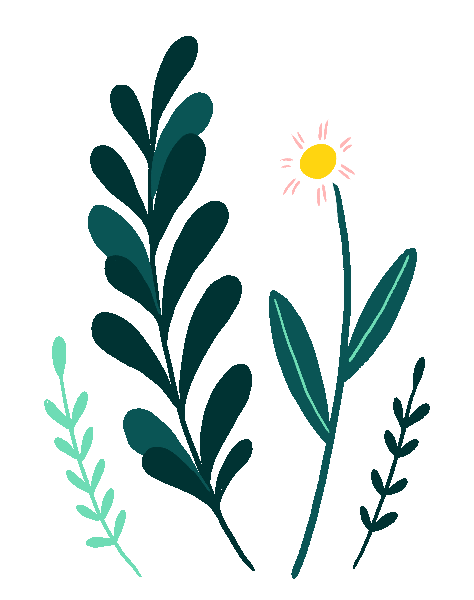 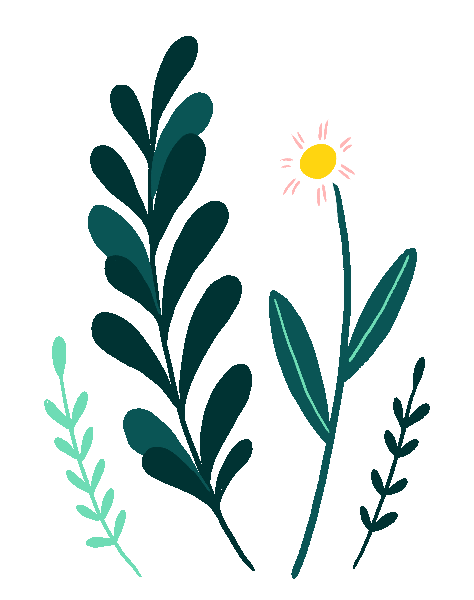 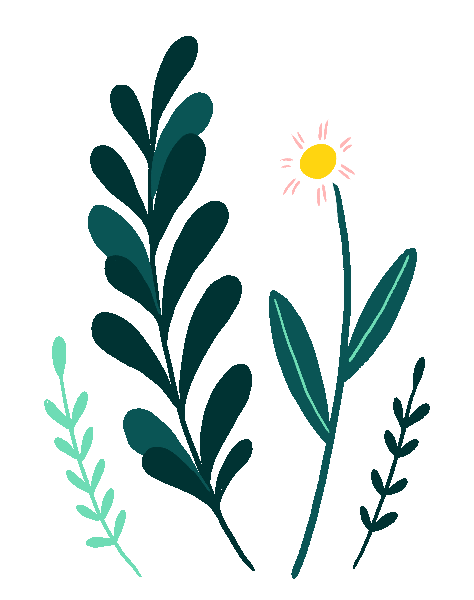 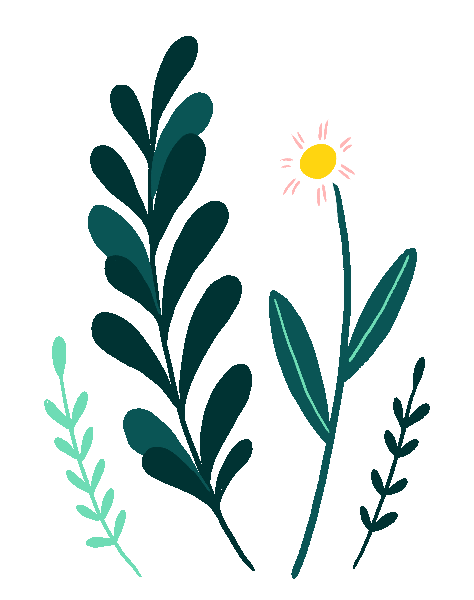 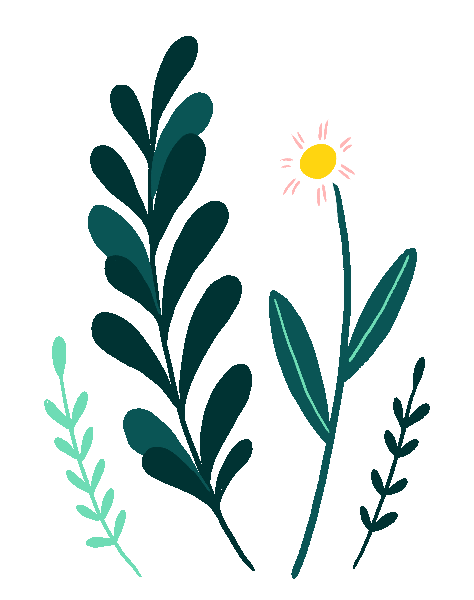 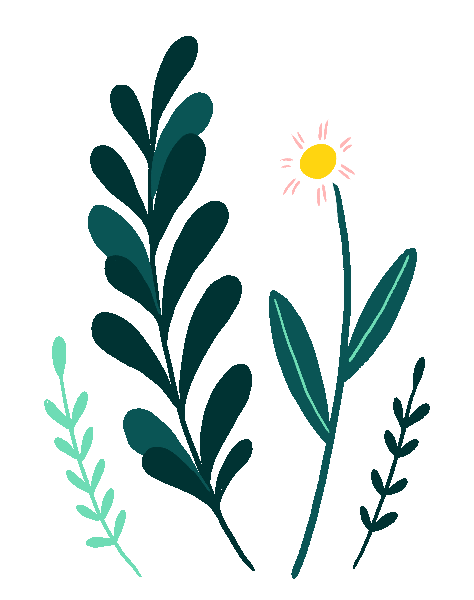 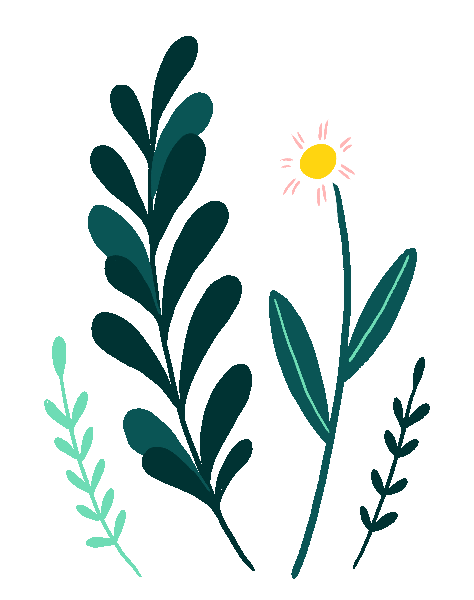 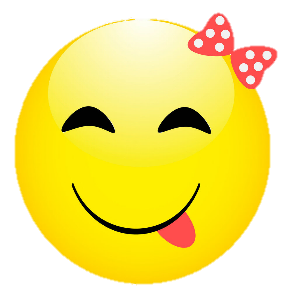 BÀI SOẠN CỦA EM HƯƠNG THẢO – Zalo 0972.115.126
CÁC THẦY/ CÔ CÓ THỂ CHIA SẺ CHO ĐỒNG NGHIỆP CÙNG KHỐI, CÙNG TRƯỜNG NHƯNG KÍNH MONG QUÝ THẦY/ CÔ KHÔNG GỬI VÀO CÁC HỘI NHÓM ZALO HAY FACEBOOK, CÁC WEB..... Ạ
Hãy là người sử dụng bài giảng văn minh và lịch sự!